Exploration & Colonialism
1/26/21
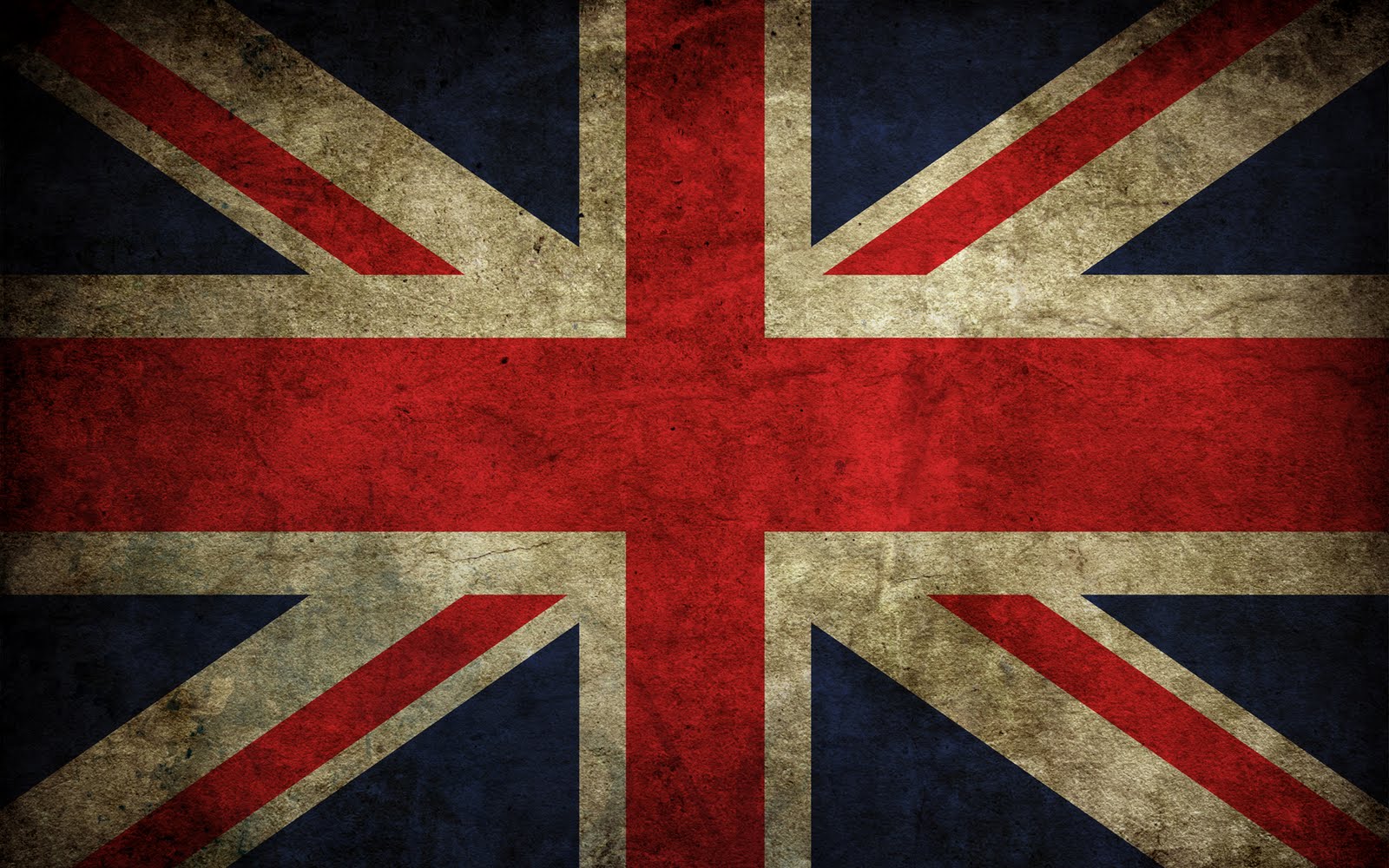 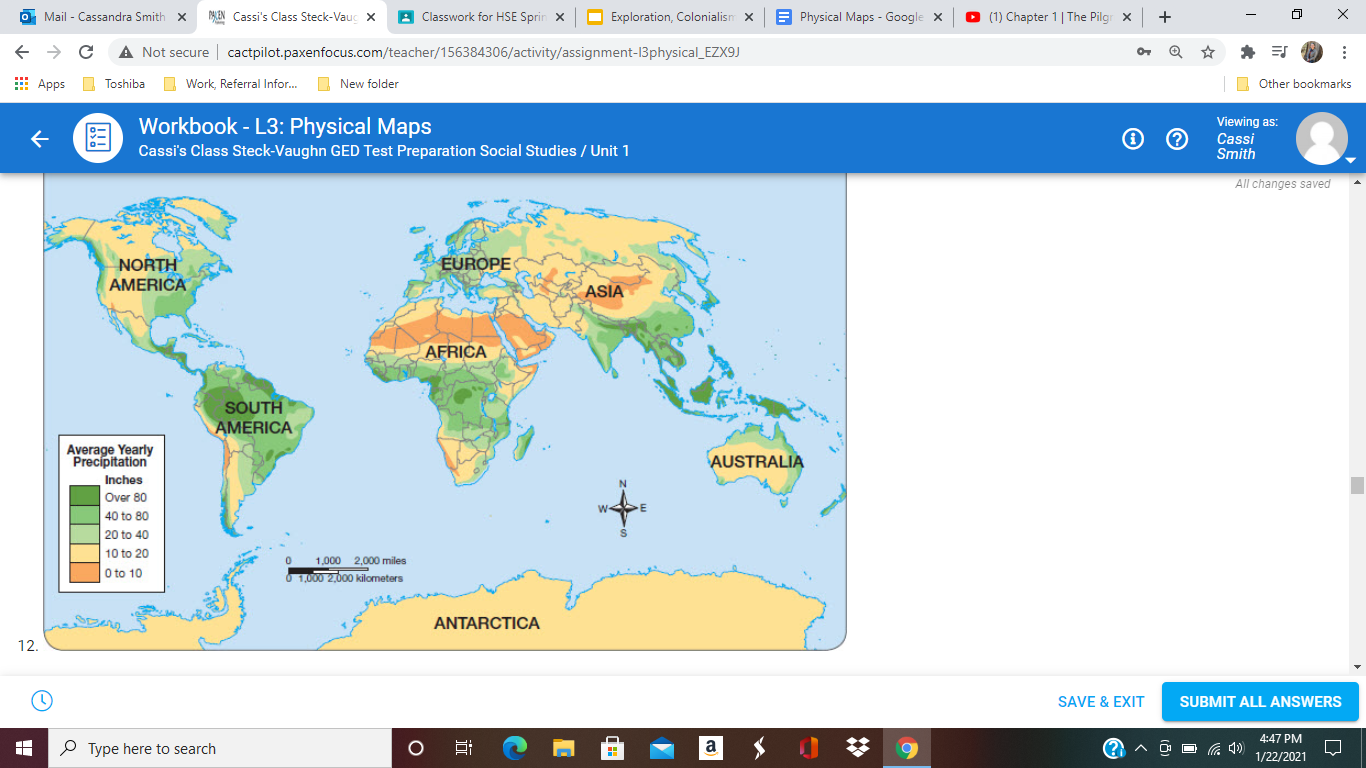 [Speaker Notes: 7 Continents]
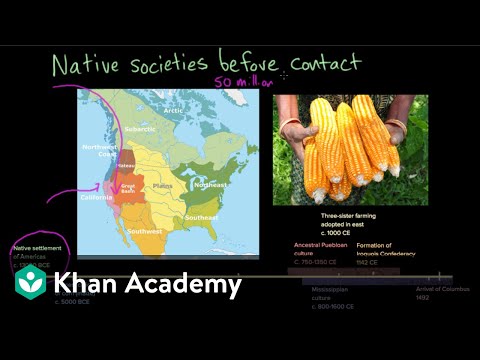 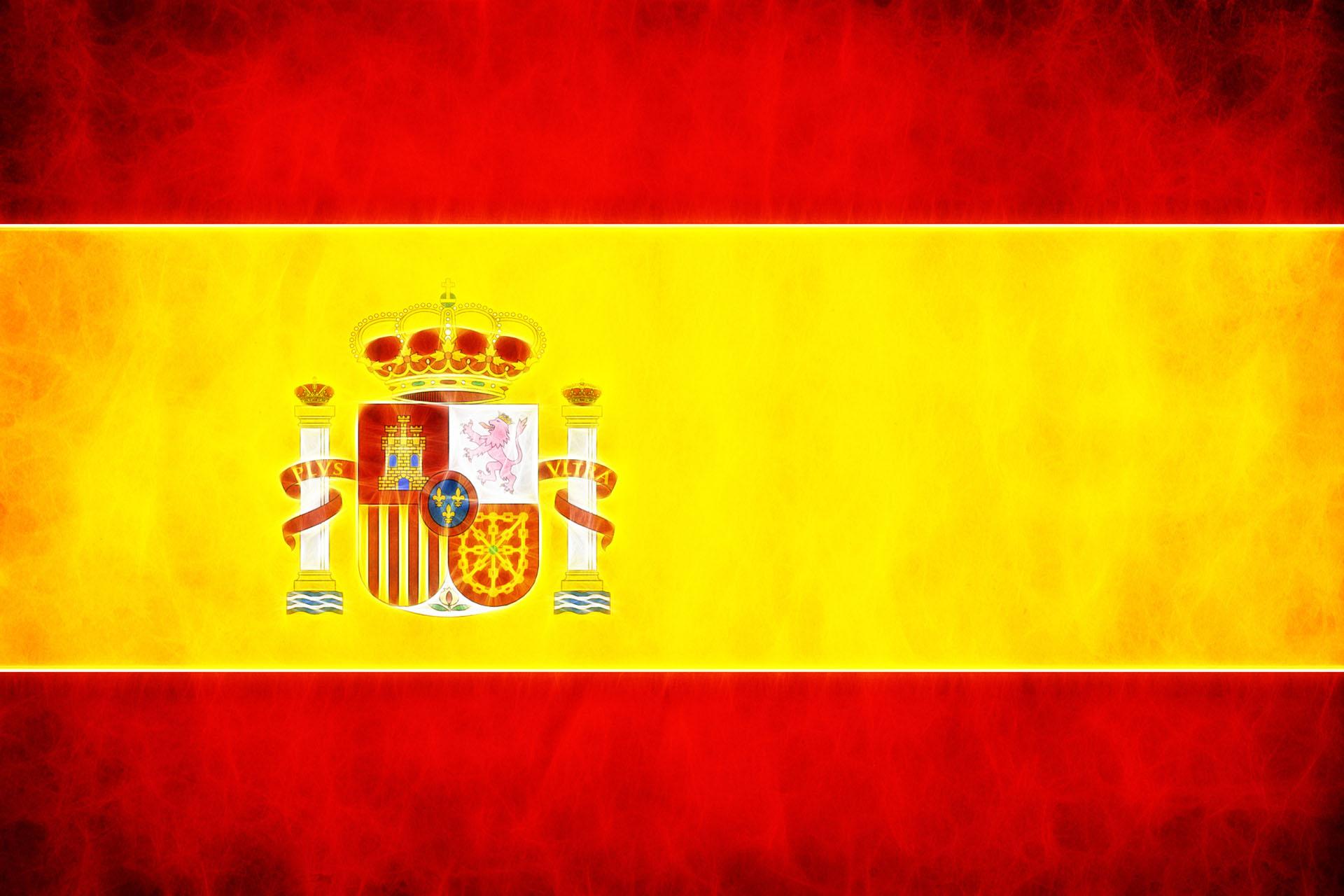 Christopher Columbus- 1492
Financially backed by Spain and landed in modern Dominican Republic & Haiti in 1492

Great Britain did not come to America until 100 years later
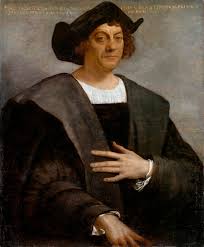 [Speaker Notes: Because we have Columbus Day as a holiday in the United States, it’s often thought that Columbus was the first person to come to America, however, he was not British and landed in the Carribean in what is now modern DR and Haiti in 1492. England was having two major problems at that time and wouldn’t come to America until more than 100 years later. England was having a major religious upheaval, King Henry the 8th wanted a divorce, but the national church was Catholic and he was prohibited from getting a divorce, so he rejected the Pope’s authority and declared himself the head of the Church of England. England was also in an economic depression.]
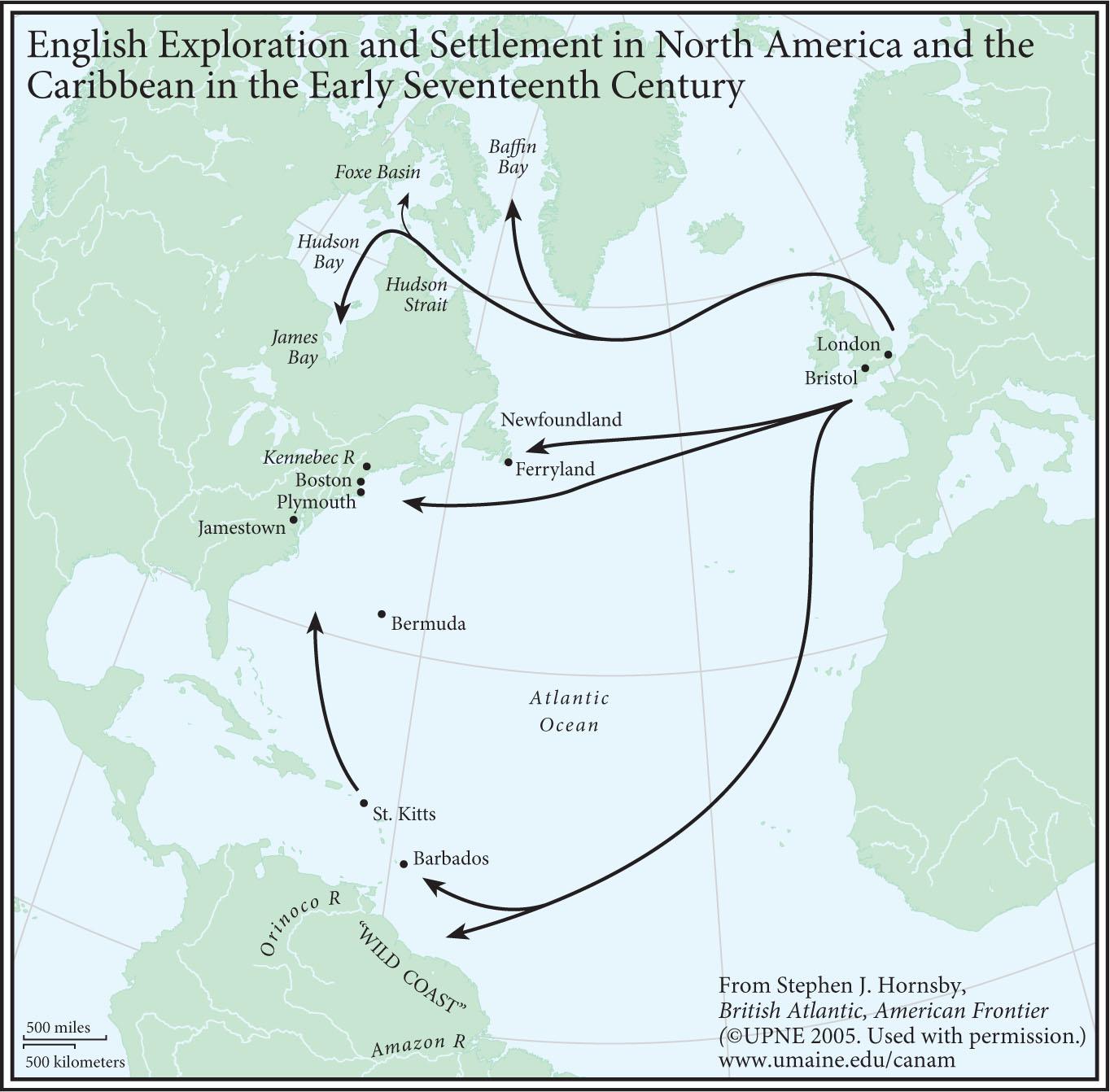 England Begins Colonization
England wants to compete with Spain & France
Spain was colonizing Mexico and South America
France was colonizing modern Canada
Too many people in England
[Speaker Notes: Since there were too many people living in England it was convenient for England to begin sending explorers to America to bring back, gold, which was the main objective in the early days of exploration. They wanted to compete with Spain in finding gold, while France was busy in Canada trading furs. On the map we have North America, including the United States and Canada, and England on the right showing where London is, on the other side of the Atlantic Ocean.]
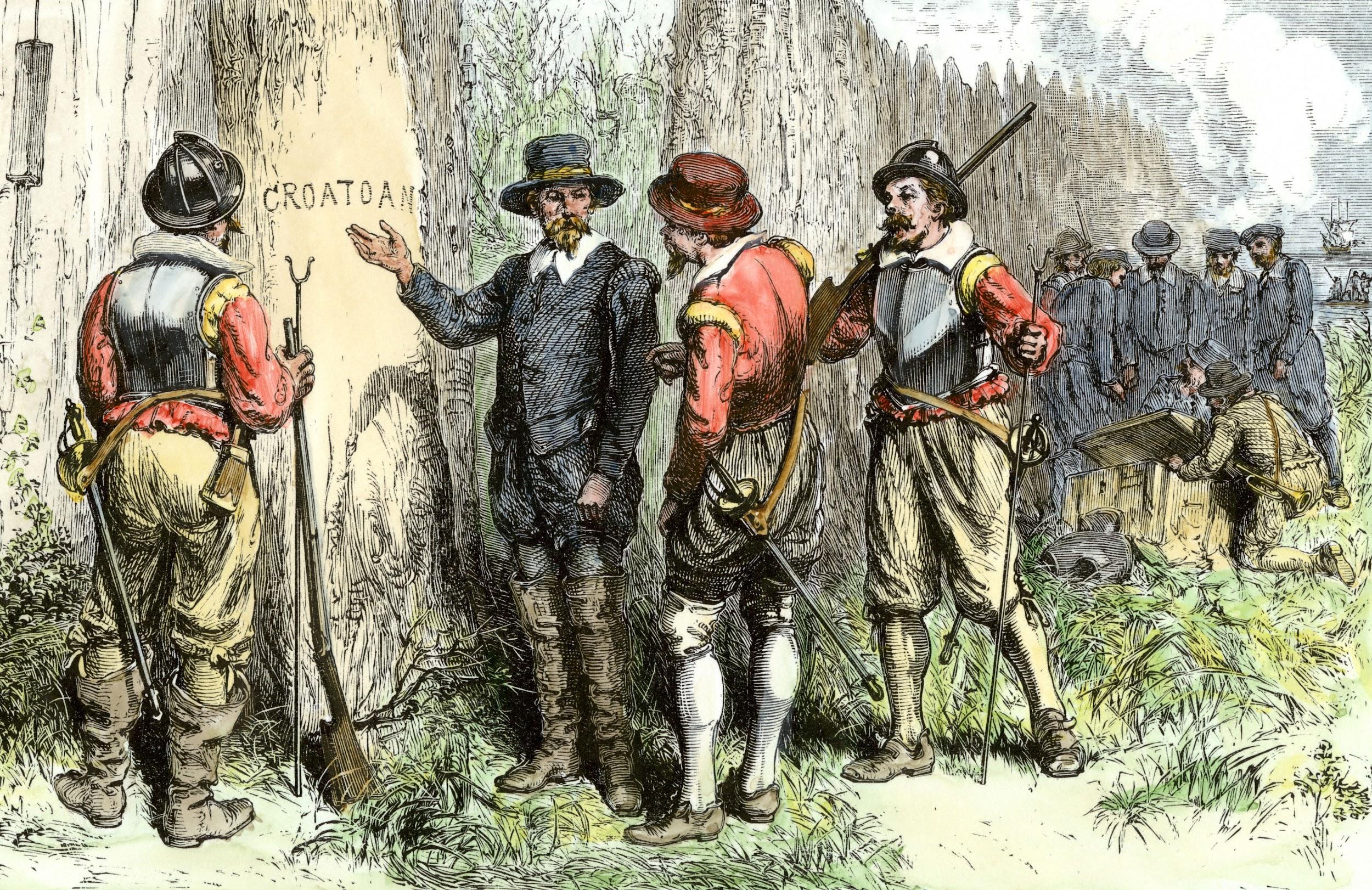 Mystery at Roanoke Island
England’s first settlement attempt was on an island in what is now Outer Banks North Carolina in 1587 led by John White
Colonists included 90 men, 20 women, 10 children 
John White went back to England in 1588 to get supplies
Came back in 1590 to only find “Croatoan” carved into a tree
Colonists probably went to live with Native Americans (Croatoan)
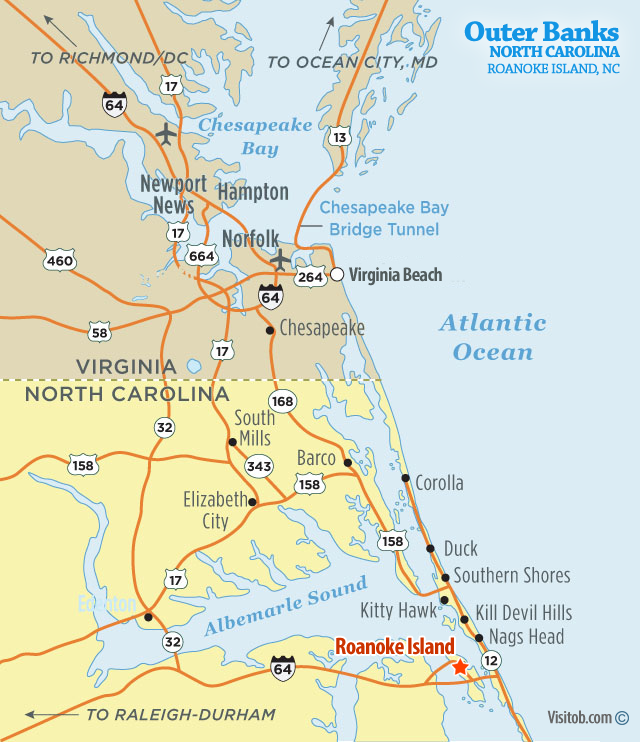 [Speaker Notes: Roanoke Colony was England’s first attempt at a settlement, in modern day Outer Banks North Carolina. The island that they attempted to settle is still called Roanoke Island. John White was the main leader in the expedition, who went back to England to get supplies after a year and returned to find the settlers missing with only the word “Croatoan” carved into a tree. Due to storms, John White had to leave the island and go back to England leaving his family members and never returned to North America again.]
Primary Sources
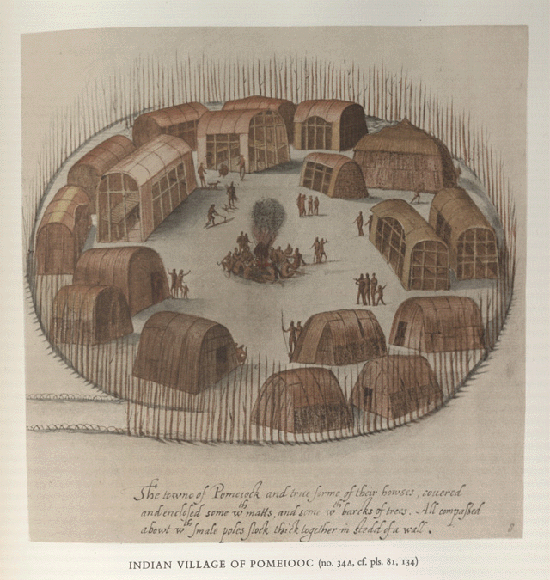 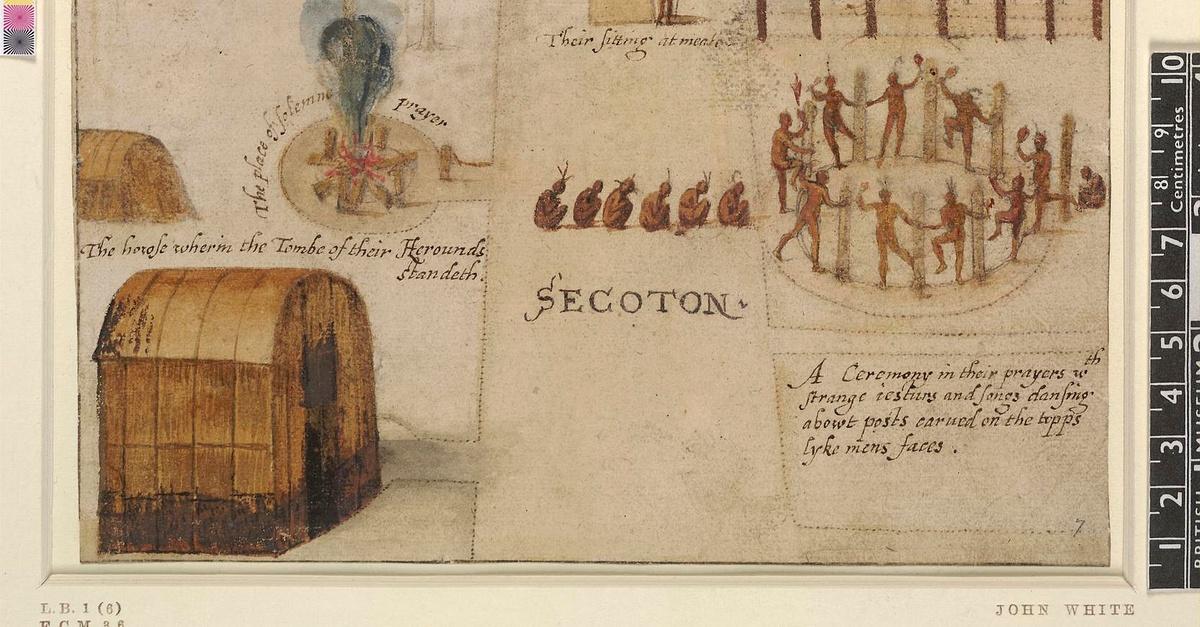 [Speaker Notes: The pictures here are illustrations from John White’s journal depicting the Secoton Villages he saw in Roanoke. John White’s journal and illustrations would be a primary source, a record of an event as it happened.  A secondary source would be a book or an article explaining what happened at Roanoke.]
Jamestown Settlement
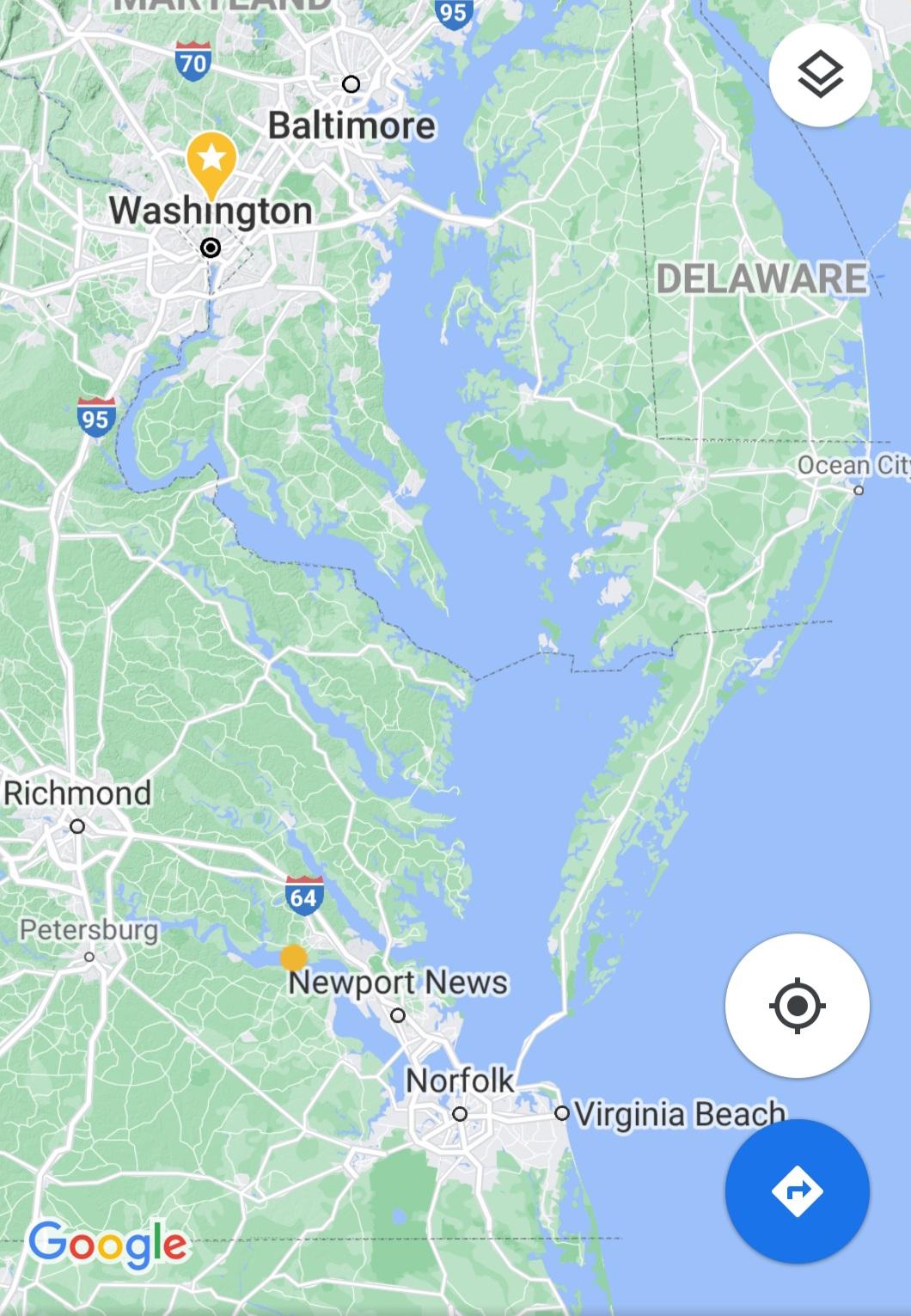 Led by John Smith in 1607 explorers landed in America financed by the Virginia Company under King James
Goal was to find gold to compete with Spain and go back to England
Settled on marsh unsuitable for farming, had disease carrying mosquitoes and gold doesn’t exist here




Picture of Jamestown today courtesy National Park Service
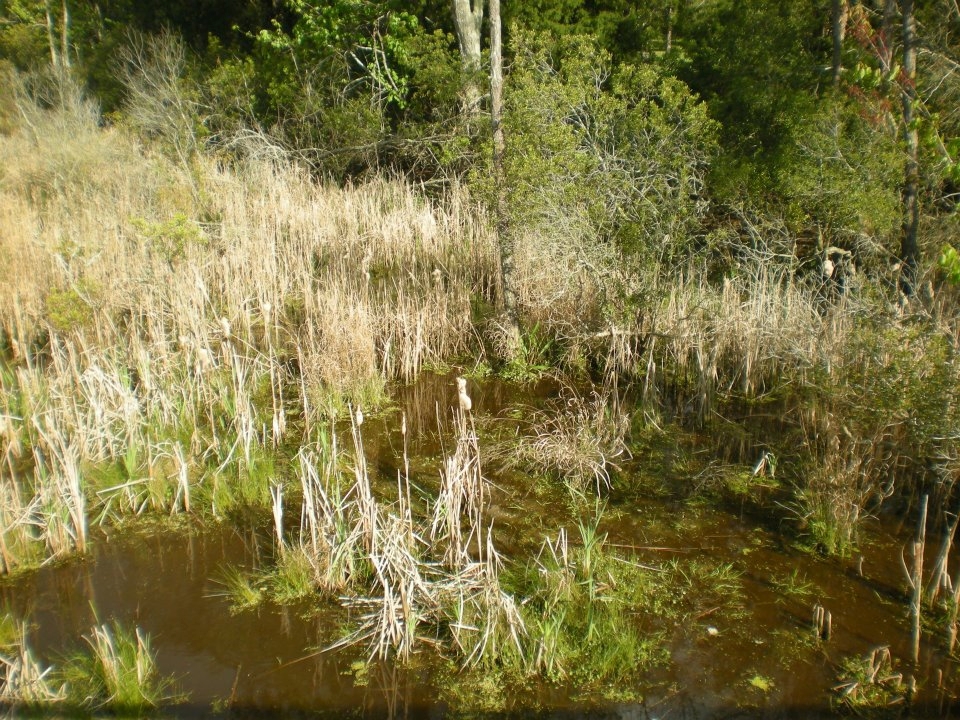 [Speaker Notes: When settlers first came from England, they weren’t always looking to set up a new colony. At Jamestown the point of the expedition was to get gold and take it back to England to get more money than Spain. These expeditions were financed by a company called the Virginia Company, for which modern Virginia is named. They fully expected to make money off the gold the settlers would bring back, unfortunately, Virginia doesn’t actually have any gold, where John Smith and his passengers settled is actually just swamp land.  The map on the left shows where Jamestown is compared to Washington DC. The picture on the right is a National Park Service picture of what Jamestown looks like today. Jamestown today has one ruined building and is mostly a dig for old artifacts.  It is also still swamp.]
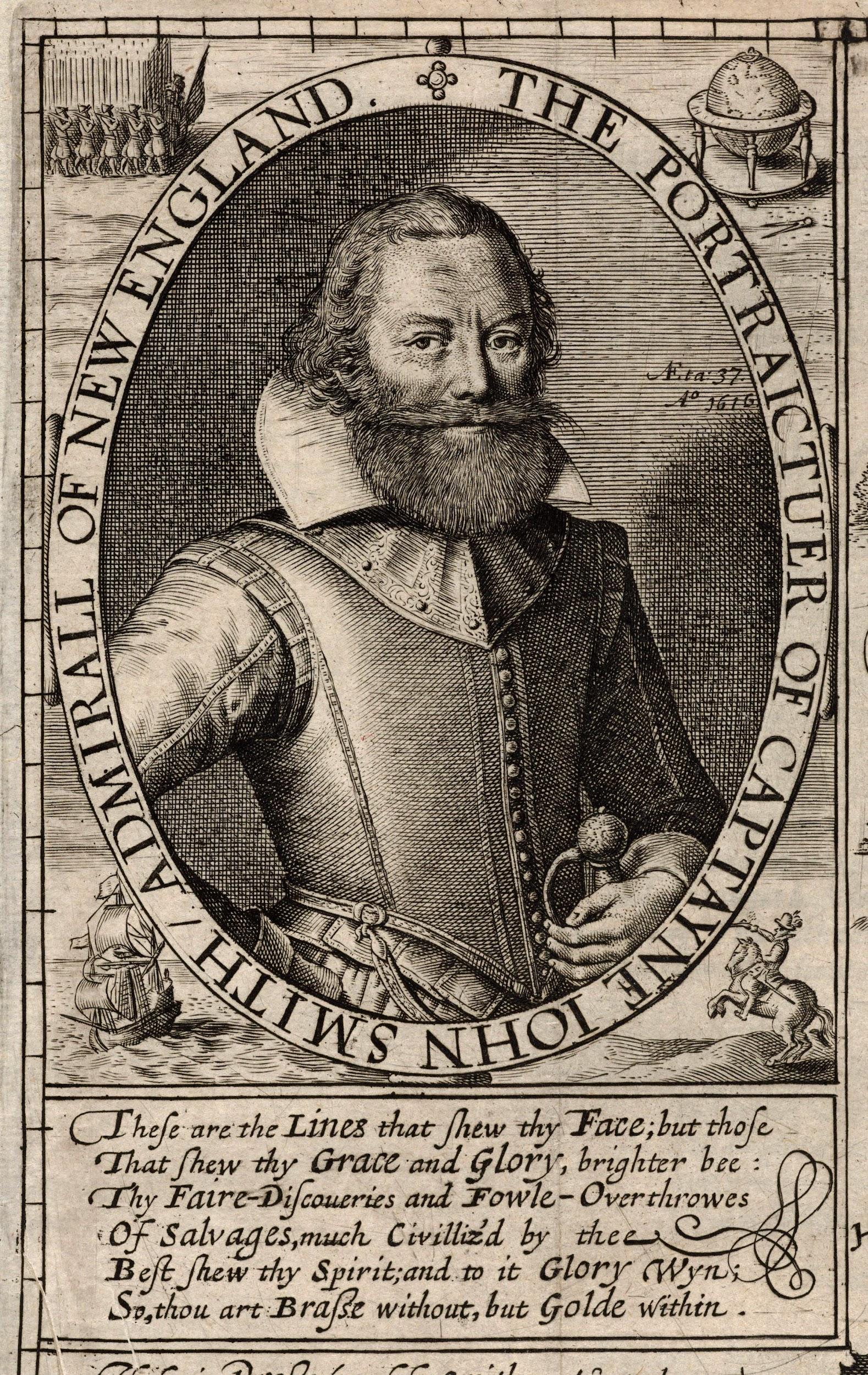 Pocahontas & John Smith
Relationship with the local native tribe, the Powhatan, soured because the settlers took too much food 
In retaliation the Powhatan kidnapped John Smith
According to legend Pocahontas saved John Smith from execution, but he was probably not going to be executed
She was only 13 at the time and went on to marry a different Englishman later
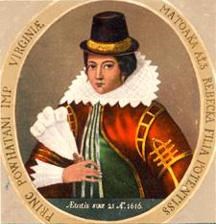 [Speaker Notes: Pocahontas was her nickname which means playful one.  The real story isn’t as romantic as the Disney movie portrays, but the legend is somewhat similar.  The local Native Americans were pretty fed up with the Jamestown settlers because they kept eating all their food so they kidnapped John Smith in retaliation.  Pocahontas may have convinced the tribe leaders to not kill John Smith, but she ended up marrying a different Englishman later.]
Jamestown
80-90% of the settlers died and were planning on going back to England
A day after they planned to leave another ship arrived from England and they were ordered to stay in Virginia 
Lord Delaware arrived with supplies and waged war of extinction against the Powhatans burning crops and raiding their villages.
Anglo-Powhatan wars
[Speaker Notes: Things never really did go well for the first settlers at Jamestown because it was a swamp, it wasn’t suitable for farming and it had lots of mosquitoes that carry diseases. Most of them died. Just when they were planning to leave another boat with supplies came in harbor and ordered everyone to stay.  Lord Delaware was leading the expedition that came in on the next ship and instead of relying on the Native Americans like John Smith, he engaged in a war of extinction Powhatans called the Anglo-Powhatan Wars]
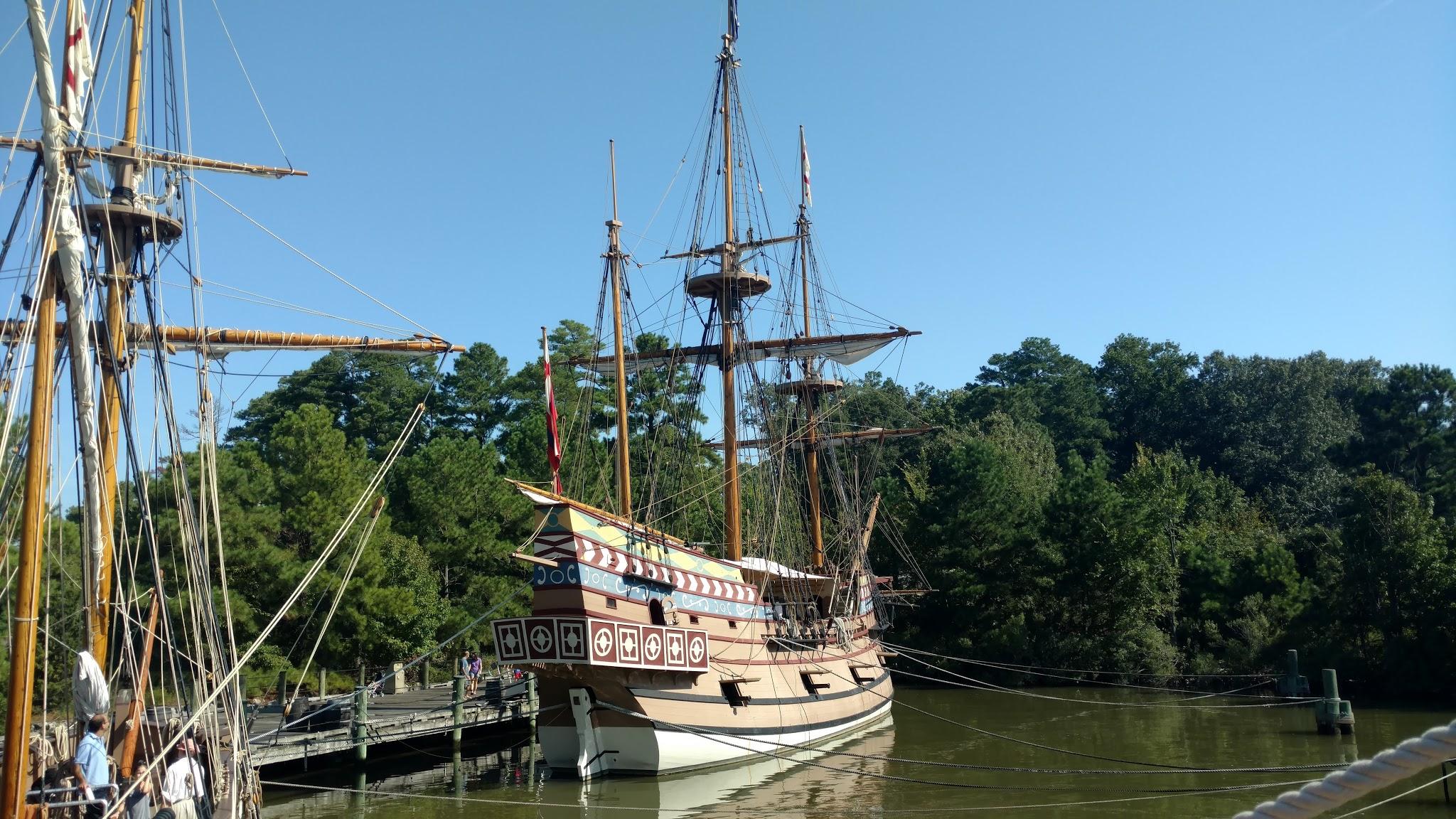 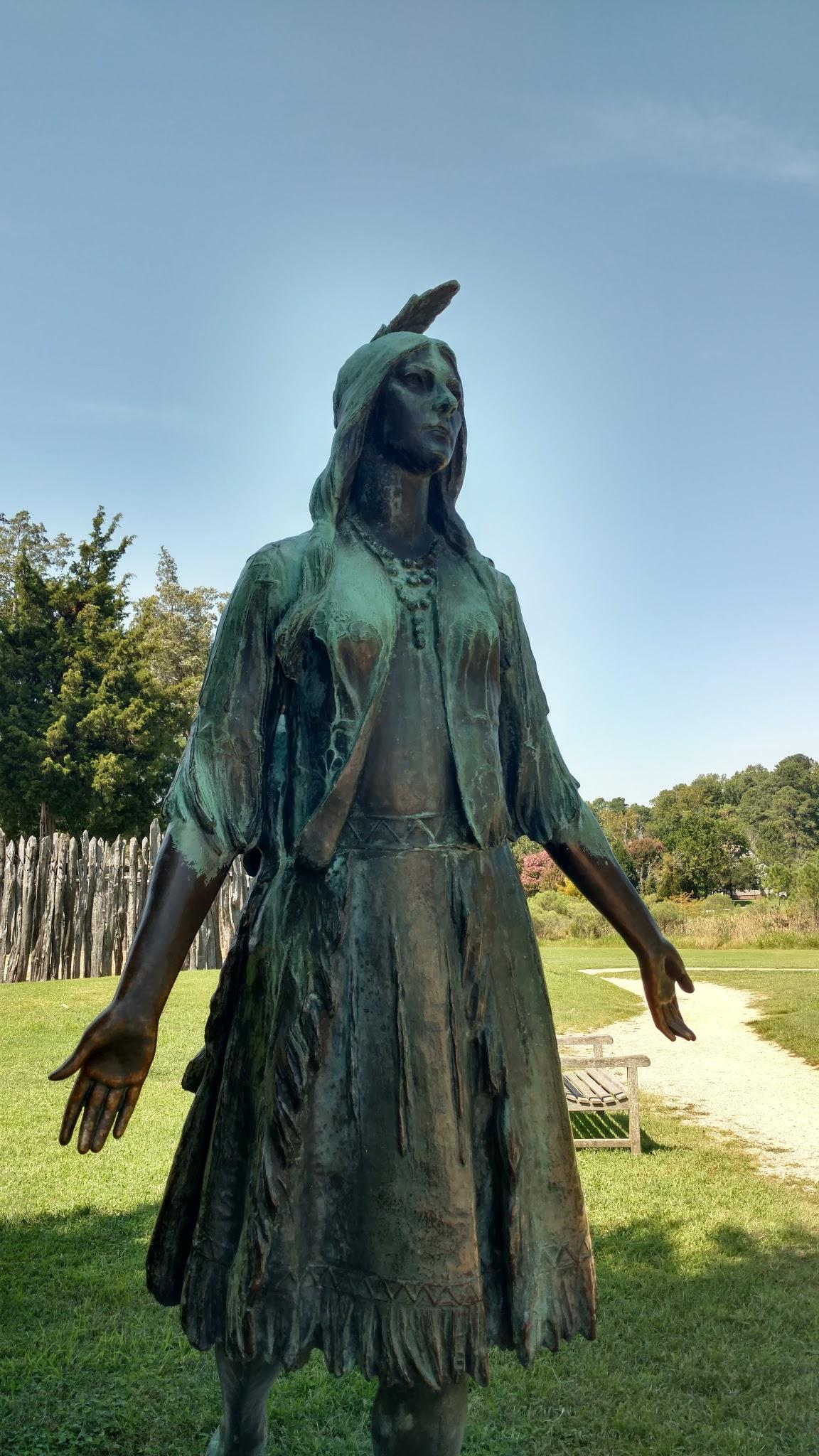 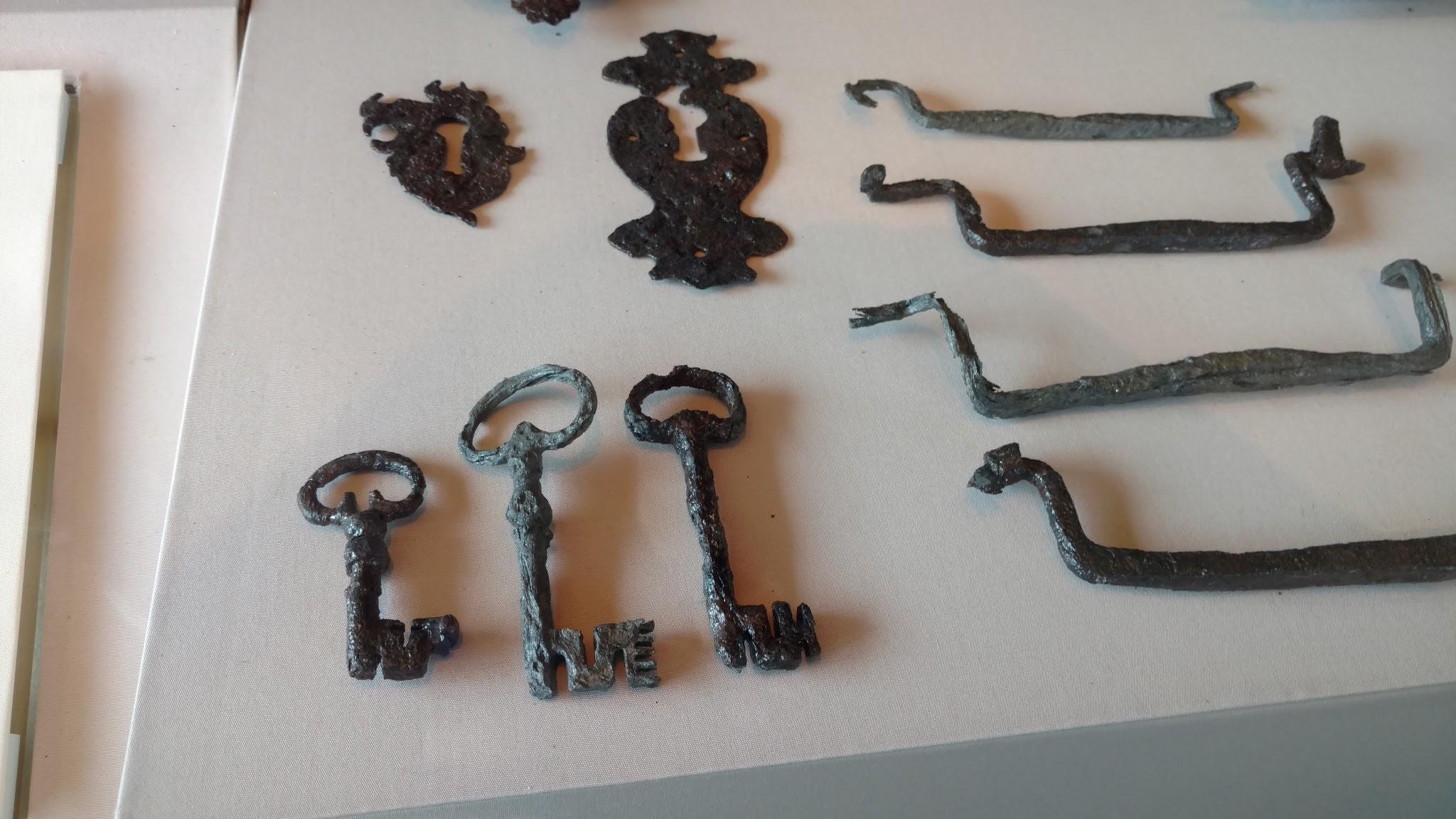 Religious Reasons for Colonialism
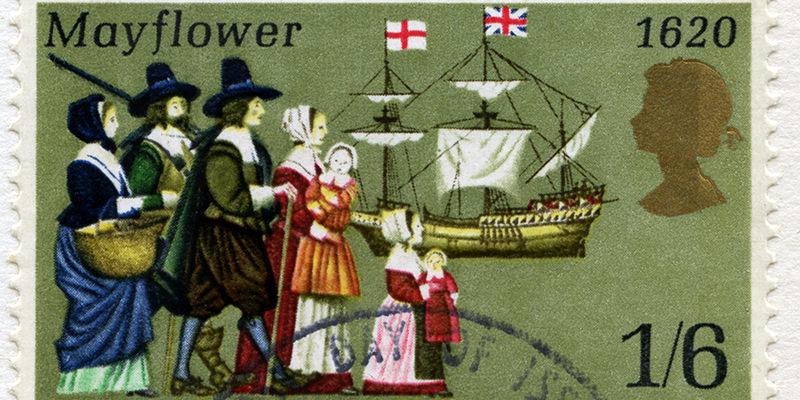 Pilgrims and Puritans are different
Pilgrims landed at Plymouth Rock in 1620
Puritans landed in modern Boston in 1630

Pilgrims were separatists who wanted to leave the Anglican Church altogether

Puritans wanted to show England how a good religious society would function and wanted to be “a city upon a hill”
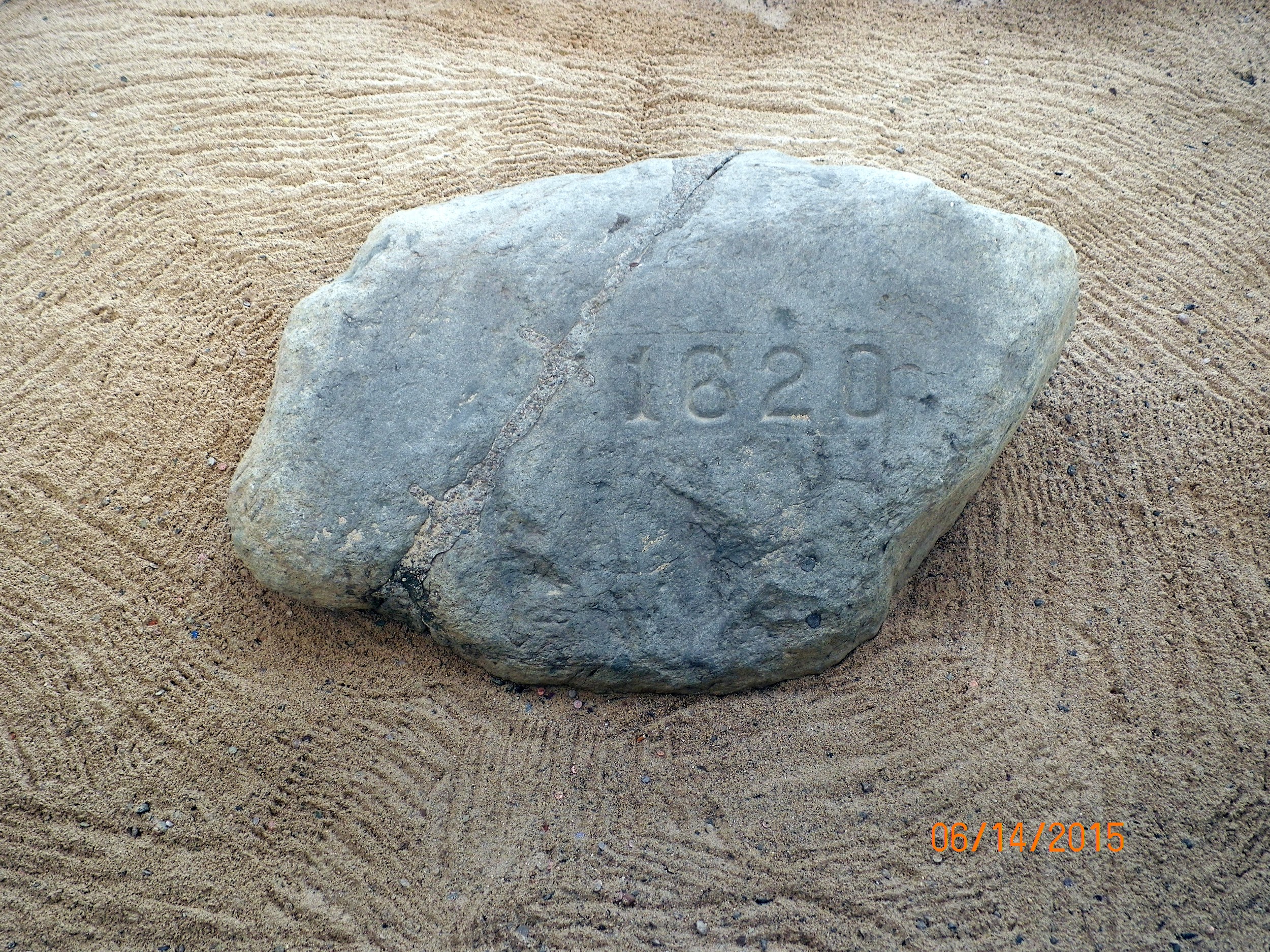 [Speaker Notes: Later, reasons for leaving England became religious for two groups, the Pilgrims and the Puritans.  While we sometimes think of Puritans and Pilgrims as being the same, they are slightly different. Pilgrims wanted to leave the church in England, the Anglican Church behind and never return. They sailed on the ship the Mayflower and landed at the edge of Cape Cod in modern Provincetown, Massachusetts first, but that’s not very safe for boats, so they ended up sailing again and landing at Plymouth Rock, which you can still visit today, but it is just a rock and underwhelming. 

Puritans, however, wanted to reform the Anglican church and show England what a good religious society would look like.]
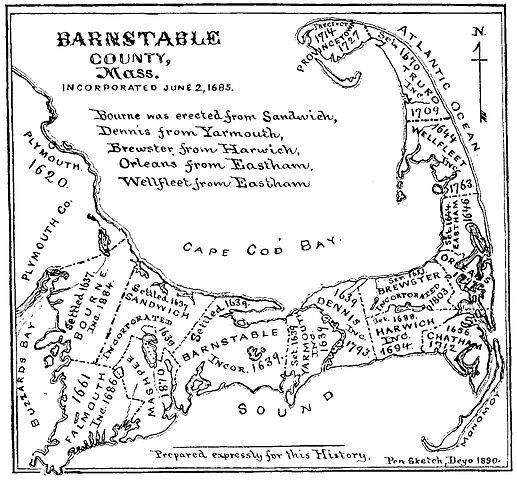 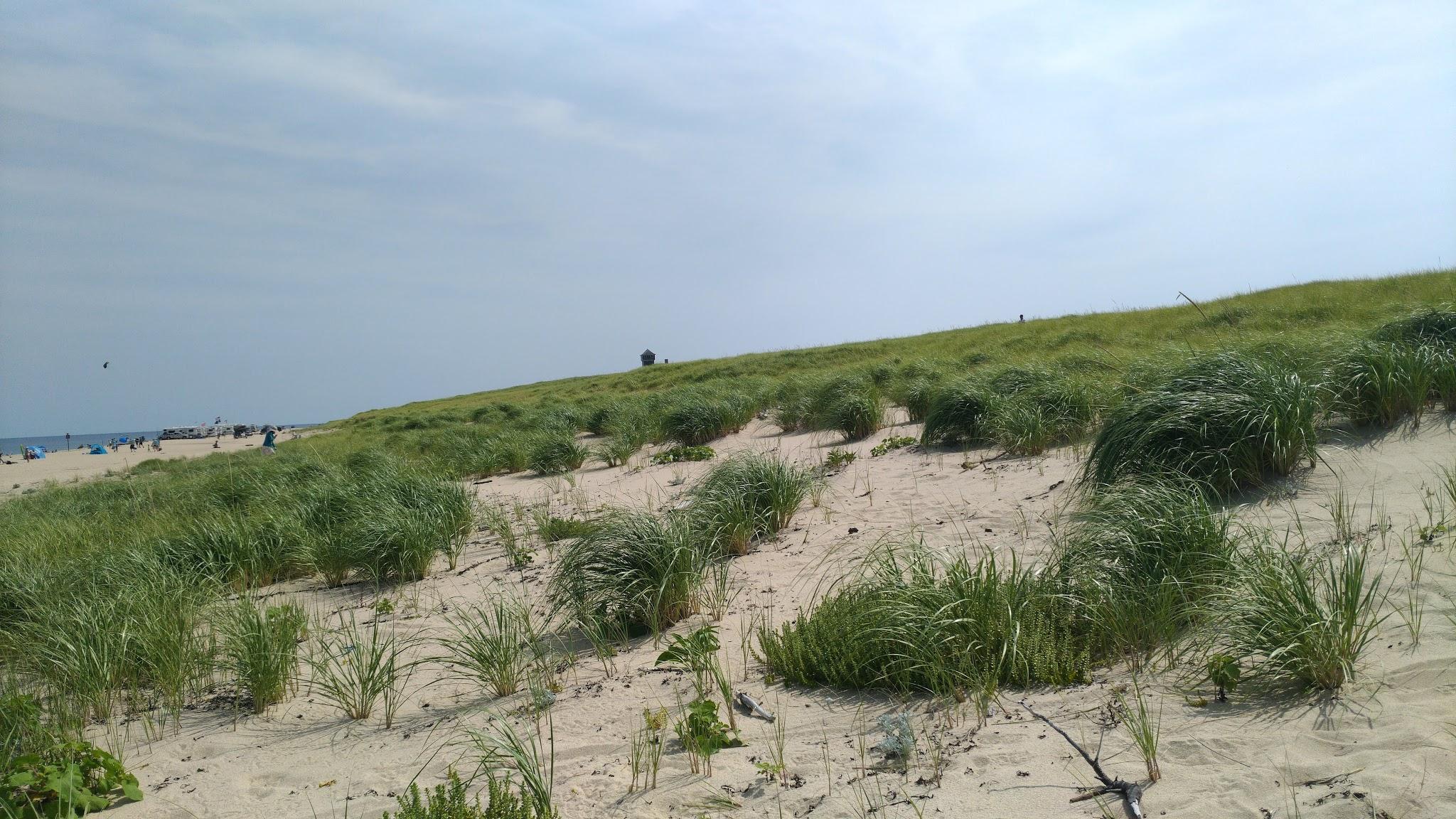 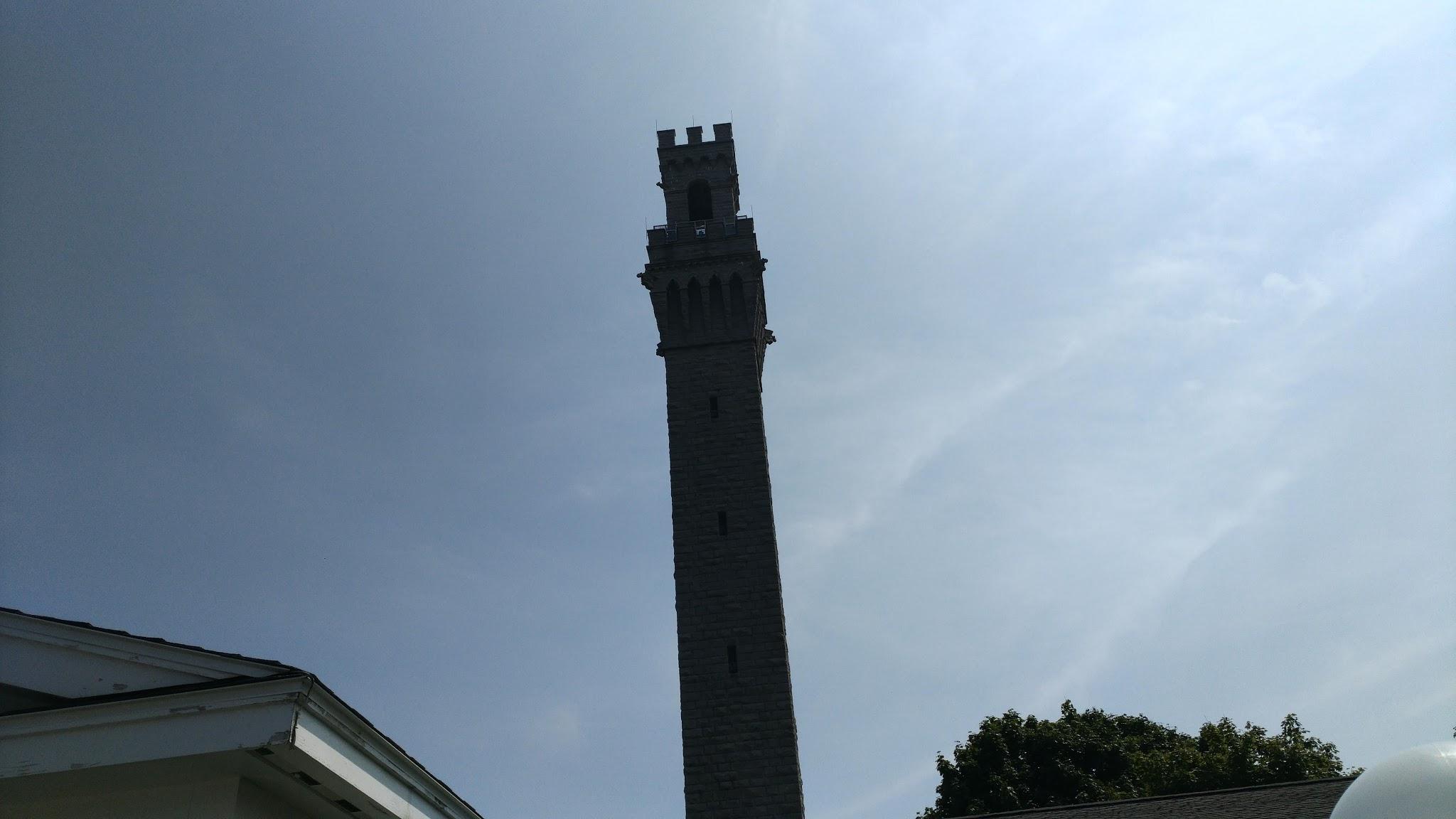 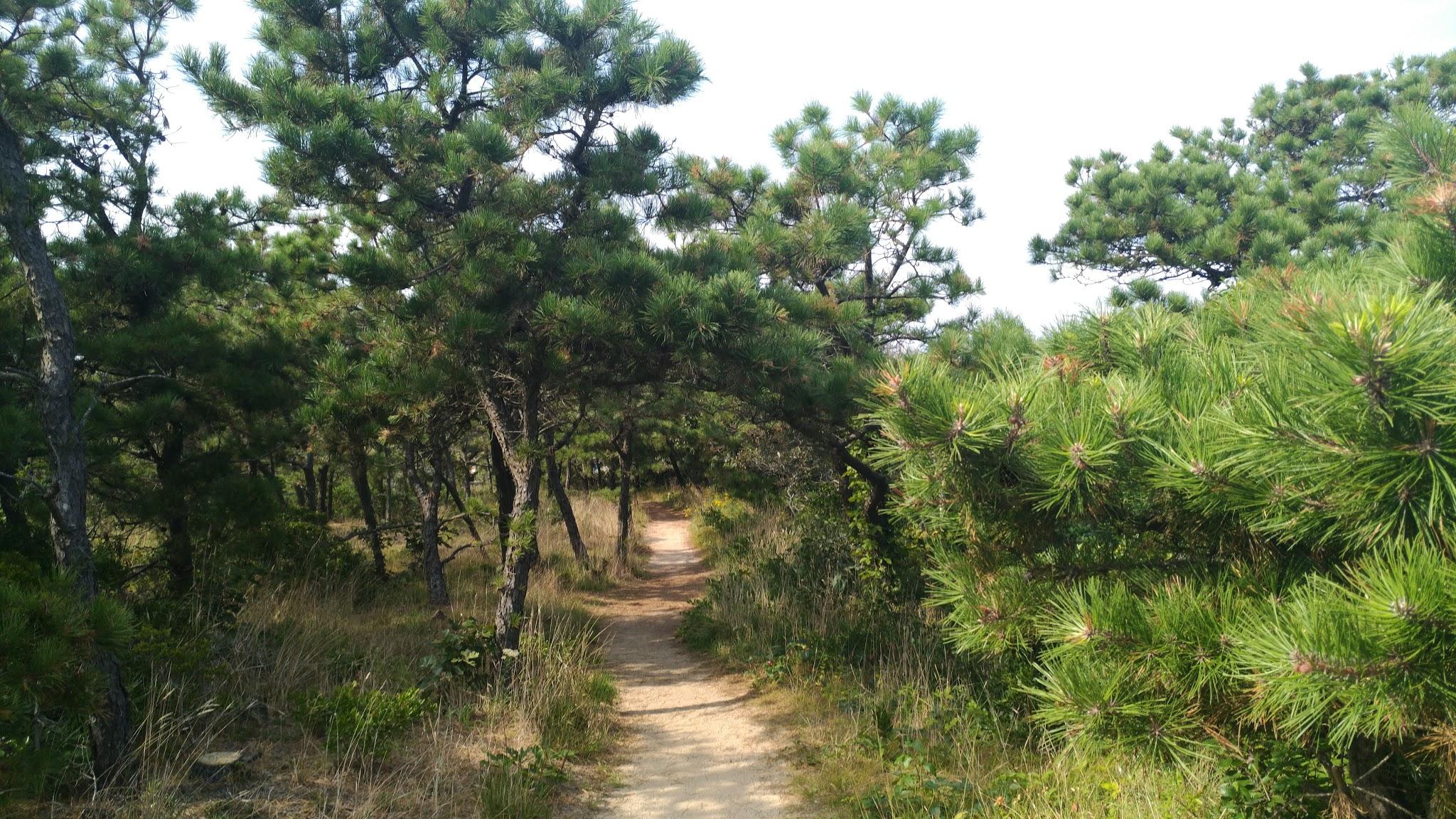 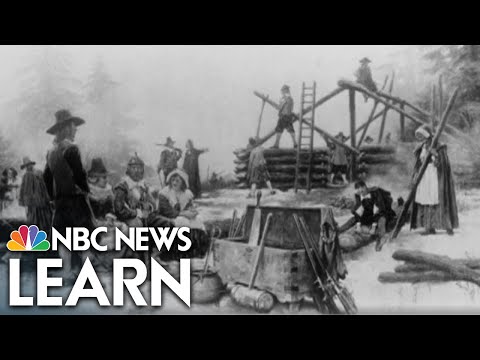 Mayflower Compact
First document to establish self governance in the new world
The Mayflower was supposed to land in modern Virginia, but when it landed in modern Massachusetts the pilgrims considered their contract with the Virginia Company void
Pilgrim leaders wanted to set laws for ruling themselves
November 11, 1620- 41 men signed the Mayflower Compact
Foundation document to the U.S. Constitution
[Speaker Notes: Because the pilgrims on the Mayflower didn’t land where they were supposed to, they figured that the contract with the Virginia Company was void and they could do whatever they want. But luckily, before it became every man, woman, and child for themselves, ship leadership was able to rally all the passengers around an agreement of how they were going to live together in their new settlement. This became the Mayflower Compact that is one inspiration for the US Constitution.]
Mayflower Compact
Having undertaken, for the Glory of God, and advancements of the Christian faith, and the honor of our King and Country, a voyage to plant the first colony in the Northern parts of Virginia; do by these presents, solemnly and mutually, in the presence of God, and one another; covenant and combine ourselves together into a civil body politic; for our better ordering, and preservation and furtherance of the ends aforesaid; and by virtue hereof to enact, constitute, and frame, such just and equal laws, ordinances, acts, constitutions, and offices, from time to time, as shall be thought most meet and convenient for the general good of the colony; unto which we promise all due submission and obedience.
[Speaker Notes: (Popcorn read) Even though the original Mayflower Compact was lost we have a primary source, a transcript from William Bradford’s journal.]
Conflict with Algonquians
English had different views of property, Native Americans thought rights to lands just meant hunting, not fencing off property
Algonquian Native Americans used Three Sisters planting method, which the English did not recognize and allowed the animals to graze on, furthering tensions with Algonquians
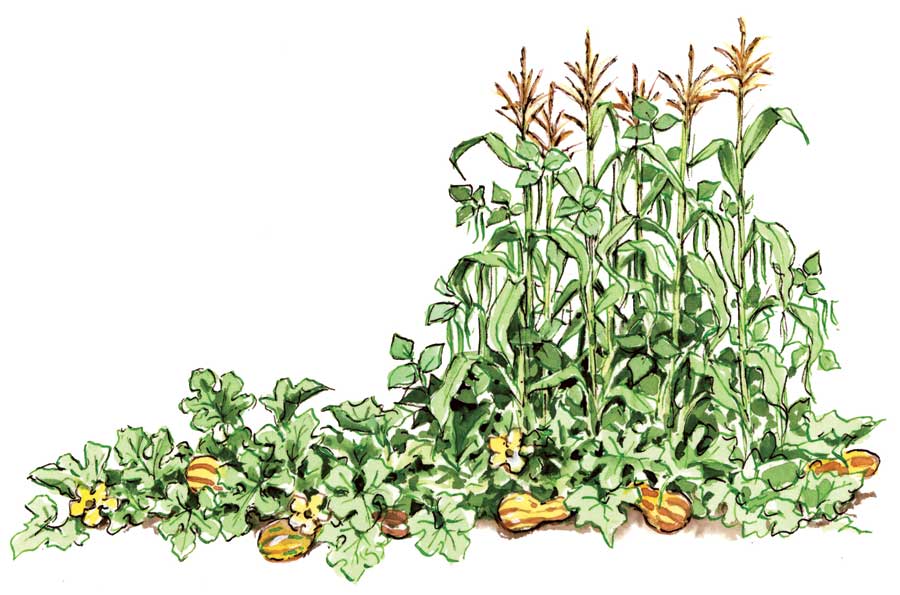 [Speaker Notes: The British idea of property involved improvement of land, which was an idea brought about by a philosopher named John Locke.  John Locke influenced other ideas we’ll talk about later.  The Native Americans didn’t have this same concept of land, so when the pilgrims and puritans asked the Algonquians who were living in the area for land, the Native Americans didn’t know this meant fencing off land and keeping it.  The settlers also didn’t recognize Native American agriculture because it wasn’t planted in organized rows.  Native Americans used the 3 sisters method of growing corn, beans that grow up the corn and squash around the bottom to protect the corn and the beans.]
Colonies and Slavery
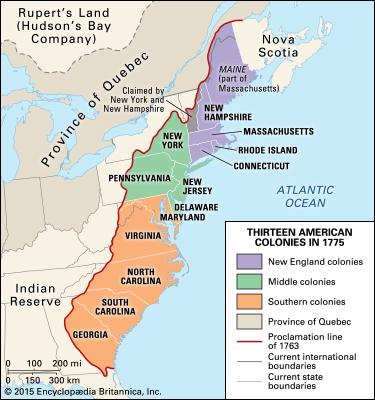 Although slavery is usually associated with the South, all of the 13 colonies had enslaved people
Enslaved people began being forcibly imported around 1619
[Speaker Notes: Most people think that slavery was only in the South, but that wasn’t the case all 13 colonies had enslaved people.]
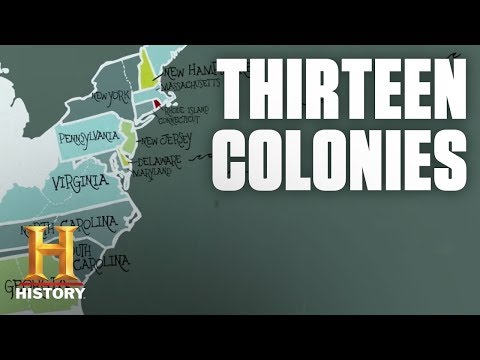 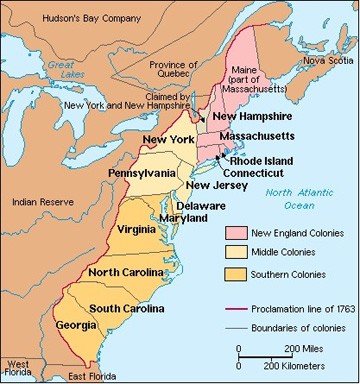 [Speaker Notes: Here is a closer look at the 13 colonies, notice the states don’t look the same today, they ended at the Appalachian mountains. Also, notice at the top, Maine was a part of Massachusetts back then.  The French were still settling Quebec and Nova Scotia mainly by fur trapping and trading.]
Primary vs. Secondary Sources
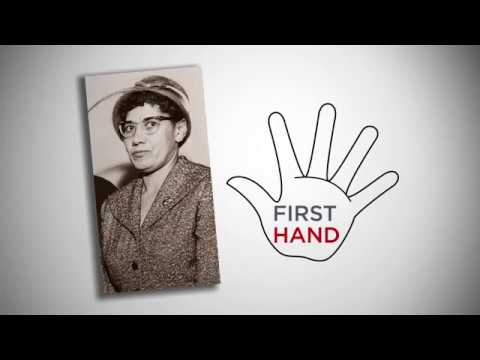 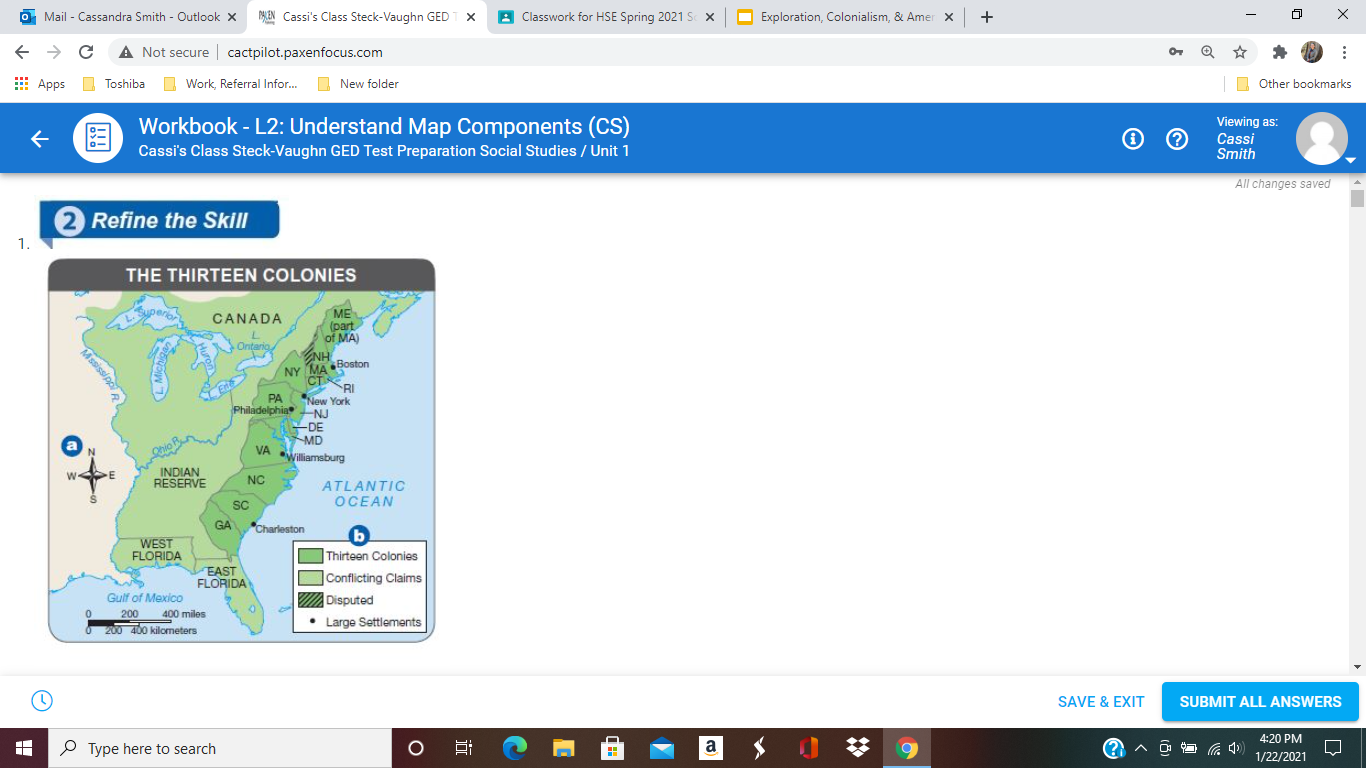 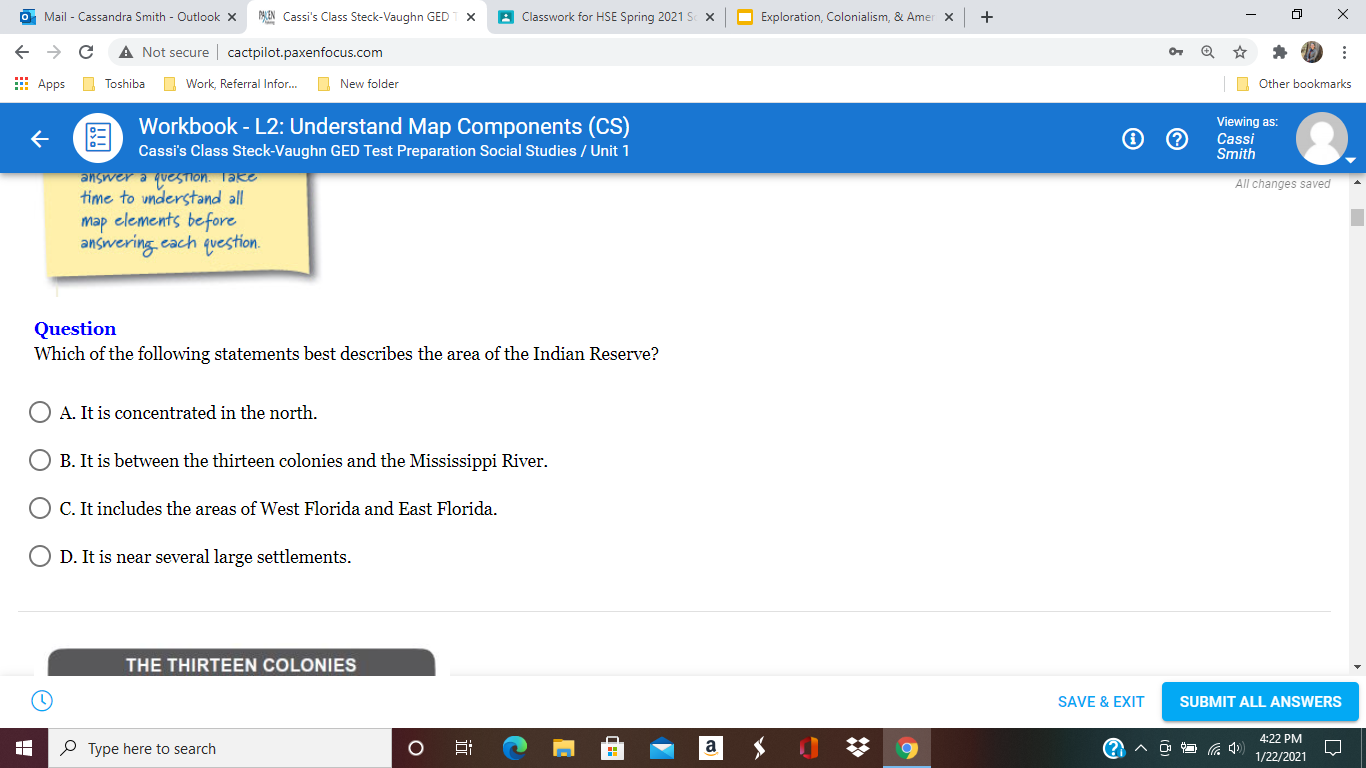 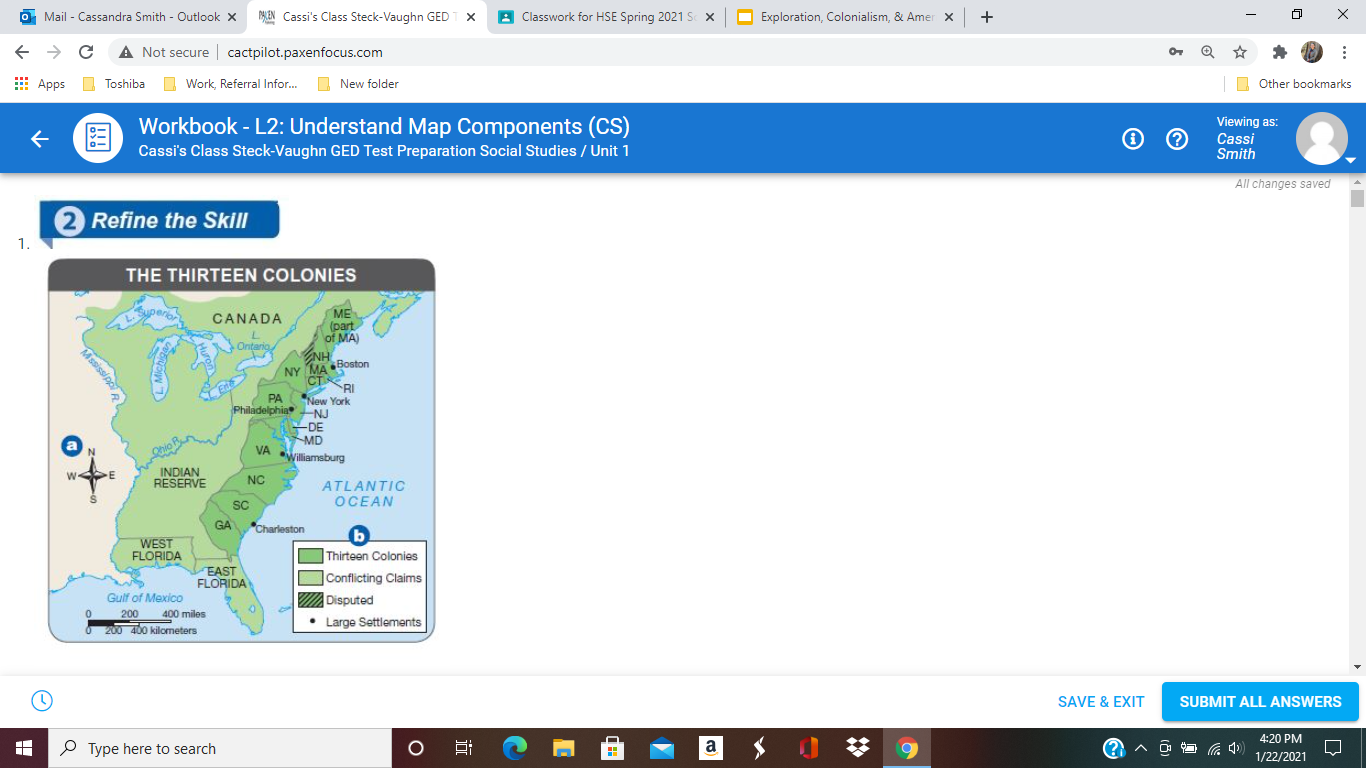 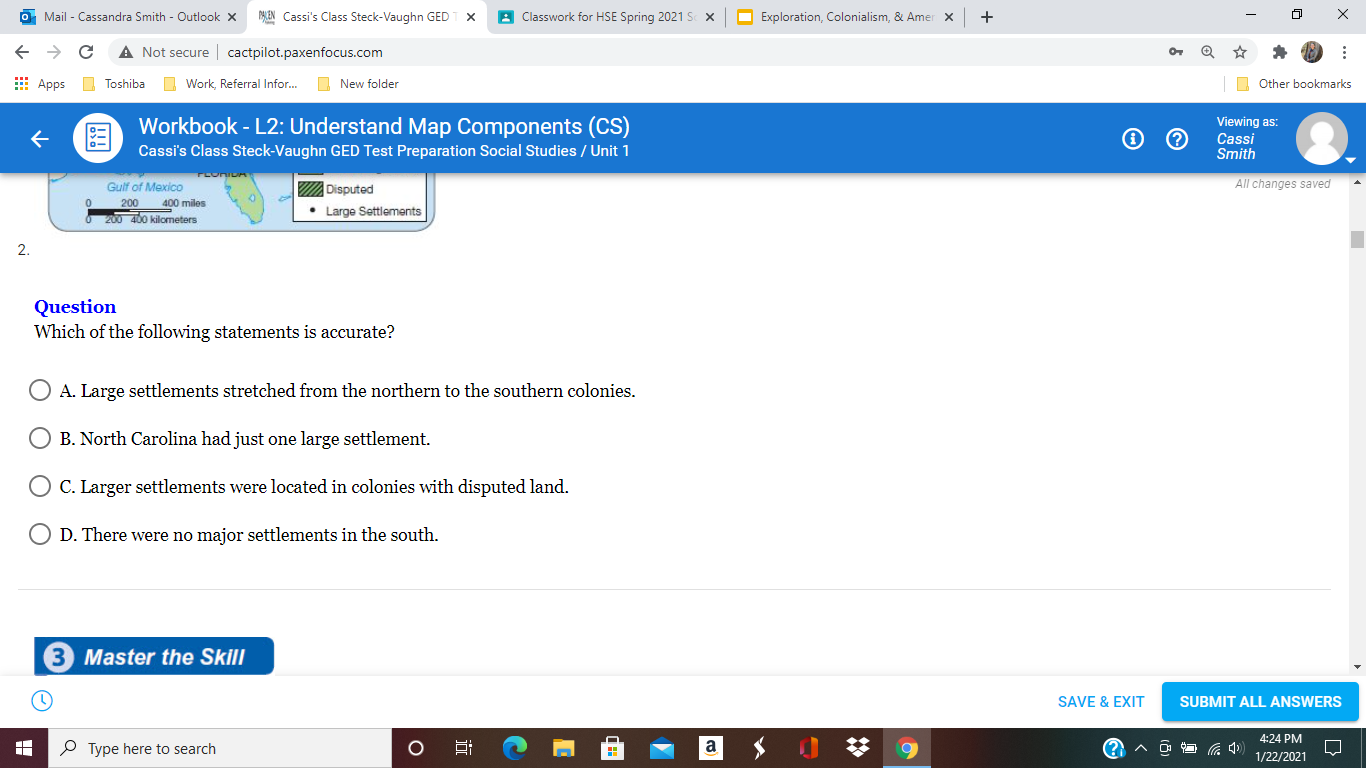 Discussion Questions
A.) What 3 countries were colonizing North America in the 1600s?
B.) What was the name of the first successful English colony?
C.) What was the first government agreement called in North America?
D.) How many colonies were there originally?
E.) What are the 3 region names for the colonies?
F.) Which colonies had enslaved people?
[Speaker Notes: A.) England, France, Spain B.) Jamestown C.) Mayflower Compact D.) 13 E.) New England, Middle, Southern F.) All]
Thanksgiving
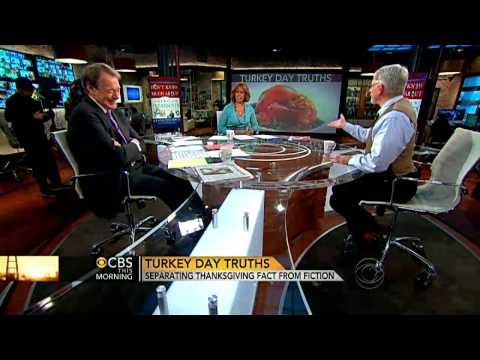 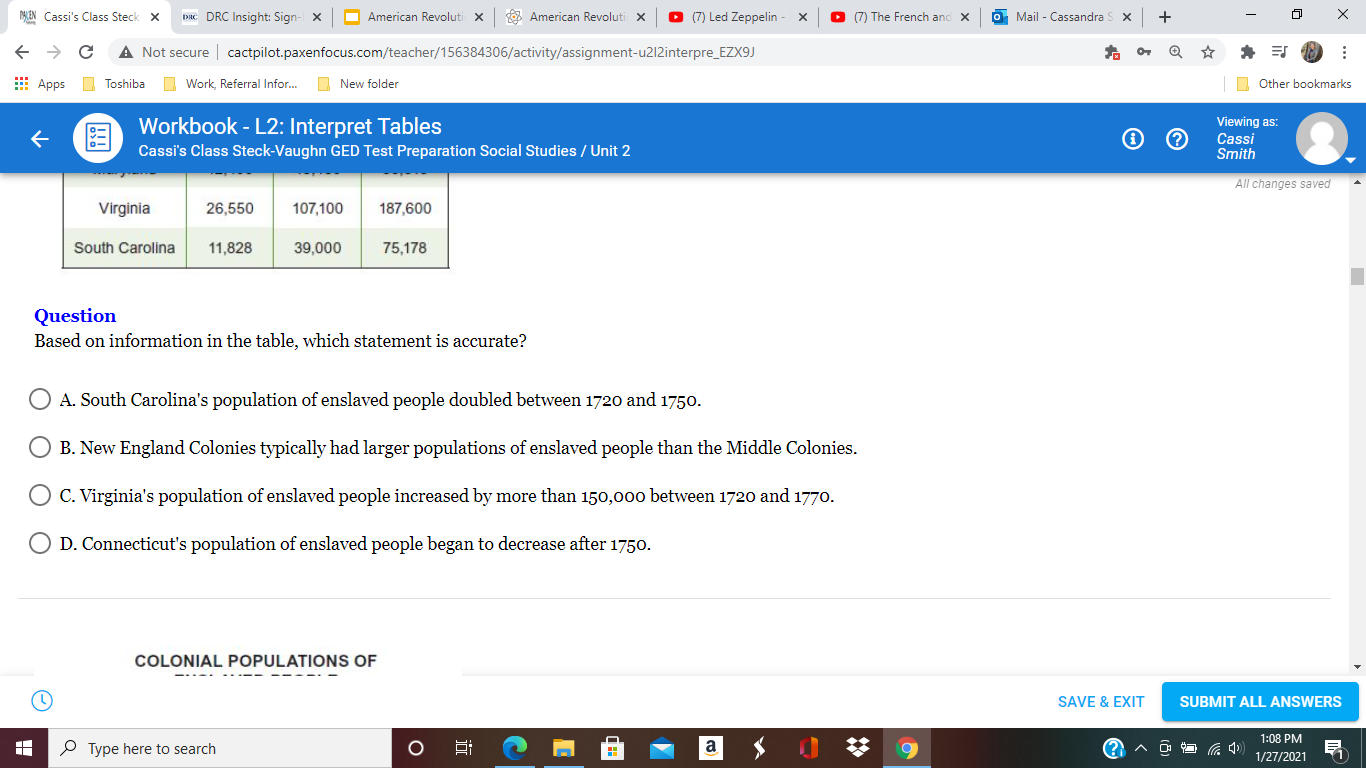 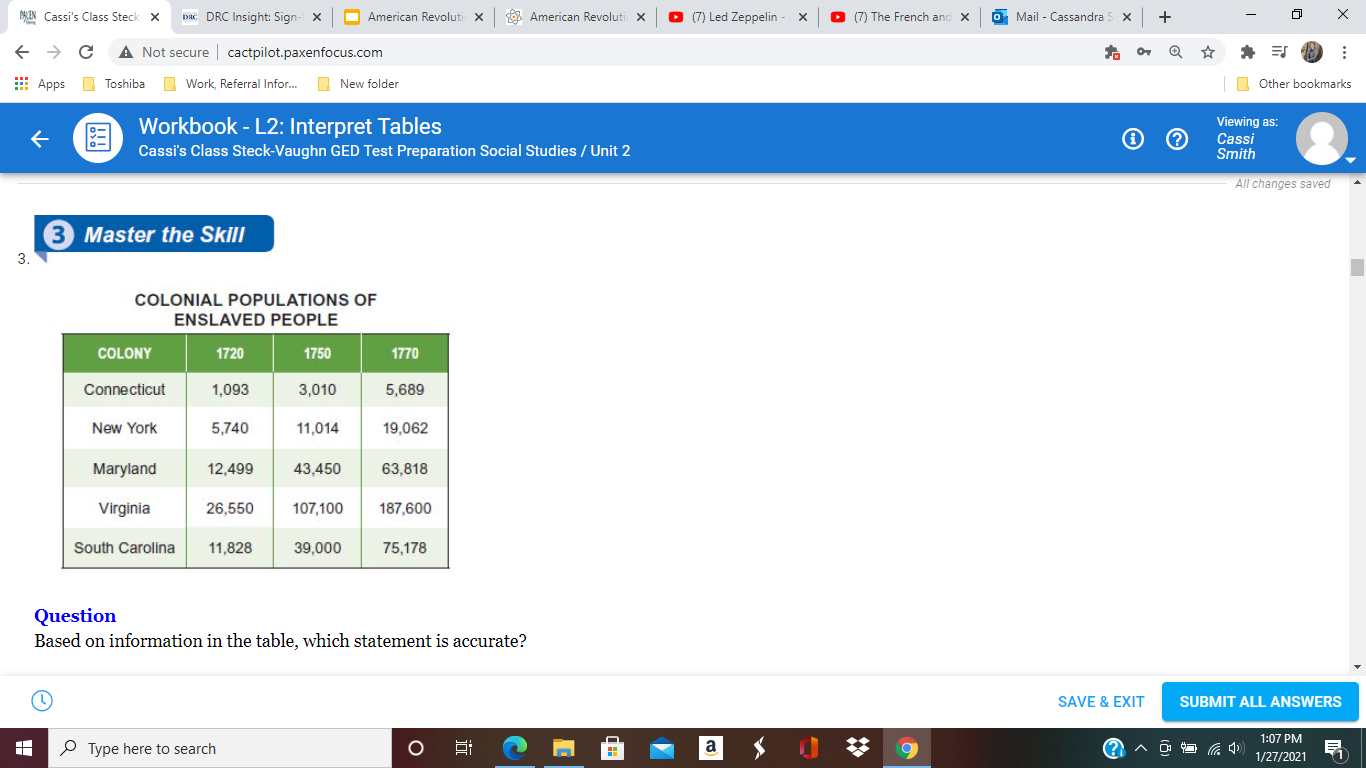 [Speaker Notes: Answer: C]
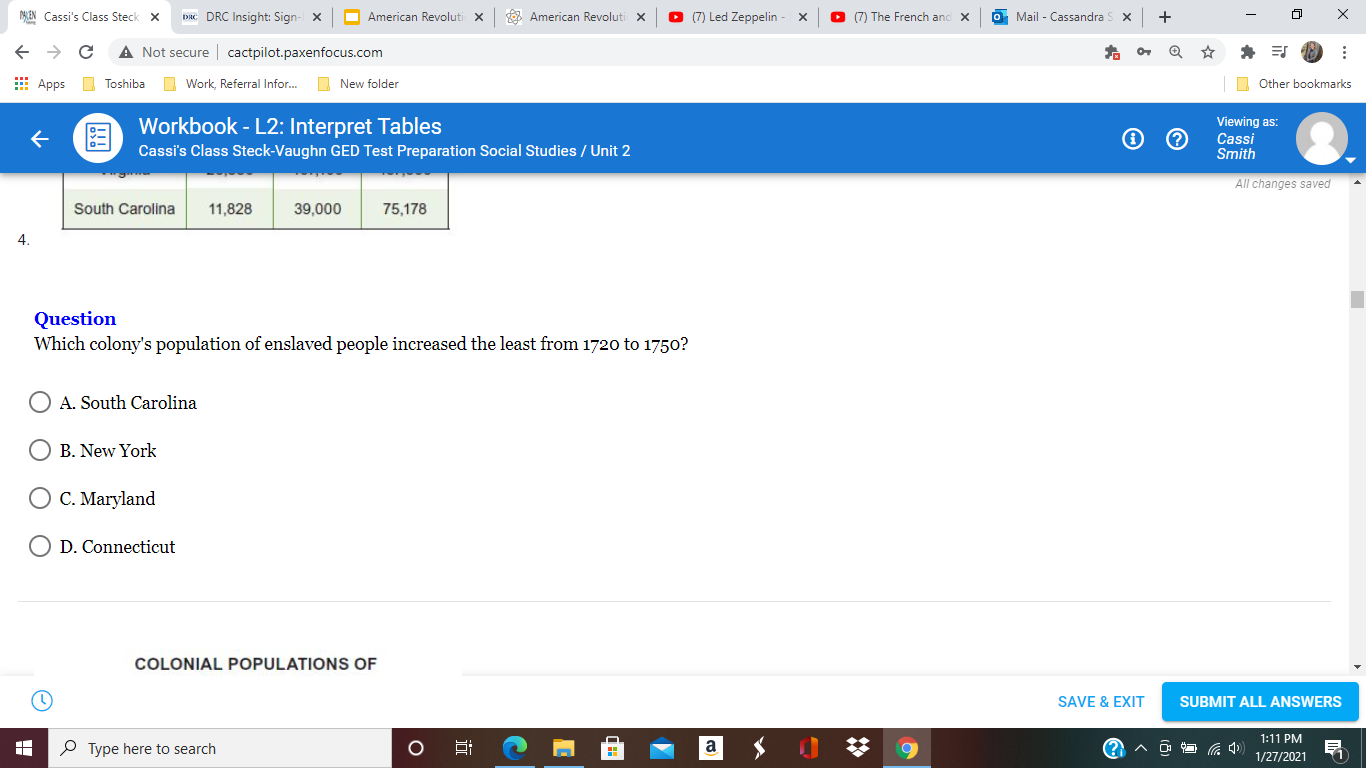 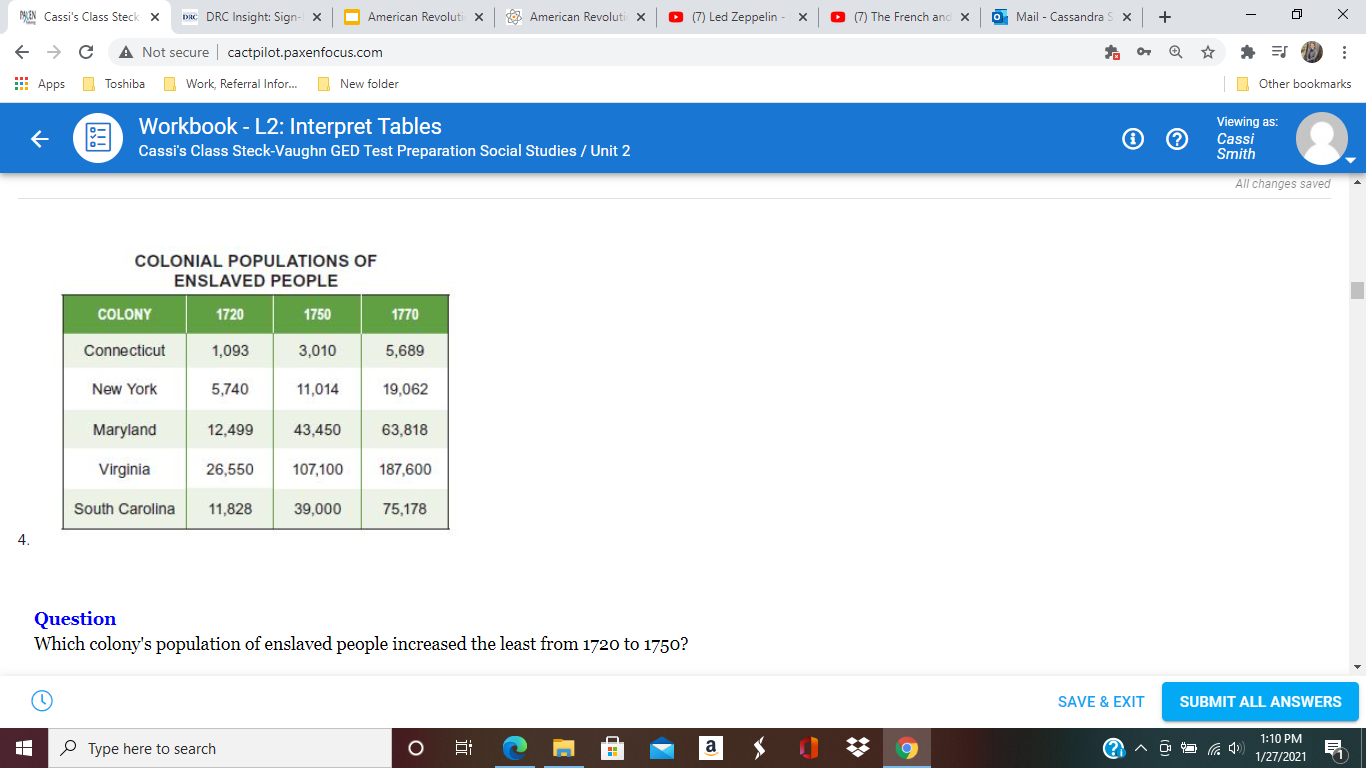 [Speaker Notes: Answer D]
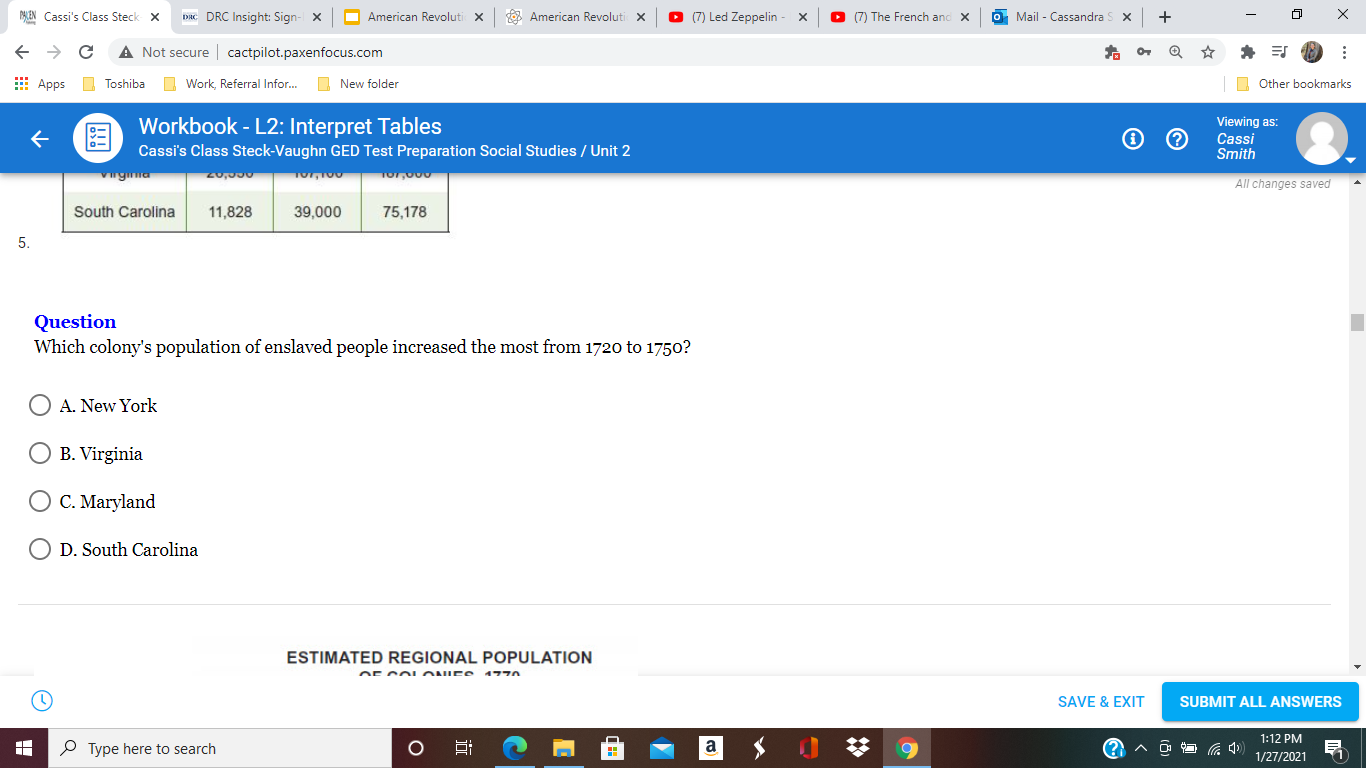 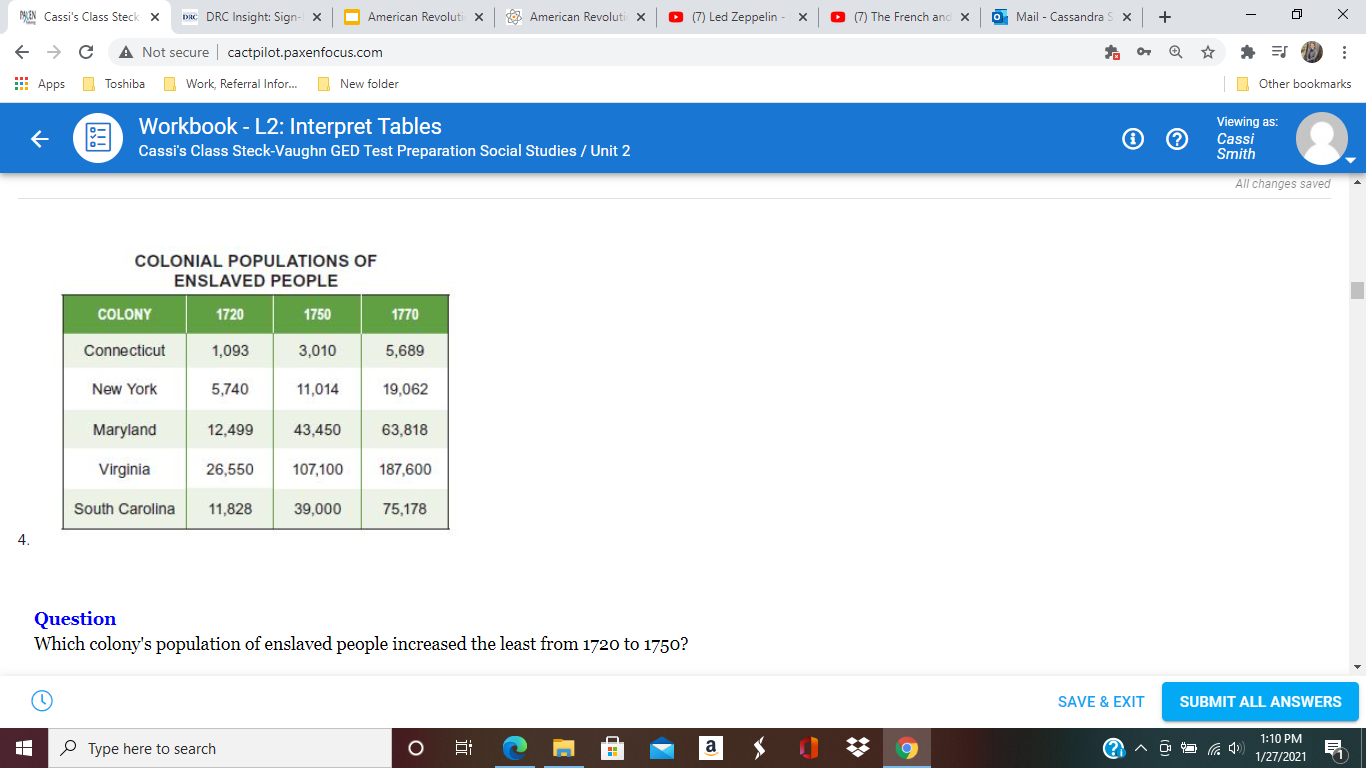 [Speaker Notes: Answer B]
Causes of the Revolutionary War  1/27/21
French and Indian War 1754-1763
Stamp Act 1765
Townshend Act 
Tea Party 
1775 Shots at Lexington & Concord
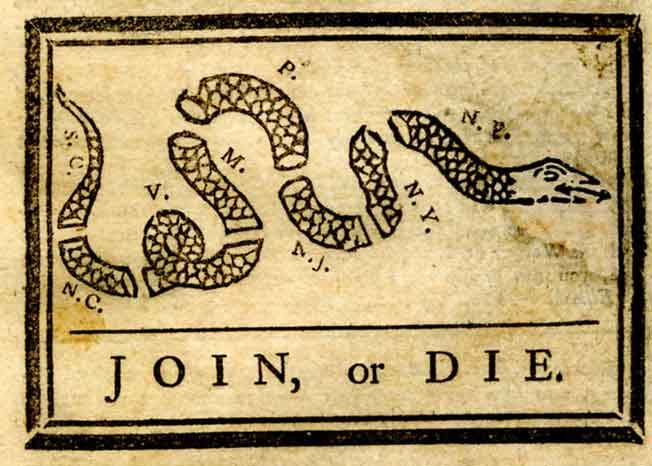 [Speaker Notes: The picture shown is a political cartoon attributed to Benjamin Franklin published in the Pennsylvania Gazette in May 1794.  It is one of the earliest known pictorial representations of the colonial union. What message do you think Benjamin Franklin was trying to get across?]
French and Indian War 1754-1763
Fought all over the world sometimes called the 7 Year War
In North America mainly fought between British & French, both supported by Native Americans
British wanted to expand West of the 13 colonies, which was held by France
Commander George Washington fought for the British
Britain was 75 million pounds in debt in the beginning of the war, but was 133 million pounds in debt by the end
Britain would later tax the American Colonies to offset the debt leading to the American Revolution
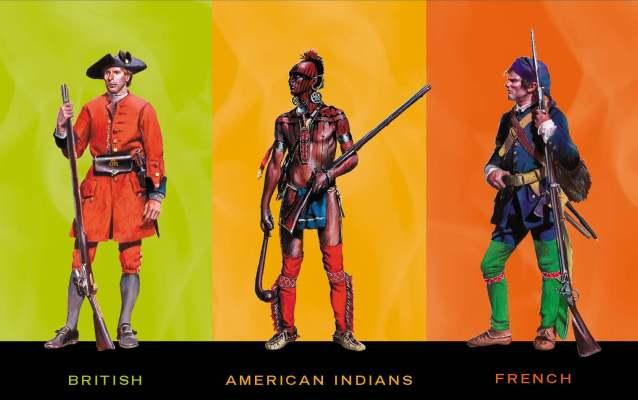 [Speaker Notes: The two things to remember about the French and Indian War is that it wasn’t actually between the French and the Indians, but in North America, it was fought between the British and the French with Native Americans supporting both.  The other important thing is that this war got England into lots of debt, which later led to taxes on the colonies, which they didn’t like and led to the Revolutionary War.  George Washington was also in the French and Indian War, fighting for the British. It’s important to remember that most people in the colonies were British and in the beginning, breaking from England wasn’t really in consideration.]
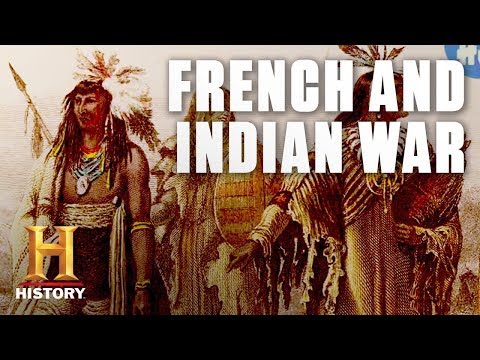 Stamp Act of 1765
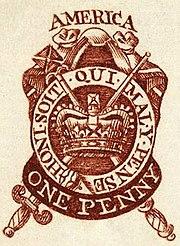 Required all official documents to be printed on stamped paper from London
Stamped paper had to be bought in British currency
Affected students, newspaper printers, attorney, and judges
Colonials (including Sam Adams and Benjamin Franklin) didn’t believe that England should tax them since they were not represented in parliament
The colonial slogan, “No taxation without representation!” developed in response to the Stamp Act
Delegates from the colonies met in New York City as the “Stamp Act Congress” to formally petition England to repeal the Stamp Act
The “Stamp Act Congress” was the first unified colonial response to Britain
[Speaker Notes: The stamp act was more about a watermark that was required to be on official documentation, which was just a way for England to collect money. It had to be paid in British currency, not American, which was not as available. This negatively affected newspaper printers, student, attorneys and judges, who were also the most politically active people in the colonies.  The stamp act brought about violent protests and the first unified rebuke of England, the Stamp Act Congress.]
Townshend Act of 1767
British tried to impose tax on goods from England including: glass, lead, paint and tea to raise money
Britain argued that parliament had “virtual representation” of colonists in mind and looked out for their best interests
Colonists boycotted British goods
Samuel Adams developed “committee of correspondence” to rally townspeople against British policies
Great Britain sent troops to enforce the acts
[Speaker Notes: The British stopped the Stamp Act and two years later introduced the Townshend Act, which instead of taxing things in print, taxed glass, lead, paint, and tea to raise money.  The colonies didn’t have anyone representing them in parliament, which is similar to our House and Senate today.  So they were taxing the colonies and not giving them a voice in government.  The colonists boycotted British goods and Samuel Adams began to rally townspeople against British policies and in response, England sent troops to the colonies, particularly to Boston.]
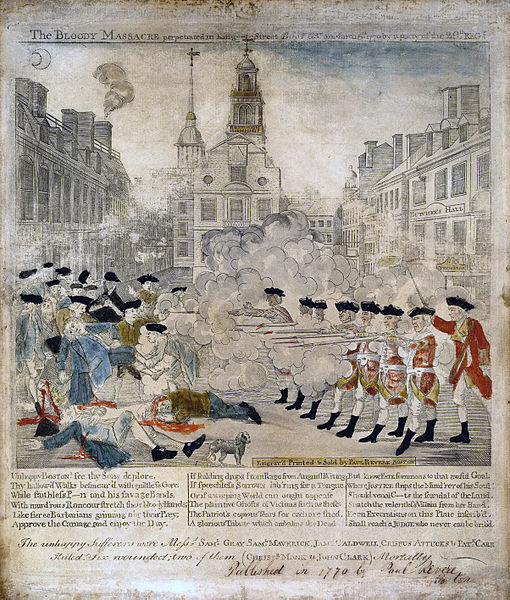 The Boston Massacre-1770
Britain sent troops to enforce tax collection on imported goods
1 in 3 men in Boston was a British soldier, making the city occupied by British troops
On March 5, 1770 colonials taunted and threw rocks at the soldiers and the soldiers responded by firing into the crowd, killing 5 people
[Speaker Notes: This picture is propaganda art attributed to Paul Revere to inspire sympathy toward the Continental Army, notice the British have many weapons, while the rebel minutemen do not. What do you think Paul Revere was trying to convey?]
Boston Tea Party 1773
The British sent thousands of pounds of tea to the colonies to collect the taxes
The British governor ordered the ships to dock and for the merchants to pay the taxes
December 16, 1773- 50 Bostonians disguised as Native Americans boarded ships and dumped $1.7 million worth of tea into the harbor
In response Britain shut down Boston’s port
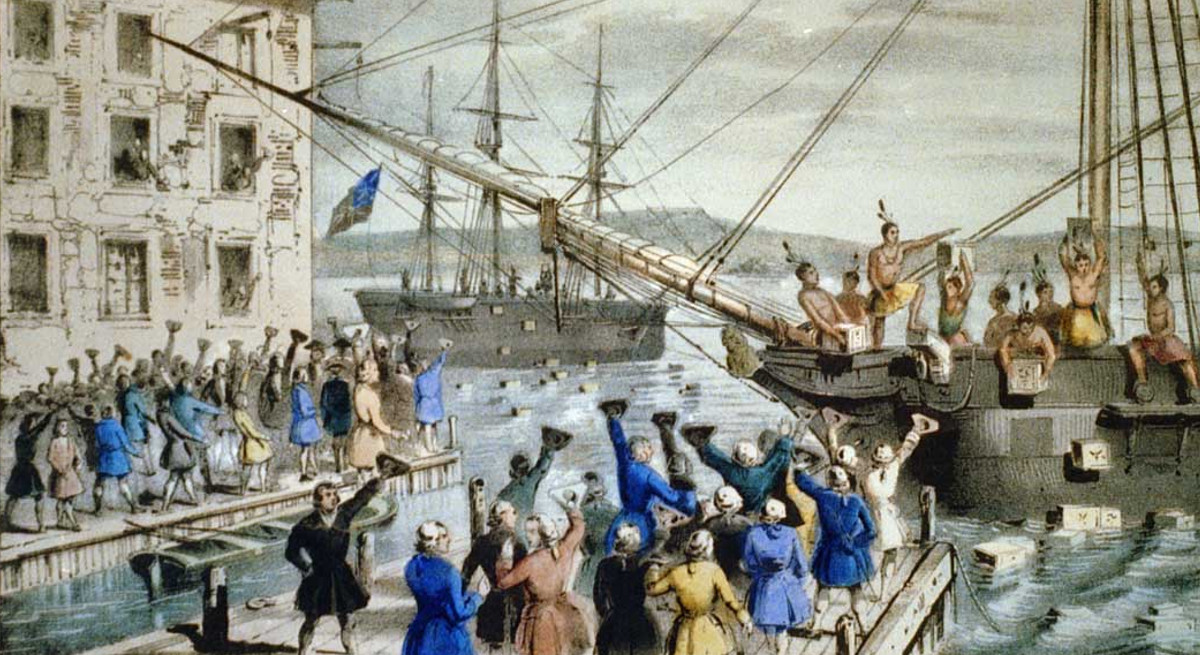 [Speaker Notes: England was sending more tea to the American colonies than they actually needed or wanted just to collect the tax so England could get money. It would be like if a pizza delivery person came to your house and delivered a pizza you never ordered and then he demanded that you pay for it.]
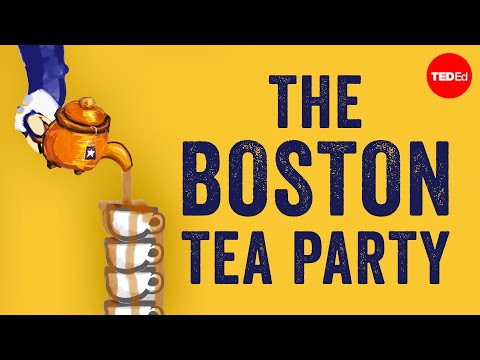 First Continental Congress 1774
Britain tried to separate Boston from the rest of the colonies to get them under control by enacting the Coercive Act to punish Boston
In response representatives from all colonies except Georgia met in Philadelphia as a show of support for Boston as the Continental Congress
The Continental Congress produced the Colonial Declaration of Rights and Grievances which rejected Britain's infringement on colonial rights
The Continental Congress did not question loyalty to the king but did tell the colonies to prepare their militias
[Speaker Notes: England took a “divide and conquer” strategy thinking if they isolated Boston who was in rebellion, the other colonies wouldn’t unite with them to rebel too. The First Continental Congress was exactly what England didn’t want and was a meeting where the colonies united and representatives from the colonies were told to prepare their militias.]
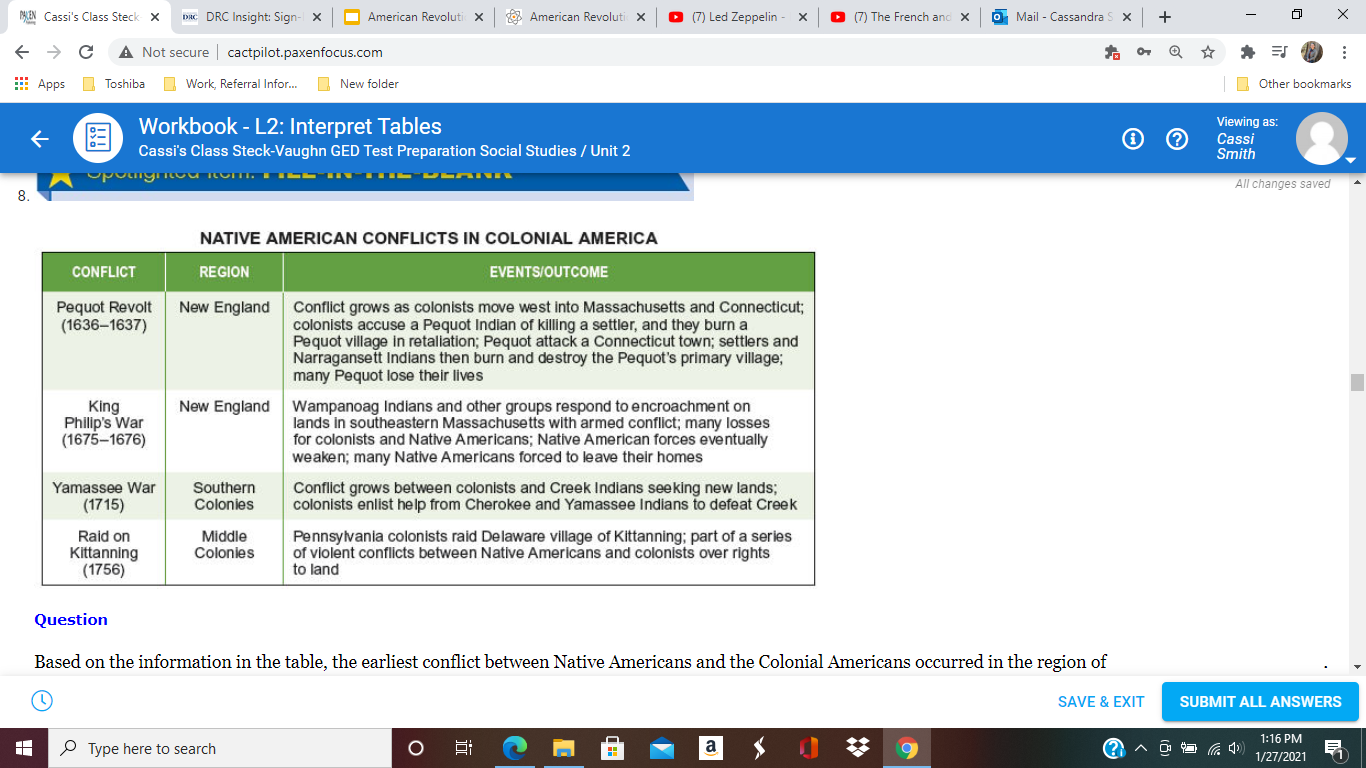 [Speaker Notes: Answer: New England]
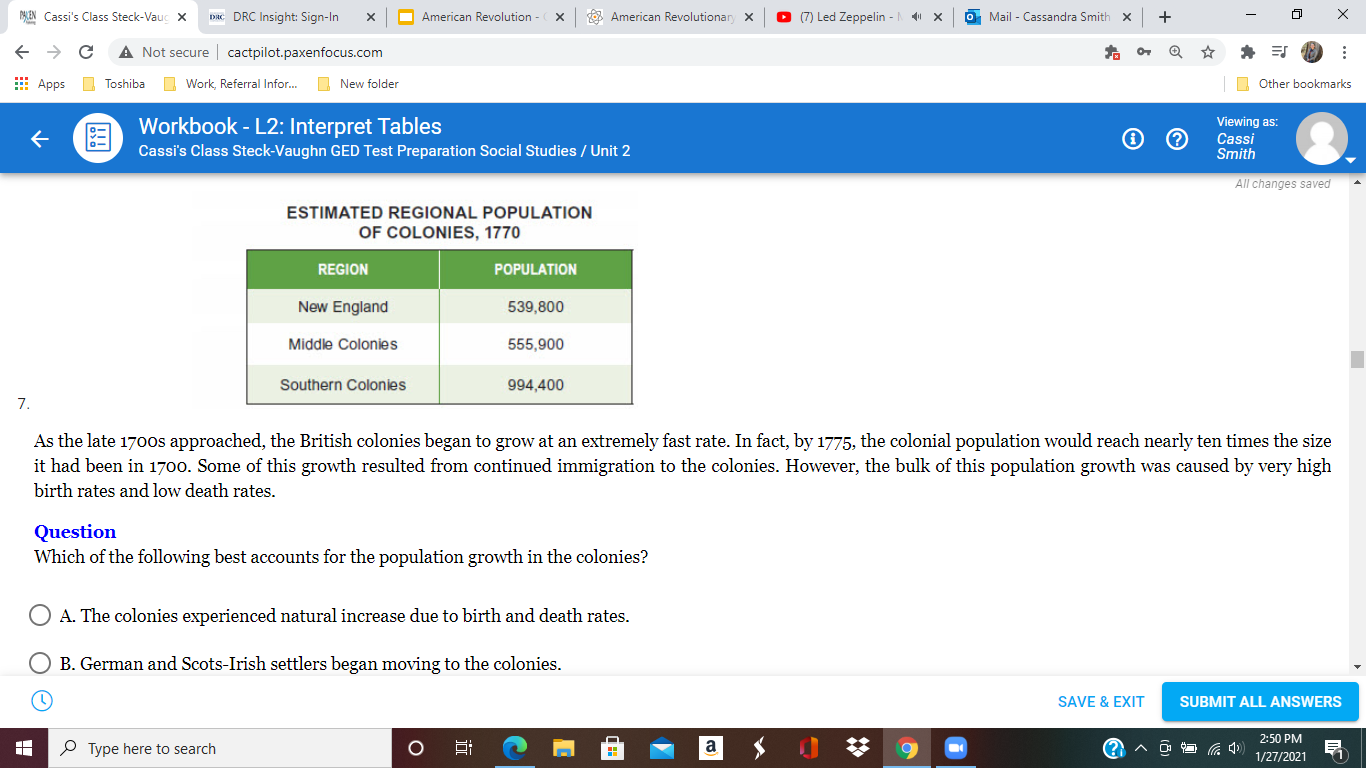 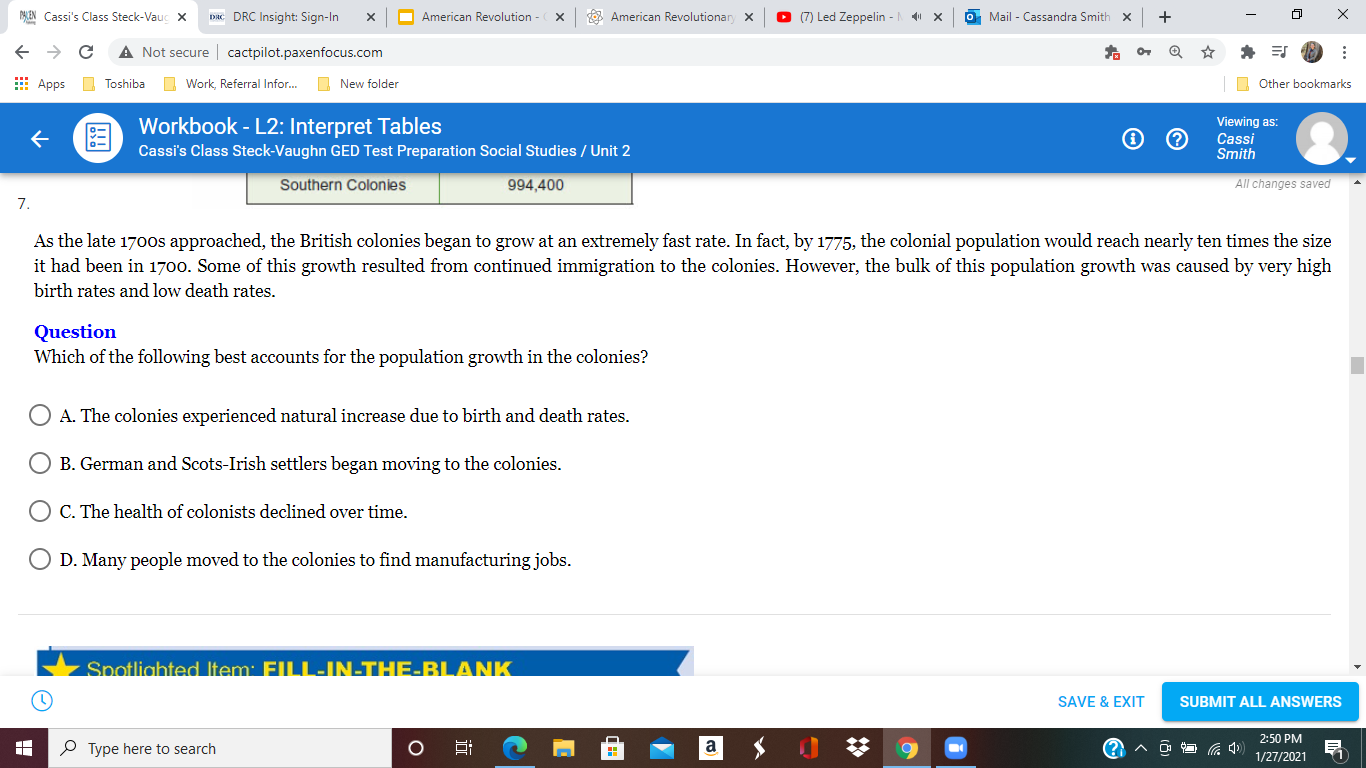 [Speaker Notes: Answer A]
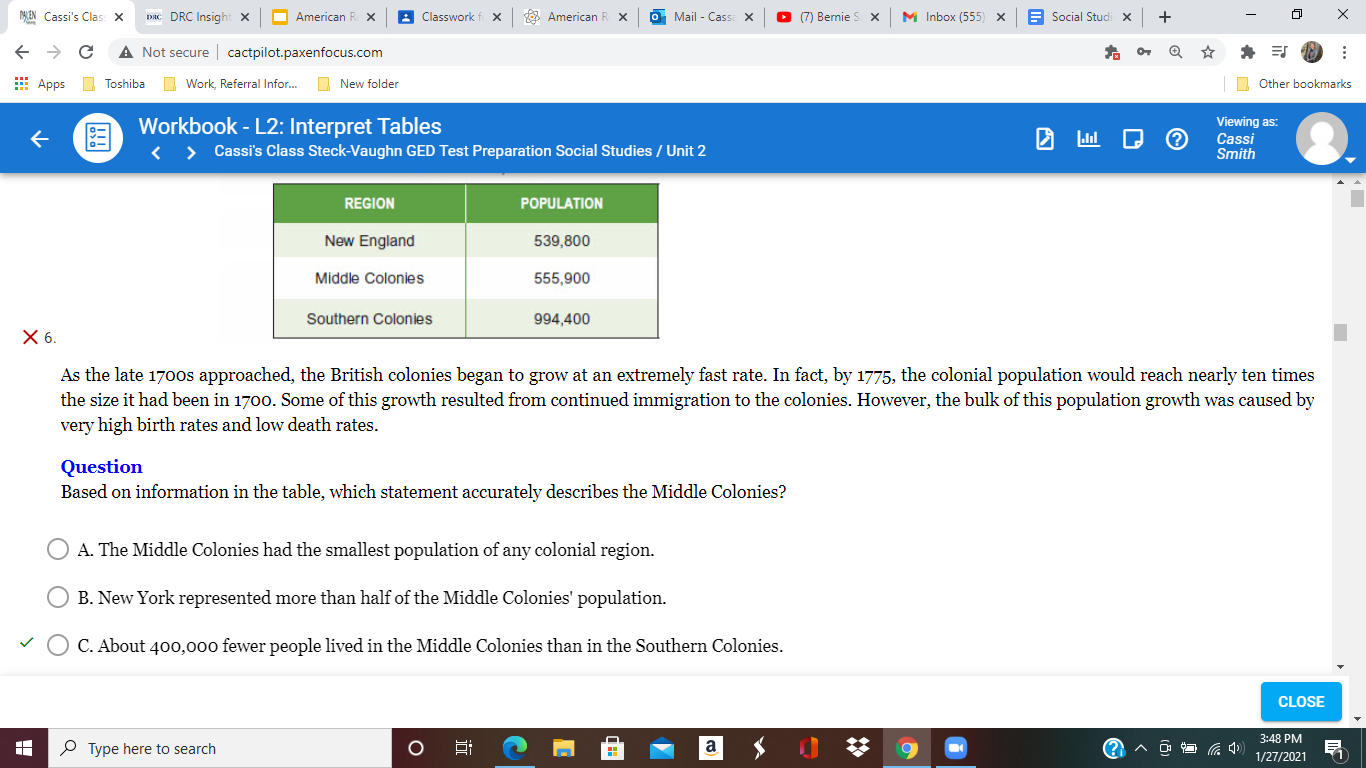 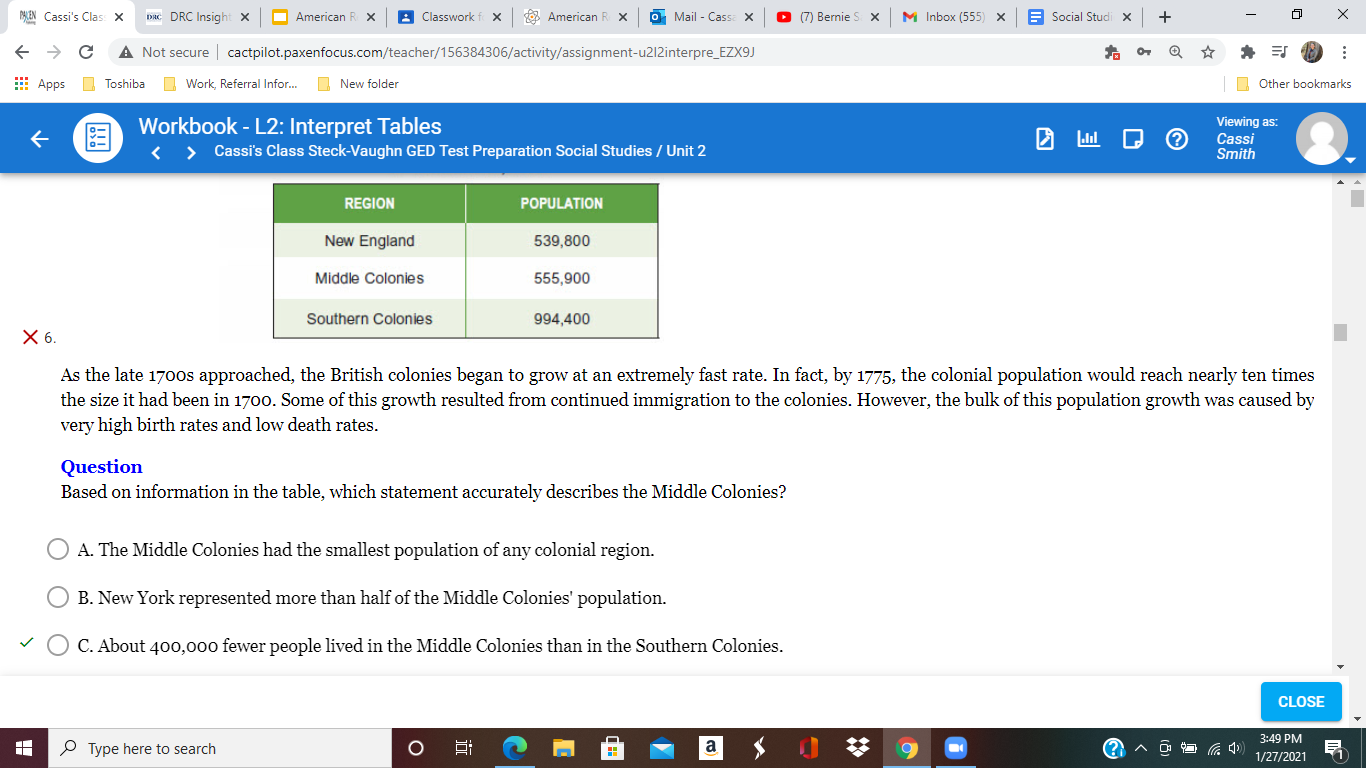 [Speaker Notes: Answer: C]
Lexington & Concord April 1775
700 British soldiers were ordered to march to Concord where the colonial army was storing ammunition
Paul Revere rode to Concord to warn that the British were coming and the supplies were secured
Rebel Minutemen and British soldiers met on Lexington Green a village common area on April 19
British forces ordered the militia to disperse, but in the confusion, shots were fired beginning the Revolutionary War.
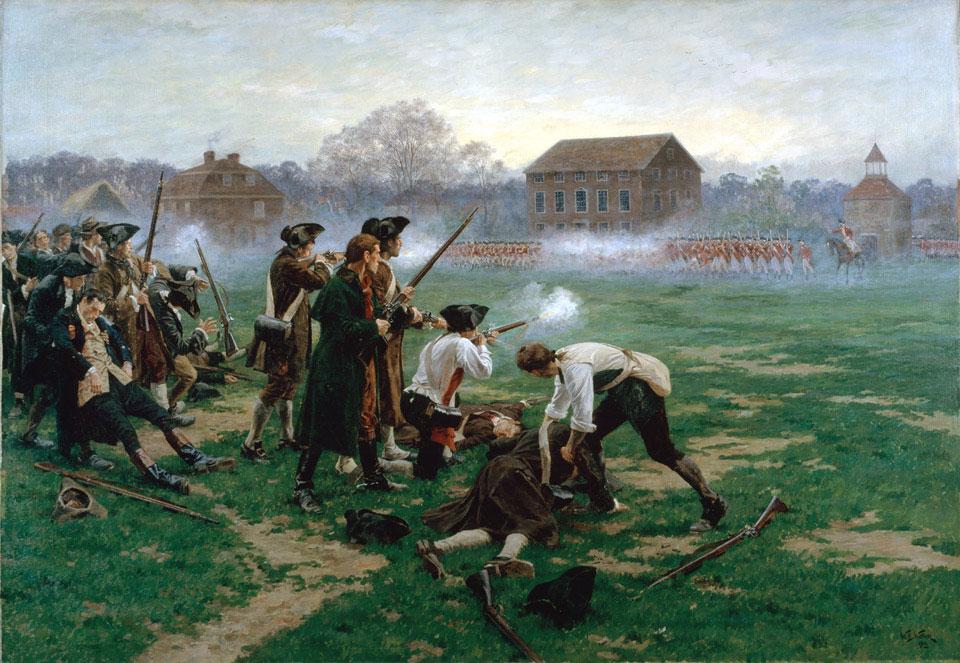 [Speaker Notes: Paul Revere rode from Boston to Concord, Mass which is about 20 miles away toward the Massachusetts countryside to warn that the British were coming to take ammunition. The British meant to leave a village common area, but in confusion, shots were fired and this is considered the start of Revolutionary War.]
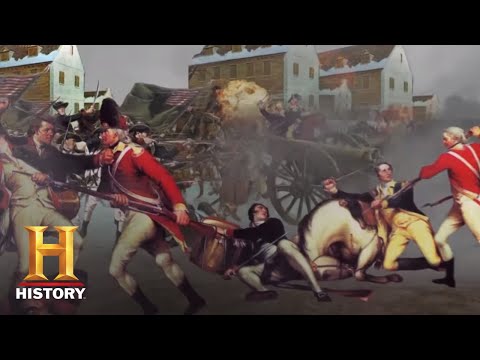 [Speaker Notes: Common knowledge about the Revolutionary War is not always true, like Paul Revere riding alone.]
Battle of Bunker Hill, near Boston, June 1775
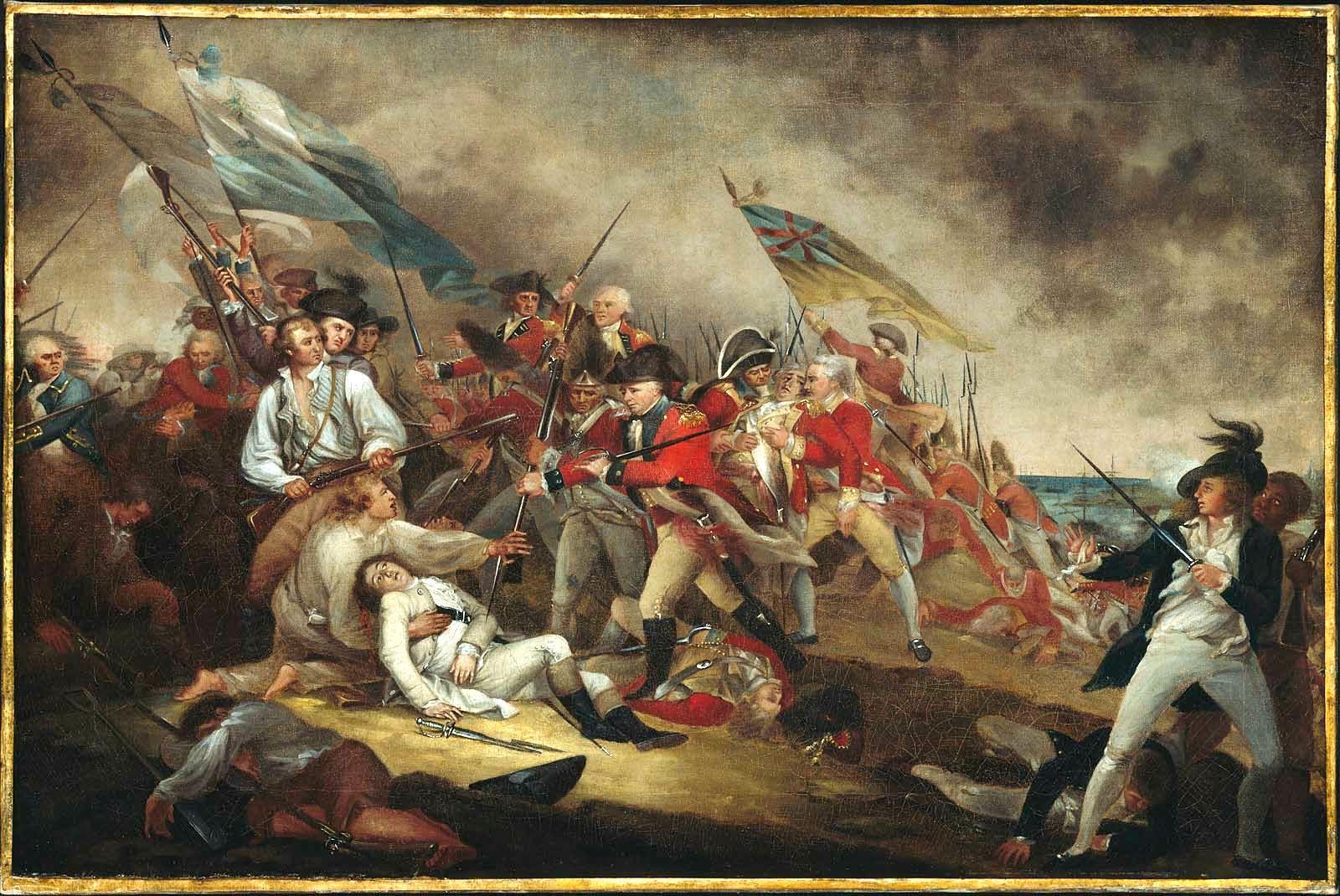 The Colonists lost the Battle of Bunker Hill, but proved to the British that this was going to be a serious war and the Colonies would not easily be defeated.
[Speaker Notes: The Battle of Bunker Hill was fought right outside of today’s downtown Boston, and the colonies lost, but it was a sure sign that the war would not be easy for the British]
The Revolutionary War 1/28/21
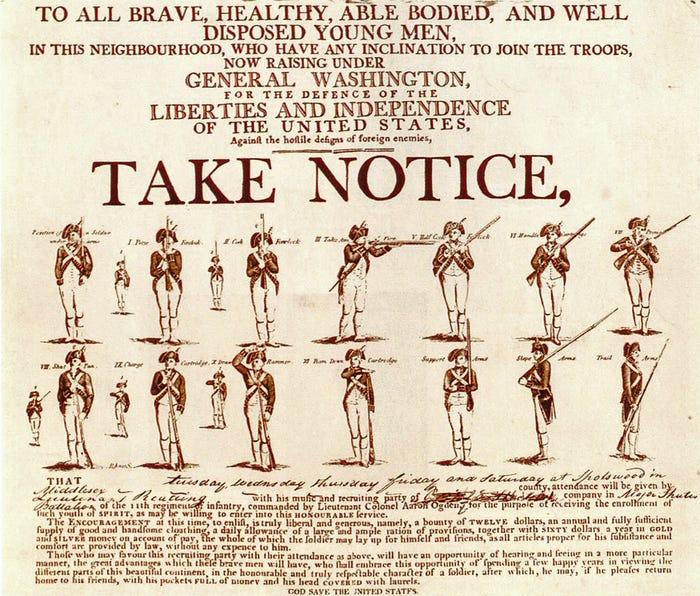 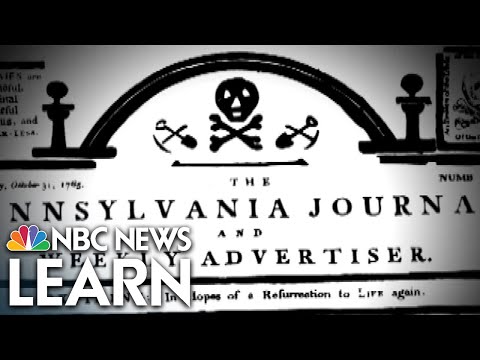 Warmup
Common Sense by Thomas Paine, published Jan 1776
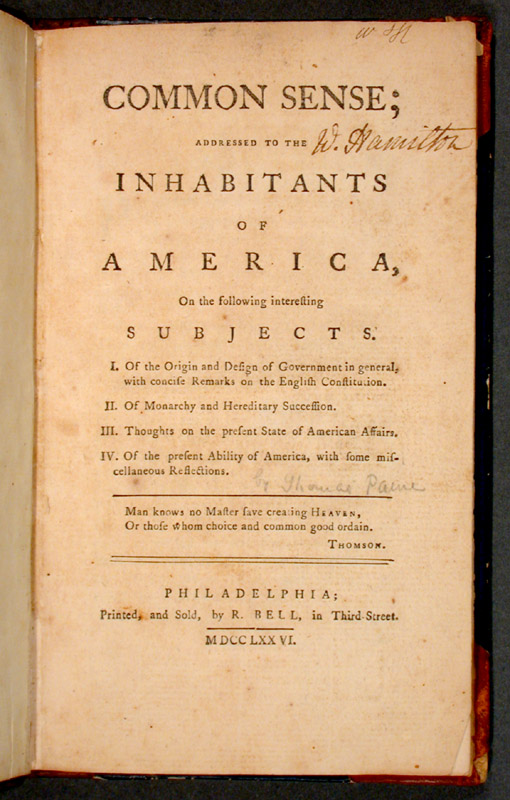 Few people thought US would break from Britain
Breaking from Britain was considered radical
Thomas Paine wrote Common Sense arguing that the colonies should break from Britain
Spread through the colonies and was read in pubs and meeting halls.
[Speaker Notes: Before social media and cell phones, news and opinions were circulated in pubs and meeting halls, inspiring people to revolt against England. Before Thomas Paine’s pamphlet became popular, the idea that the US would break from England wasn’t the norm.]
Declaration of Independence July 1776
The author, Thomas Jefferson was influenced by English philosopher John Locke
Idea of Natural Rights-rights that all people are born with
English had a sense that some people had more rights than others, such as monarchs because God wanted them to rule
John Locke argued that people had rights to life, liberty, and property
John Locke also believed in government as a social contract, the only just government was on the consent of the governed
When governments don’t abide by the social contract, the people can rebel
The rest of the Declaration is a list of grievances
Declaration of Independence was an explanation to win France to the U.S. side
[Speaker Notes: Thomas Jefferson wrote the Declaration of Independence beginning in June 1776 holed up in his boarding house in Philadelphia, PA.  The Declaration of Independence included the idea of natural rights that people are born with. Locke said these were life, liberty and property and that the government should rule with the consent of the governed.  That means the people have a say in government and who represents them, remember the colonies didn’t have a representative in parliament like people in England did, which they felt was unfair.]
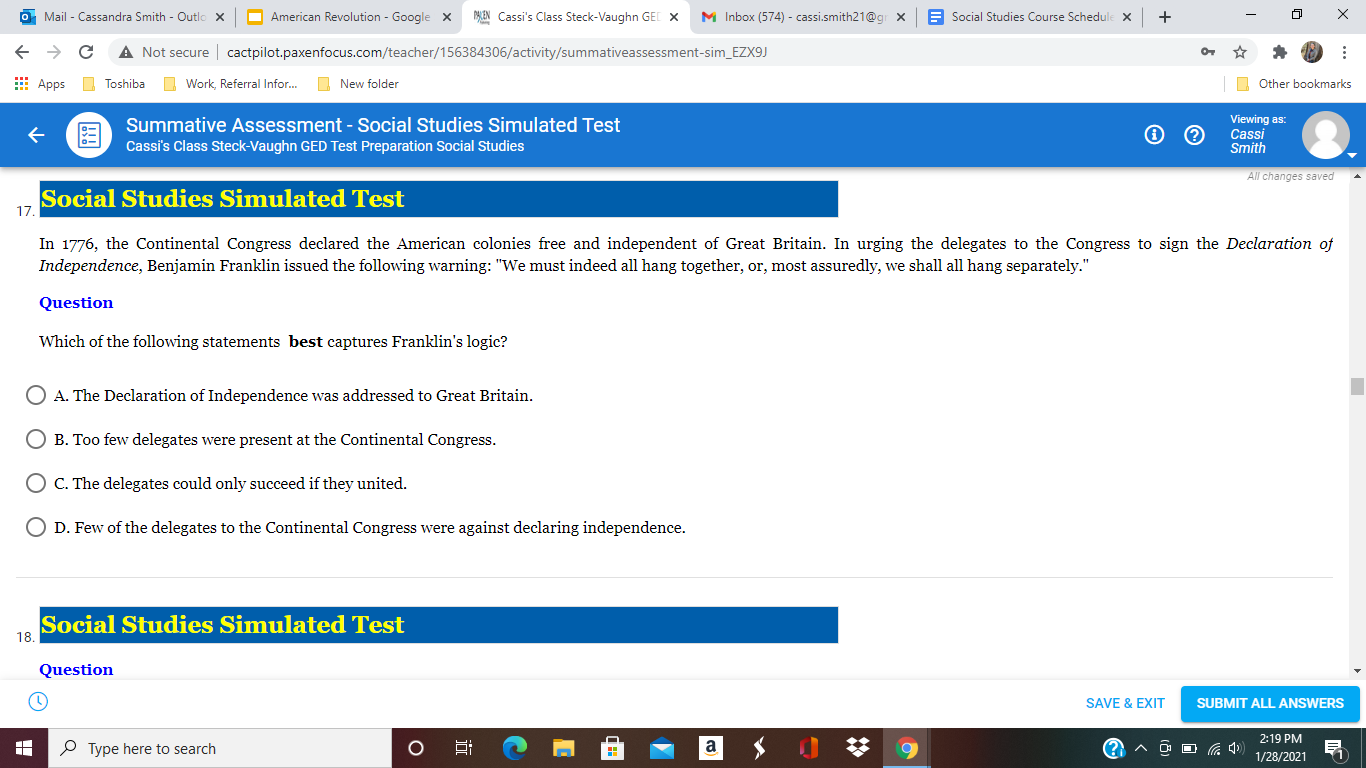 [Speaker Notes: Answer: C]
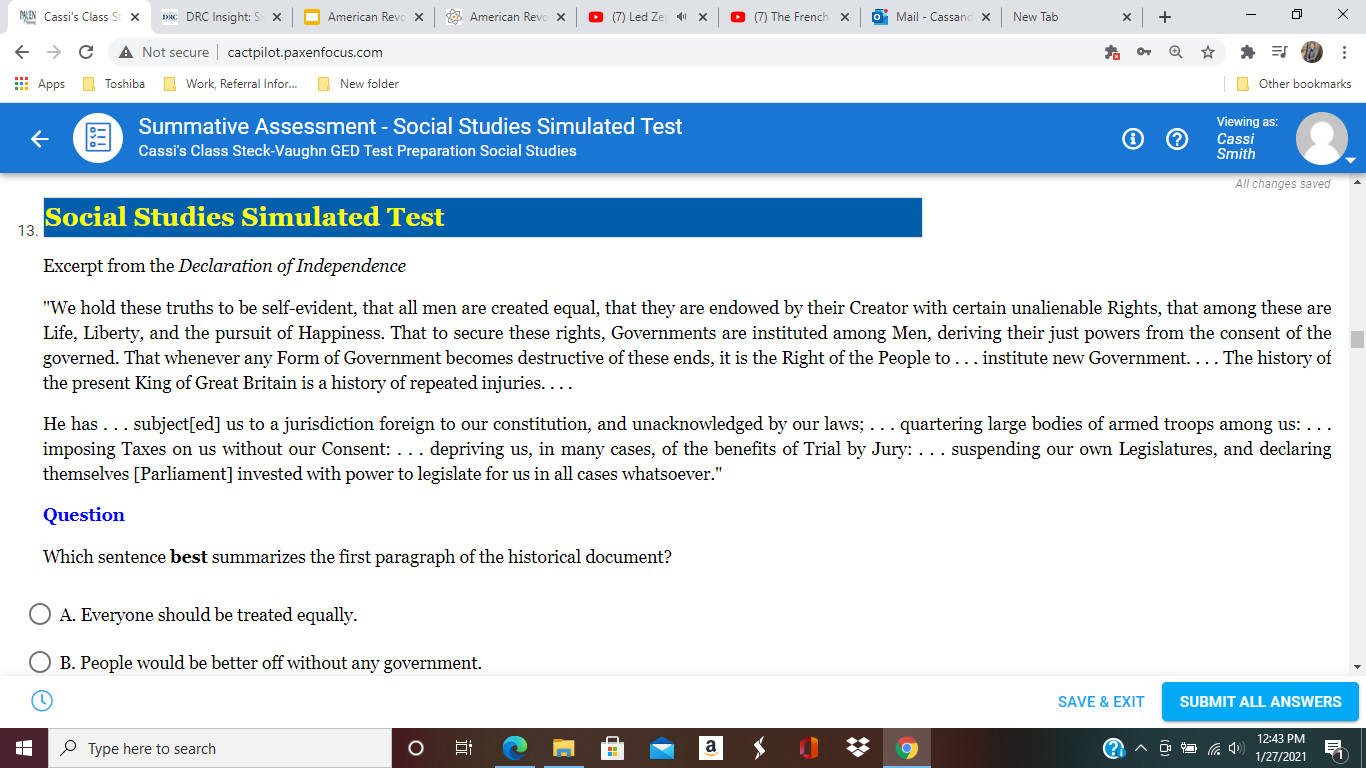 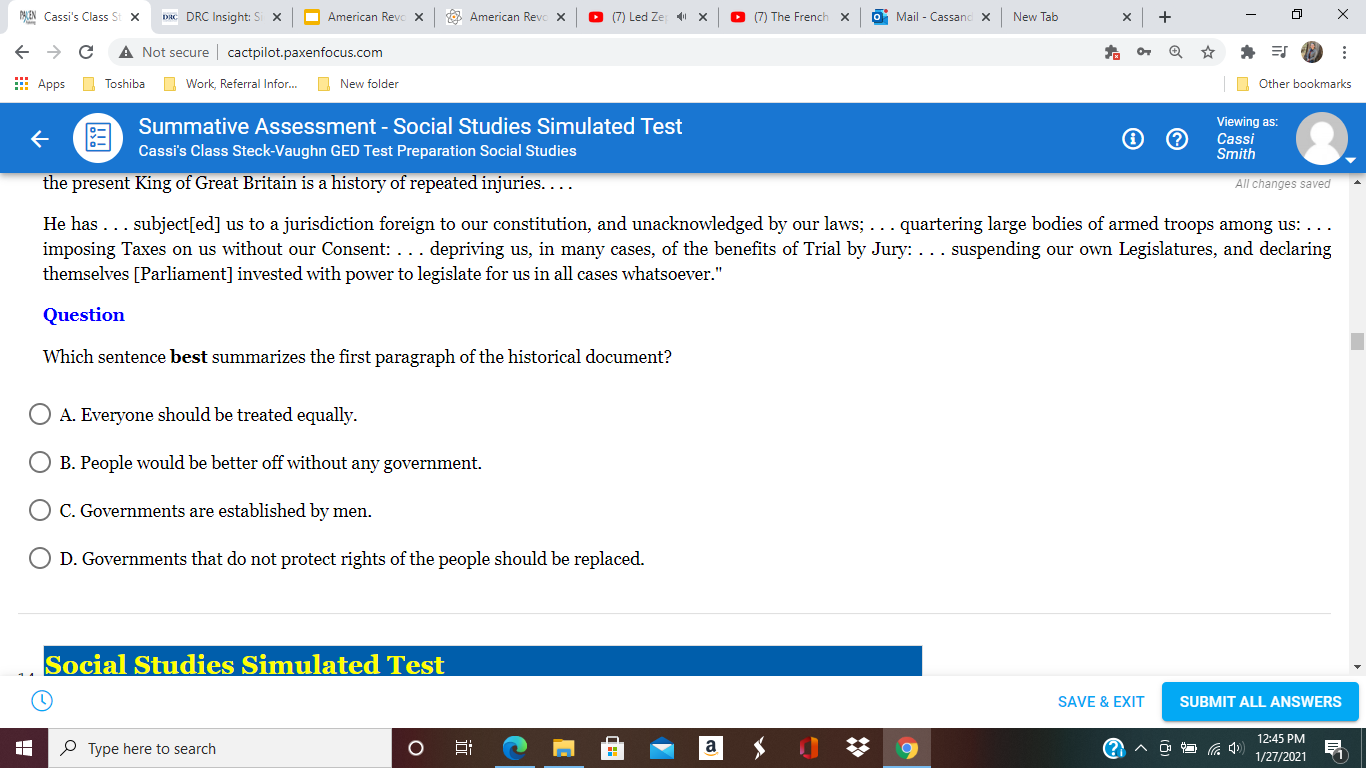 [Speaker Notes: Answer: D]
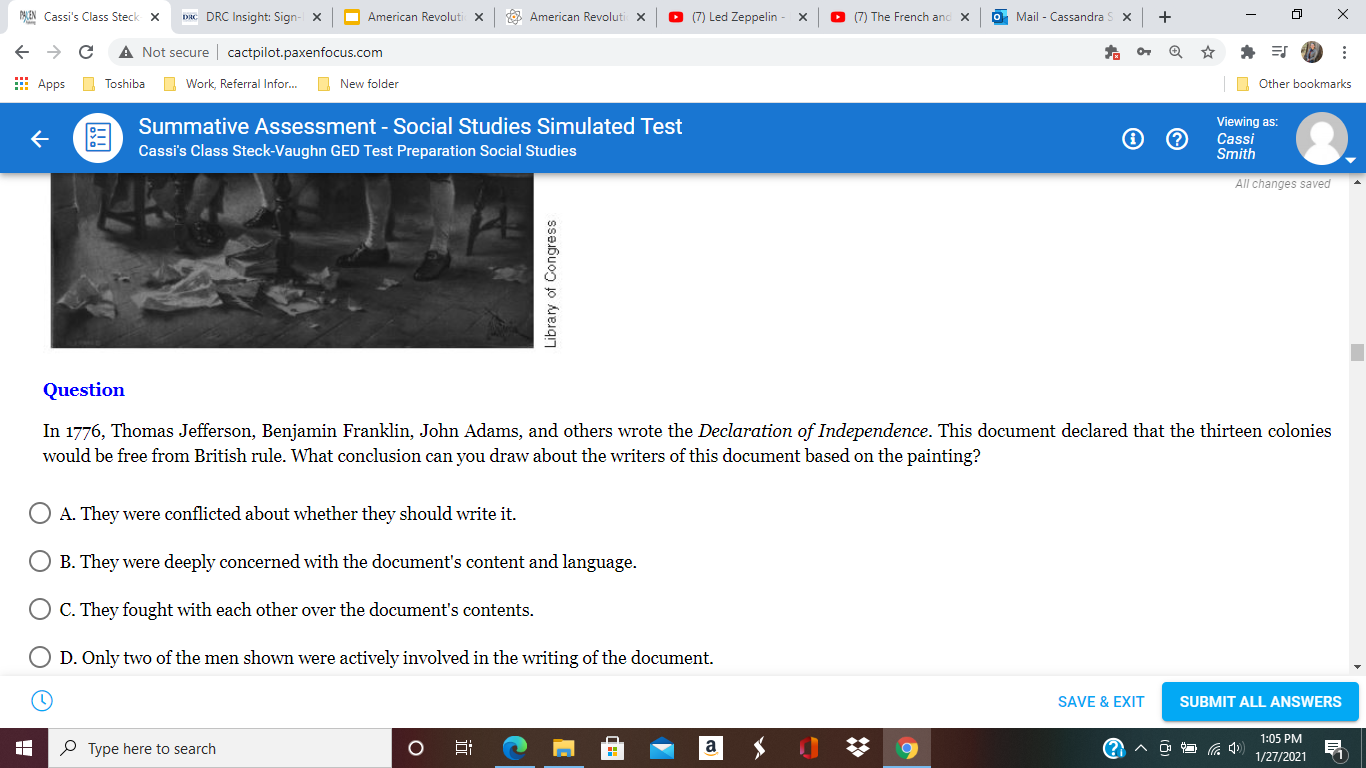 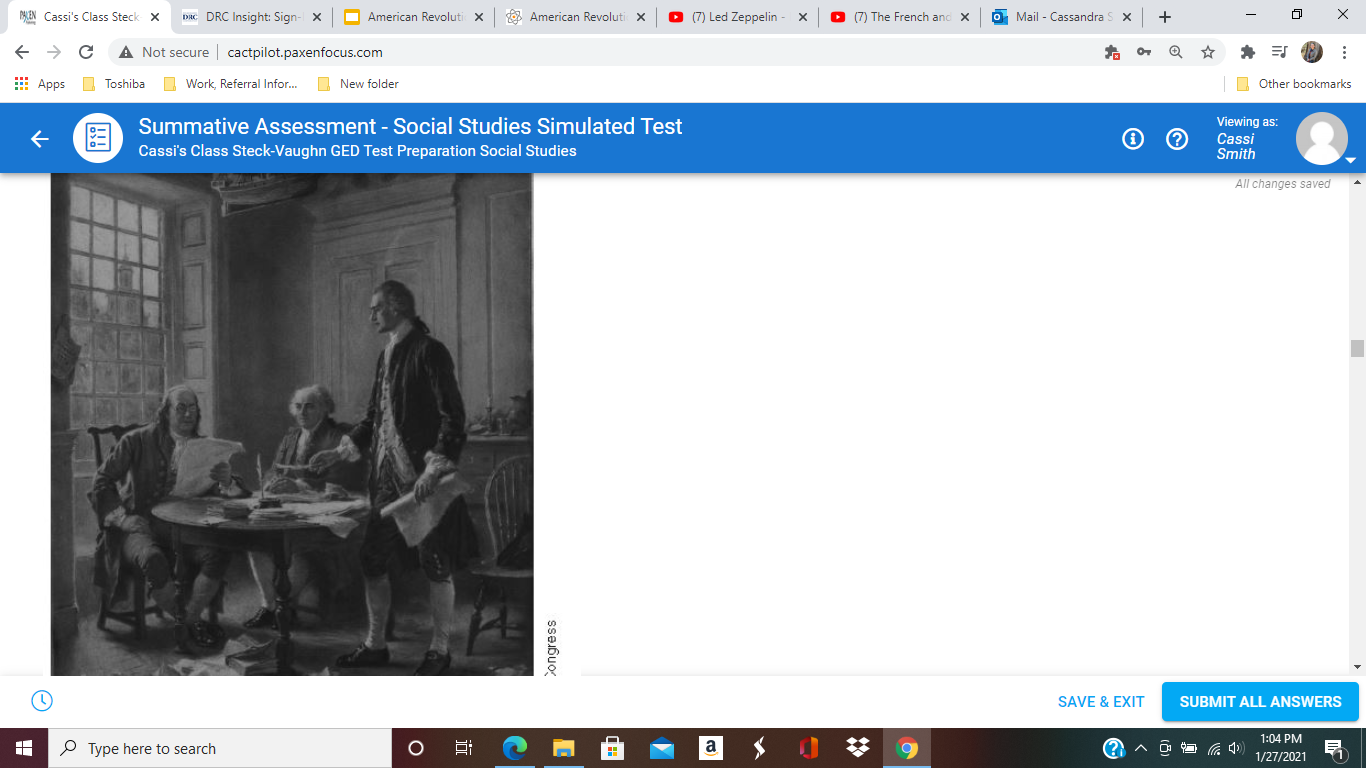 [Speaker Notes: Answer: B]
Natural Rights in Declaration of Independence
We hold these truths to be self-evident, that all men are created equal, that they are endowed by their Creator with certain unalienable Rights, that among these are Life, Liberty and the pursuit of Happiness.--That to secure these rights, Governments are instituted among Men, deriving their just powers from the consent of the governed, --That whenever any Form of Government becomes destructive of these ends, it is the Right of the People to alter or to abolish it, and to institute new Government, laying its foundation on such principles and organizing its powers in such form, as to them shall seem most likely to effect their Safety and Happiness.
[Speaker Notes: (Read) What stands out? What do you think?]
Trenton New Jersey- Christmas Day 1776
The British had hired German mercenaries to fight called Hessians 
George Washington’s army attacked the Hessians in Trenton, New Jersey in winter and caught them by surprise
The Hessians were surprised to be attacked on Christmas after partying the day before
Washington moved the army north and defeated the British
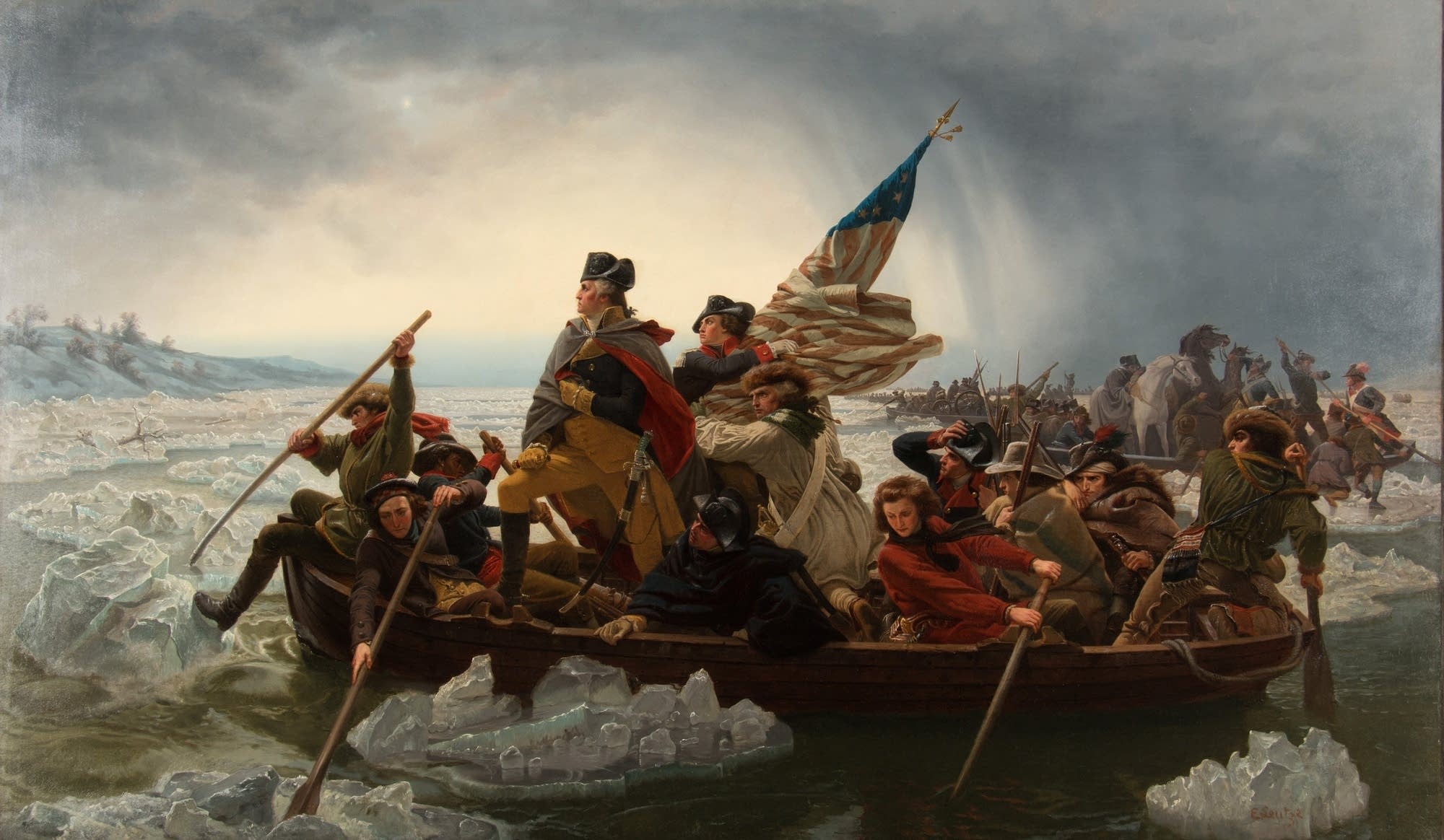 [Speaker Notes: If you’ve seen the movie Sleepy Hollow by Tim Burton, the headless horseman is a Hessian. The British hired Germans called Hessians to help them fight against General Washington. General Washington led the army across the Delaware River to surprise the Hessians who had been partying because it was Christmas and the Americans won.]
Valley Forge 1777-1778
Continental Army retreated to Valley Forge outside of Philadelphia to escape British
Morale, sanitation, and discipline were low
Friedrich Wilhelm von Steuben arrived from Prussia and trained the Continental Army on effective fighting
The Continental Army went on to win the next two battles against the British
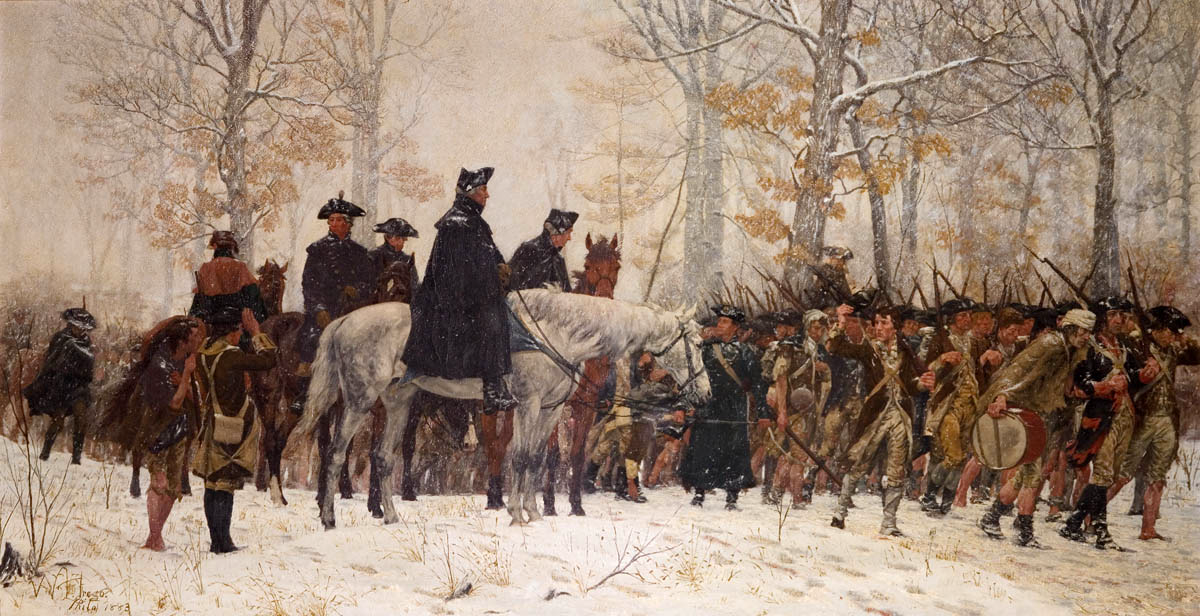 [Speaker Notes: A year later in the winter of 1777 things weren’t going so well for the Continental Army and they had to retreat to a valley outside of Philadelphia to escape the British, morale, sanitation and discipline were low.  Friedrich Wilhelm von Steuben was Prussian hired to teach the army how to maintain sanitation in their camp and how to fight.  He spoke very little English, but someone in the camp happened to know some Prussian and things were translated so the Army could understand.  Because of this training in how to fight, the Americans did better at fighting and began to win more battles.]
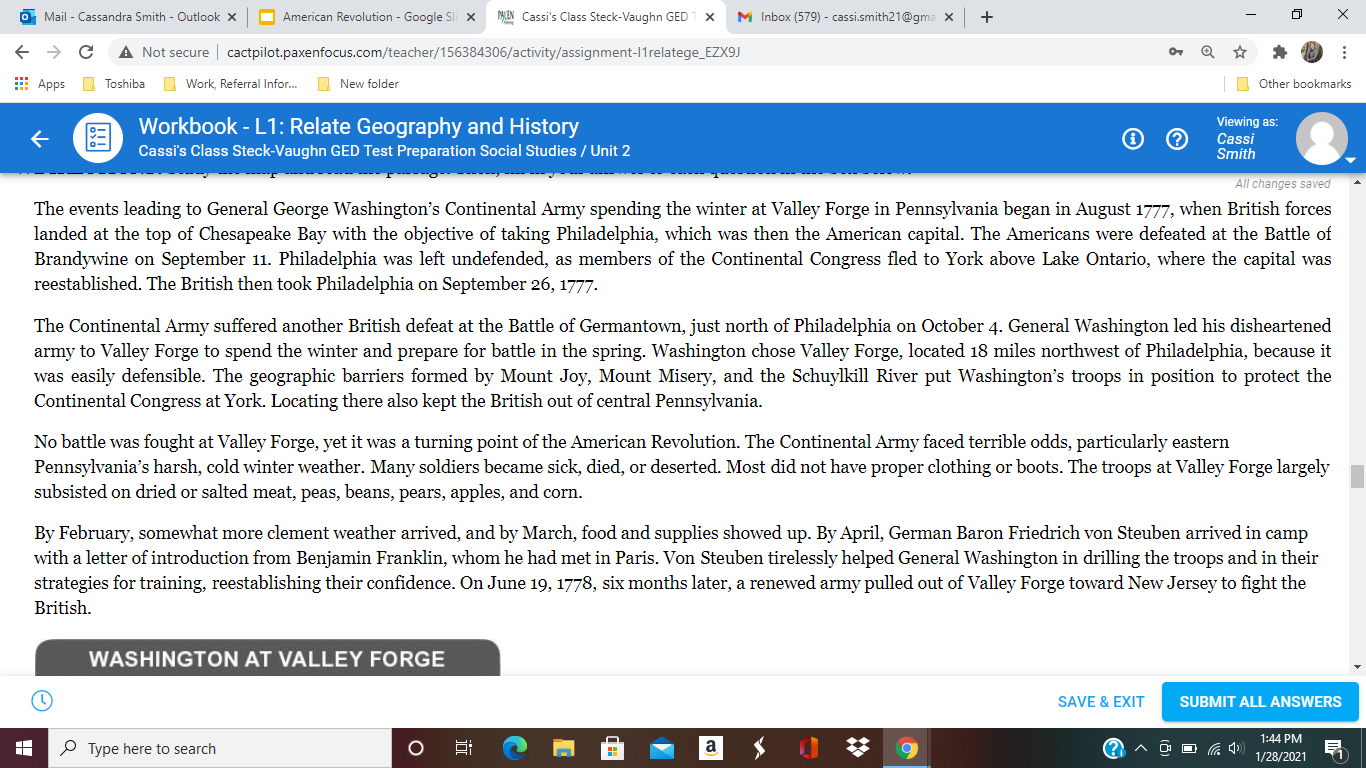 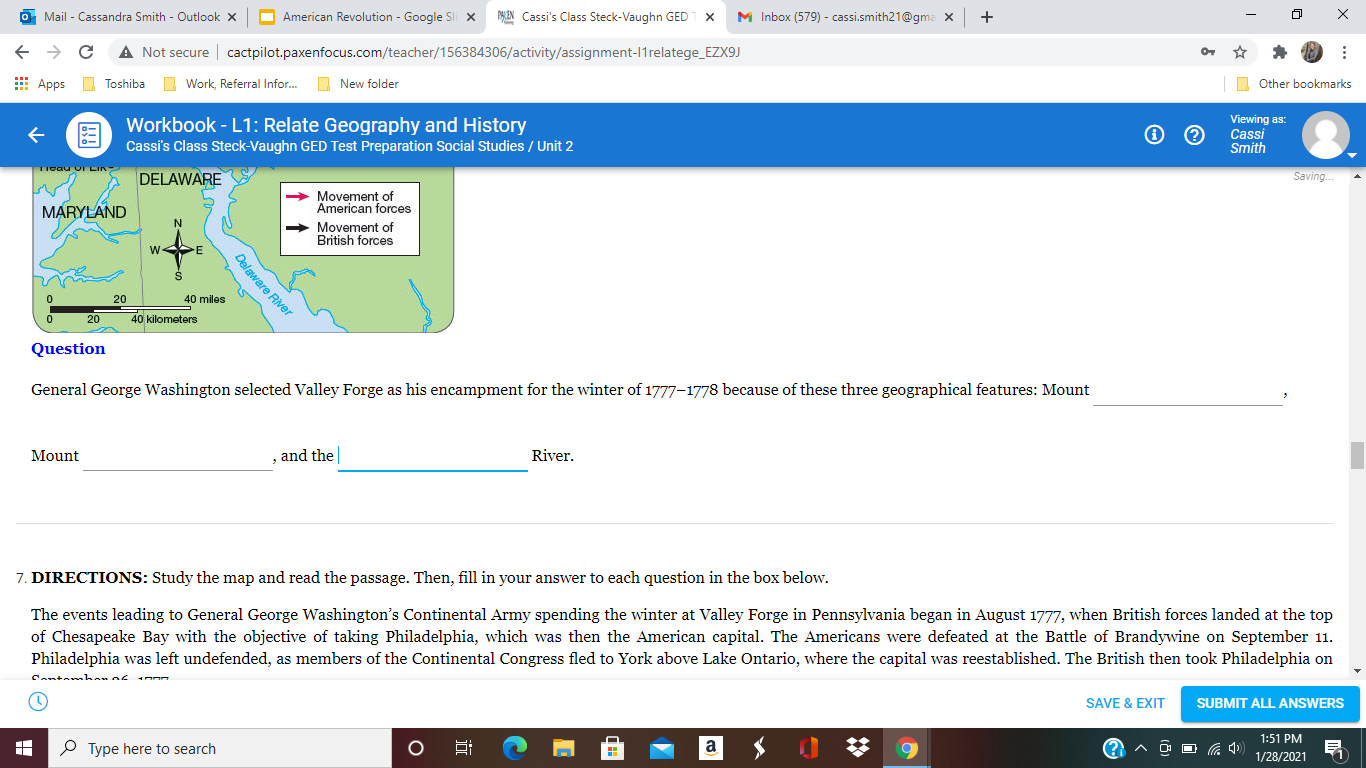 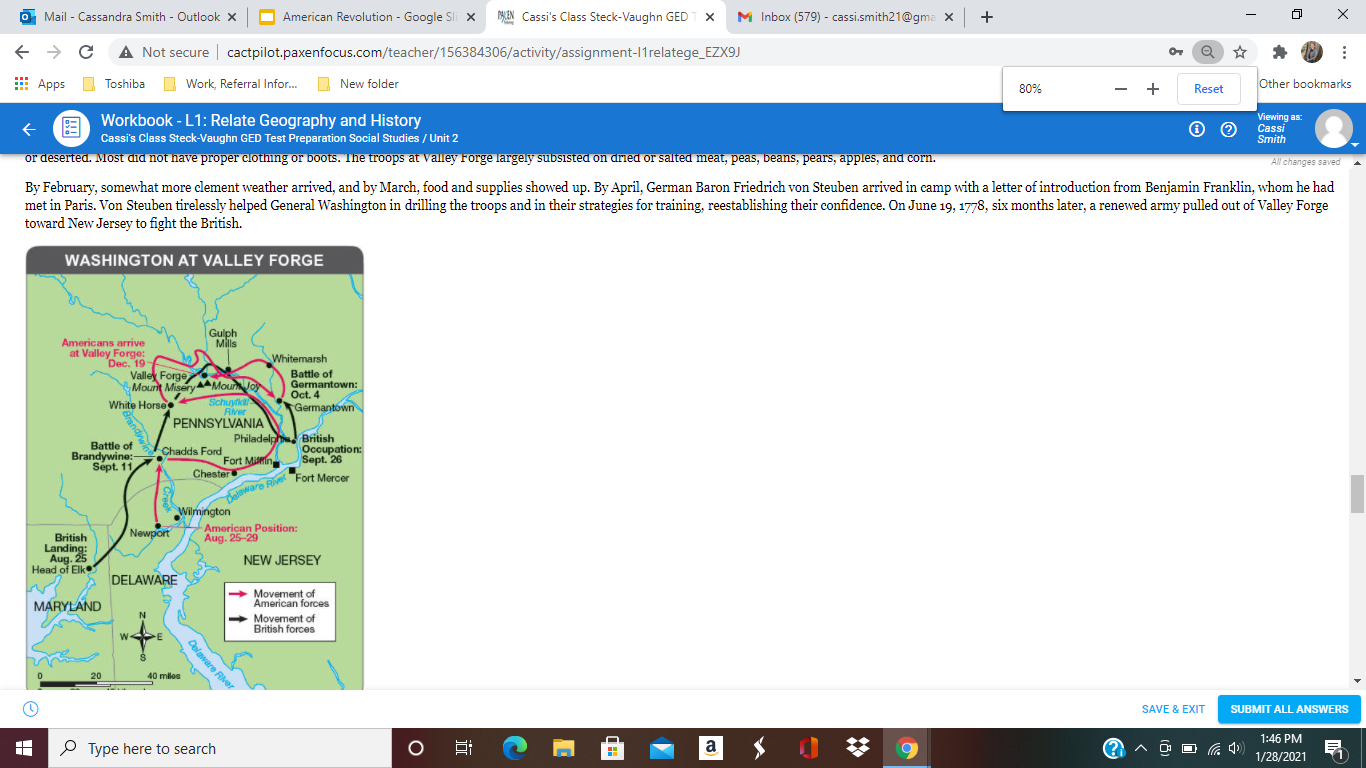 [Speaker Notes: Answer: Mount Joy, Mount Misery & the Schuylkill River (be sure to spell correctly as my answer was counted wrong for Schuylkill was counted as wrong)]
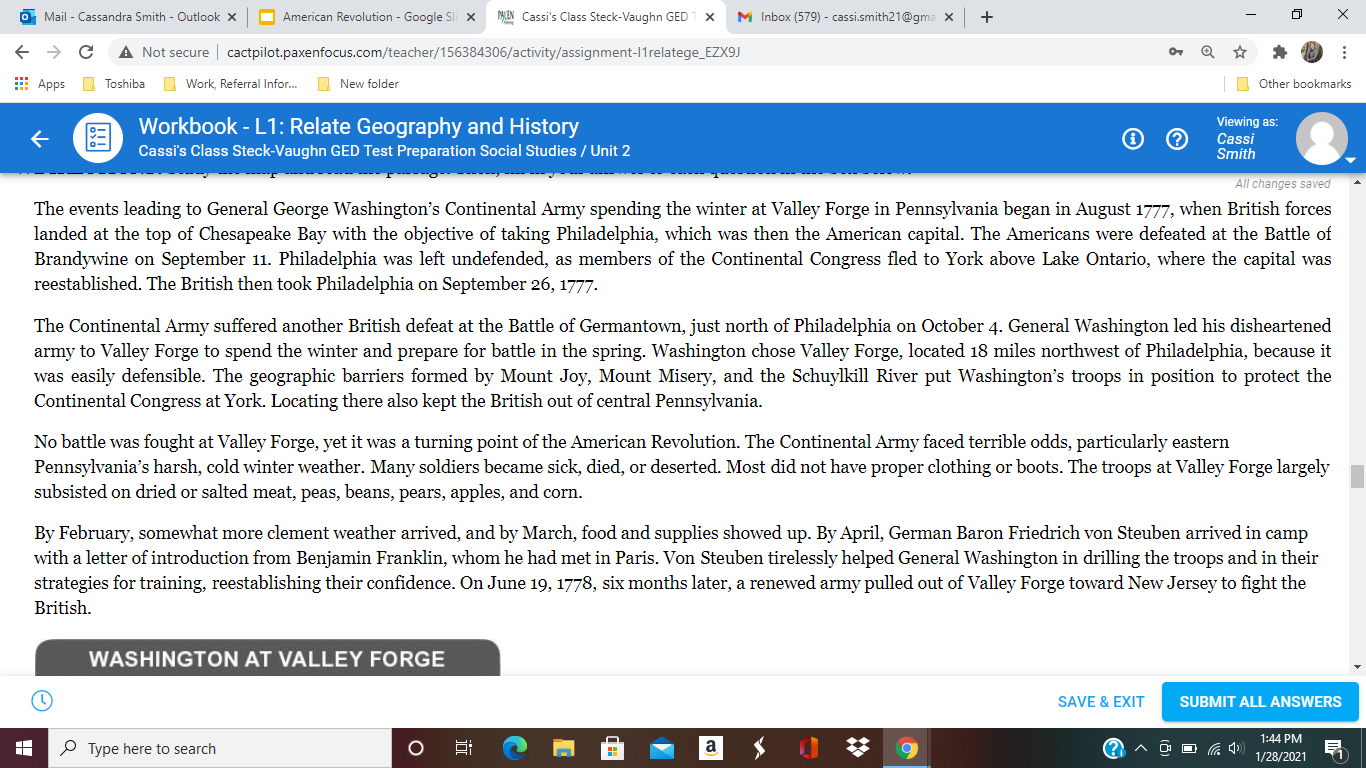 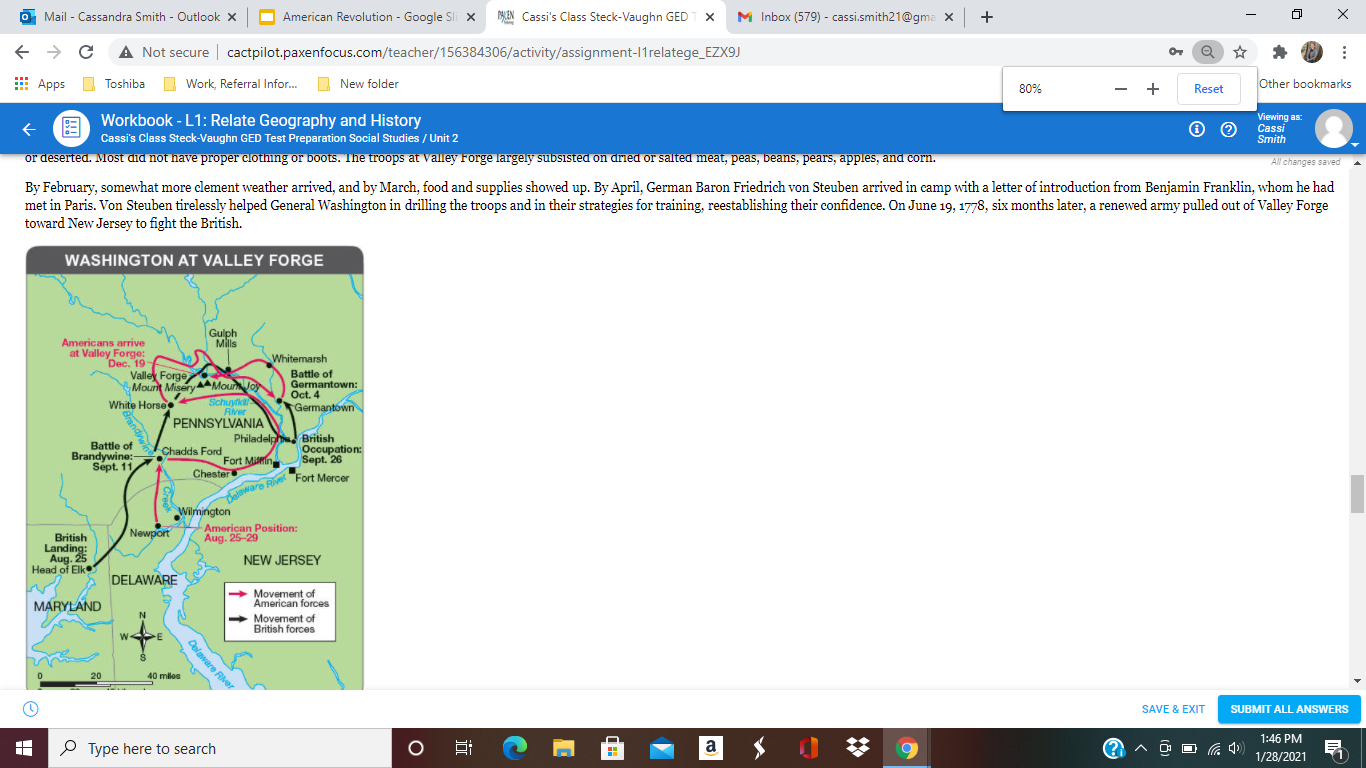 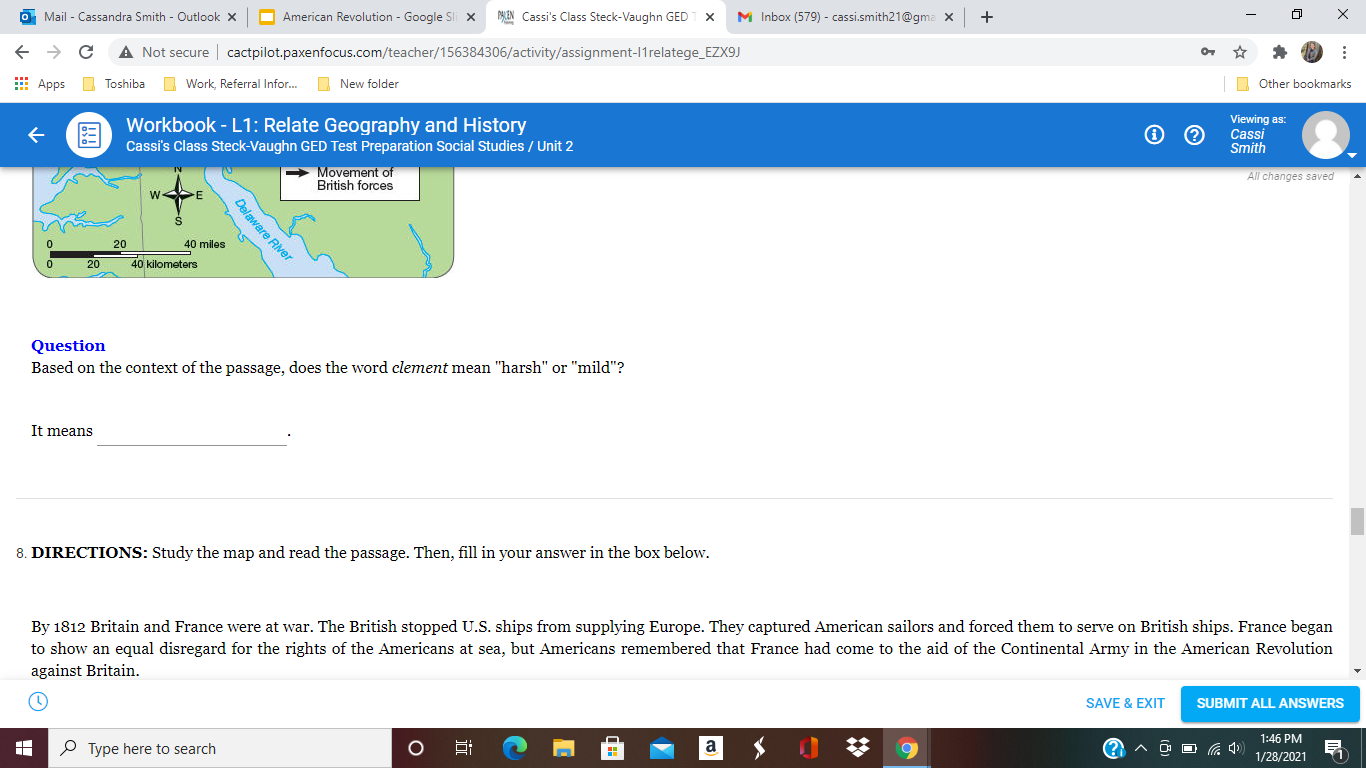 [Speaker Notes: Answer: mild]
France & Spain
Ben Franklin went on a diplomatic mission and gained support from France
The U.S. only had an Army and not a Navy, so France acted as our Navy against the British
France entered the war as an U.S. ally in March 1778 
Spain entered the war as France’s ally against the British in 1779
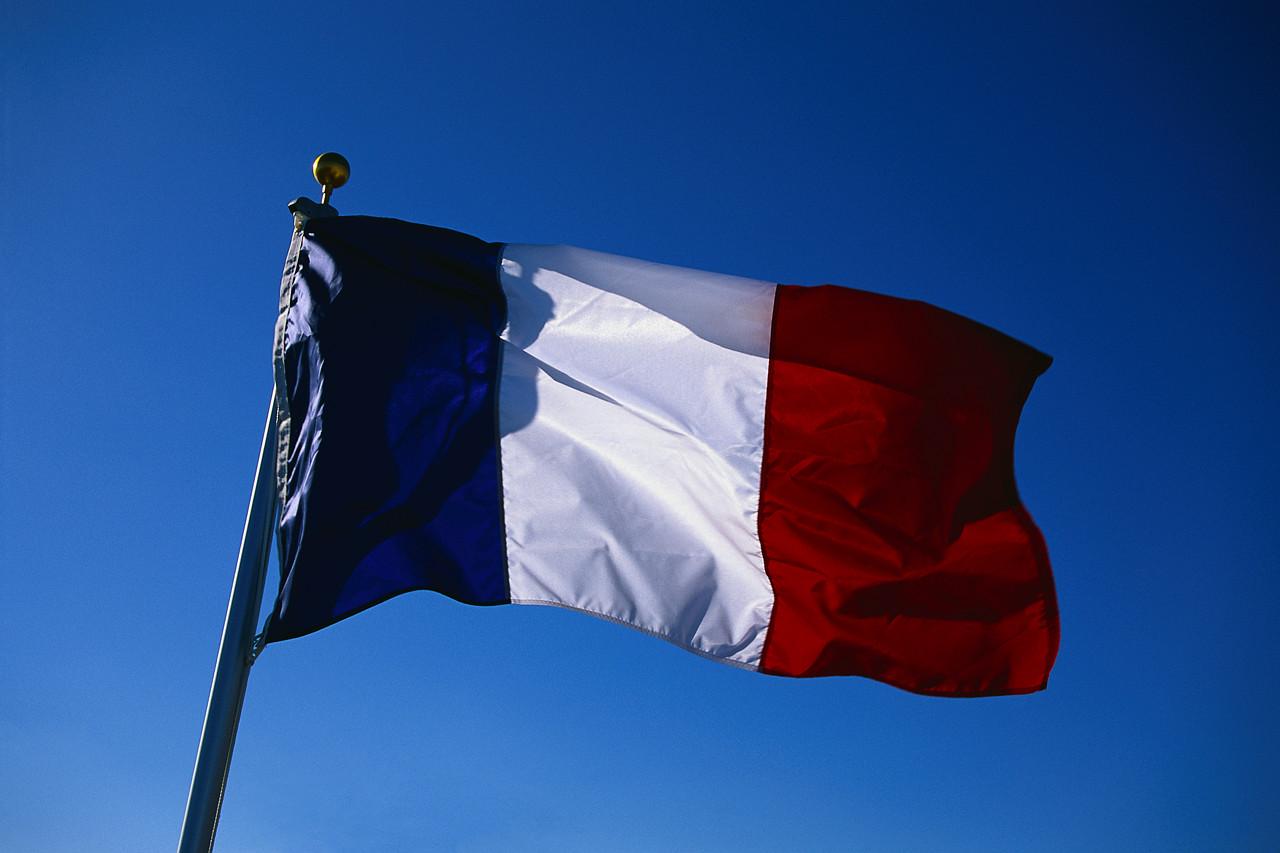 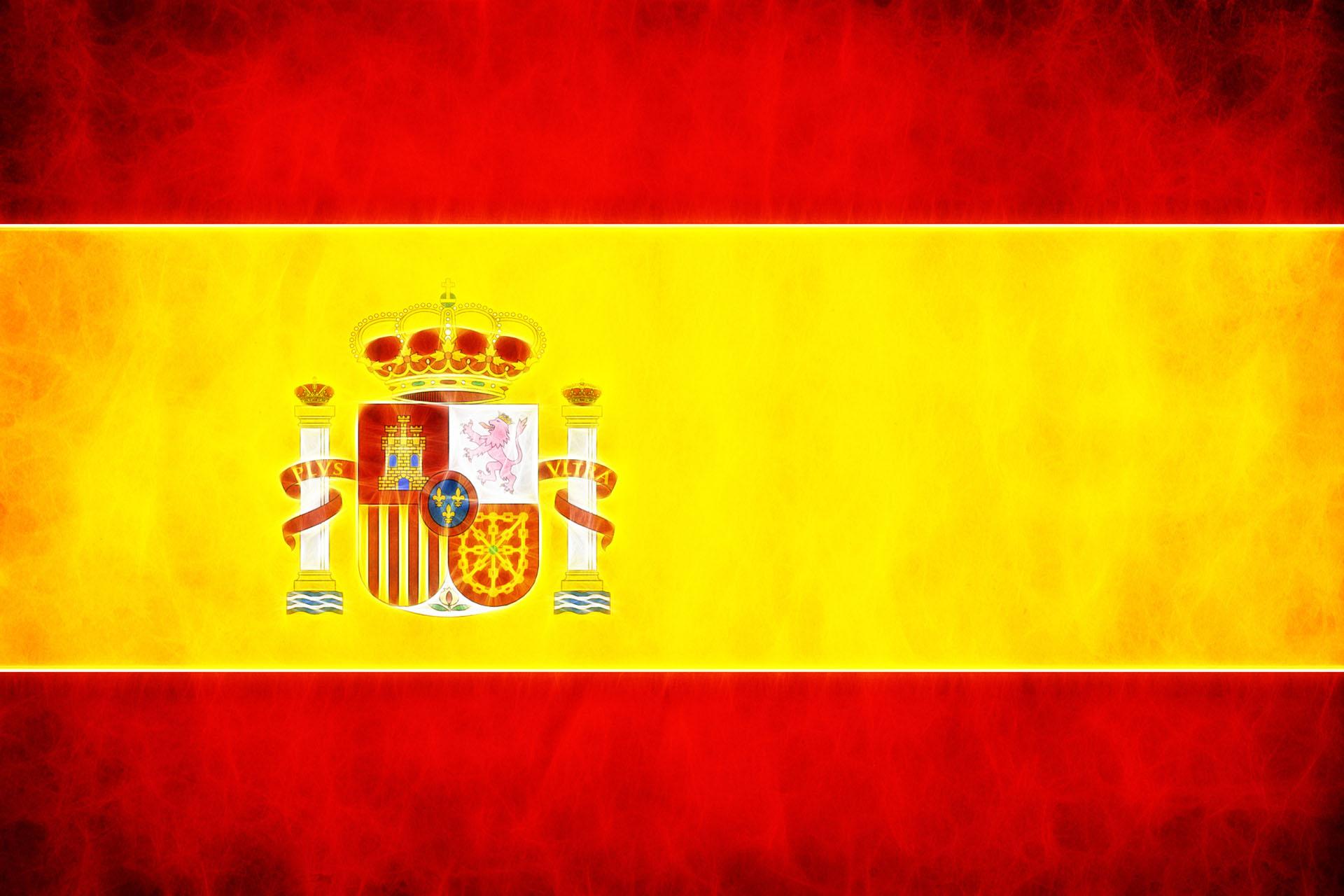 [Speaker Notes: Ben Franklin and then Thomas Jefferson were both in France trying to convince them to help the Continental Army. Both France and Spain helped us, but France had a big role because they acted like our Navy since we didn’t have a Navy yet.]
Siege of Yorktown 1781
British commander Cornwallis was surrounded by Continental Army in Yorktown, Virginia
With French aid, U.S. held British forces for a month until they finally surrendered
7,000 British troops were captured
This battle signifies the end
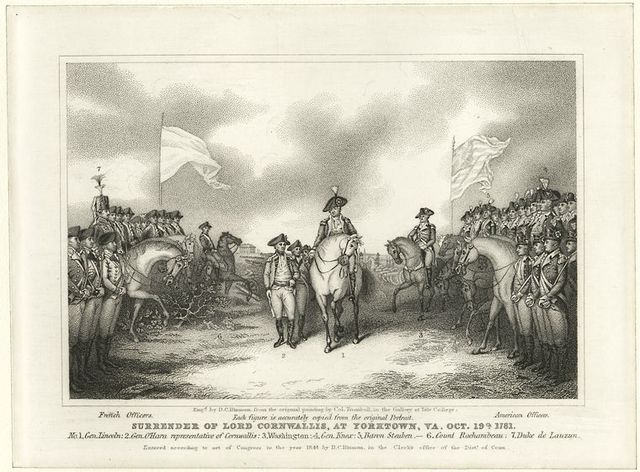 [Speaker Notes: With help from the French and their Navy, the Continental Army surrounded the British at Yorktown, which is Virigina very near where the Jamestown settlement first was. This is considered the battle that won the Revolutionary War!]
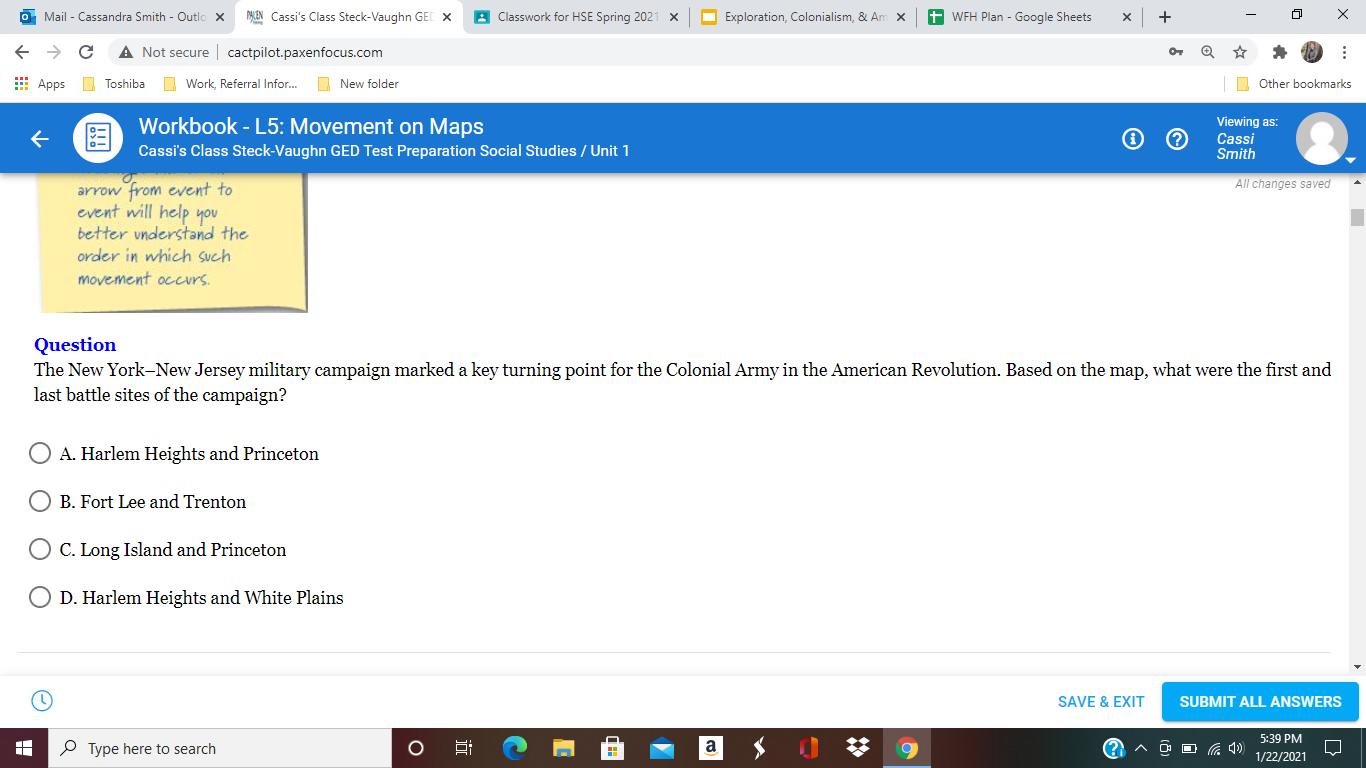 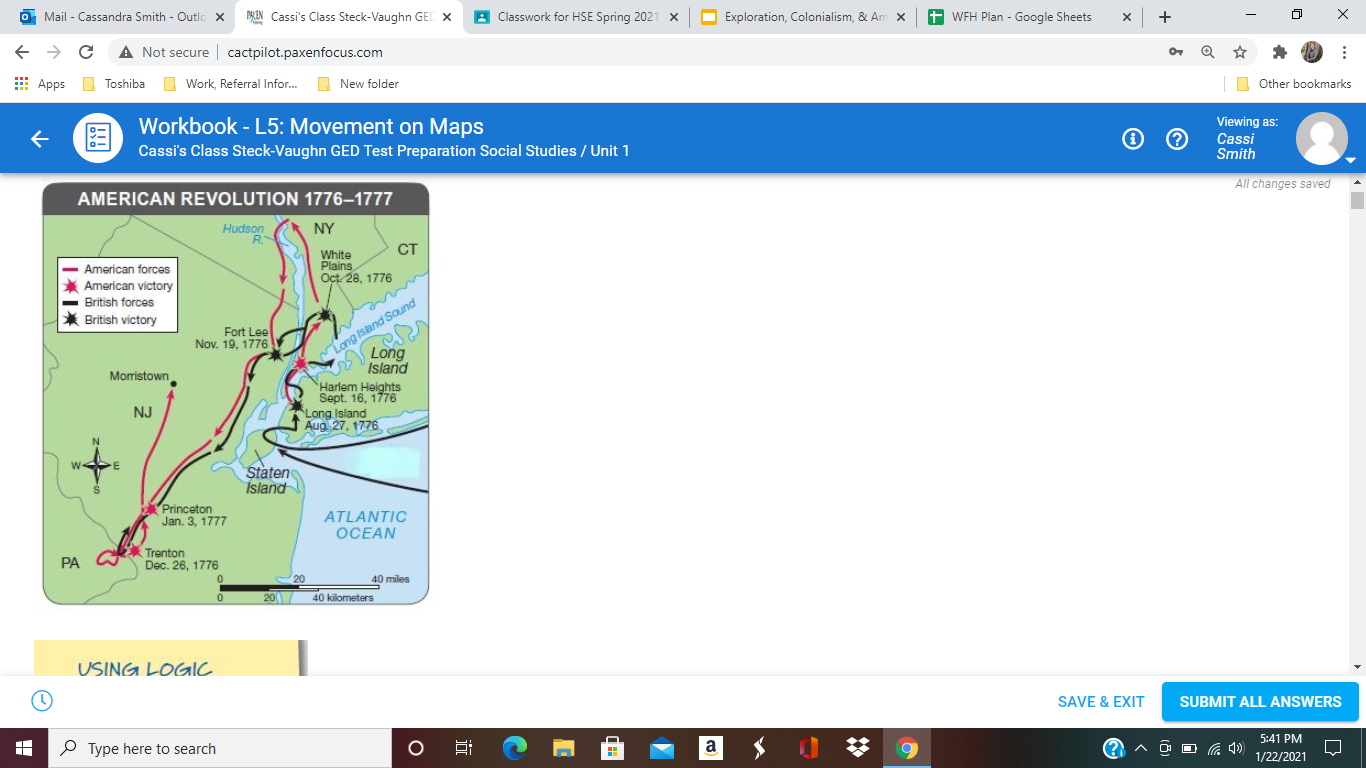 [Speaker Notes: Answer: C]
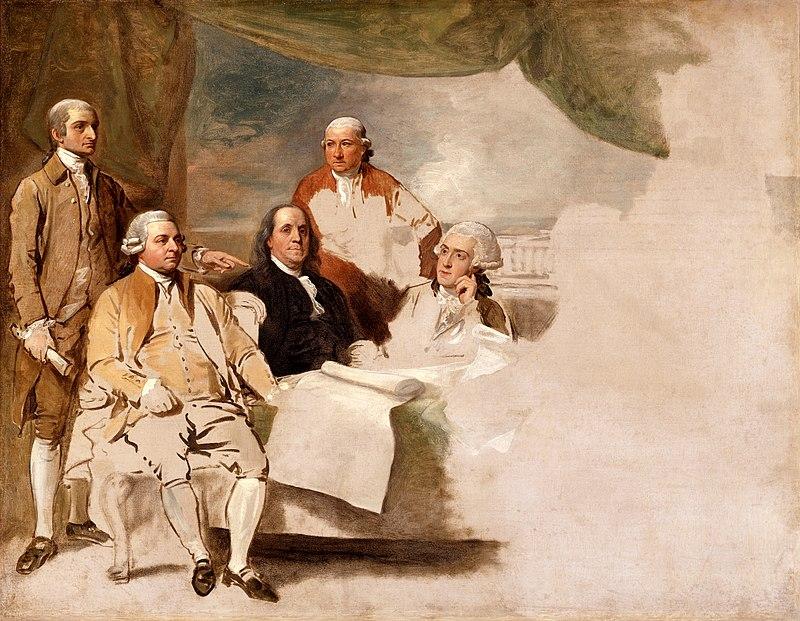 Treaty of Paris 1783
U.S. got territory to the Mississippi River
U.S. paid debts to Britain
Spain got Florida
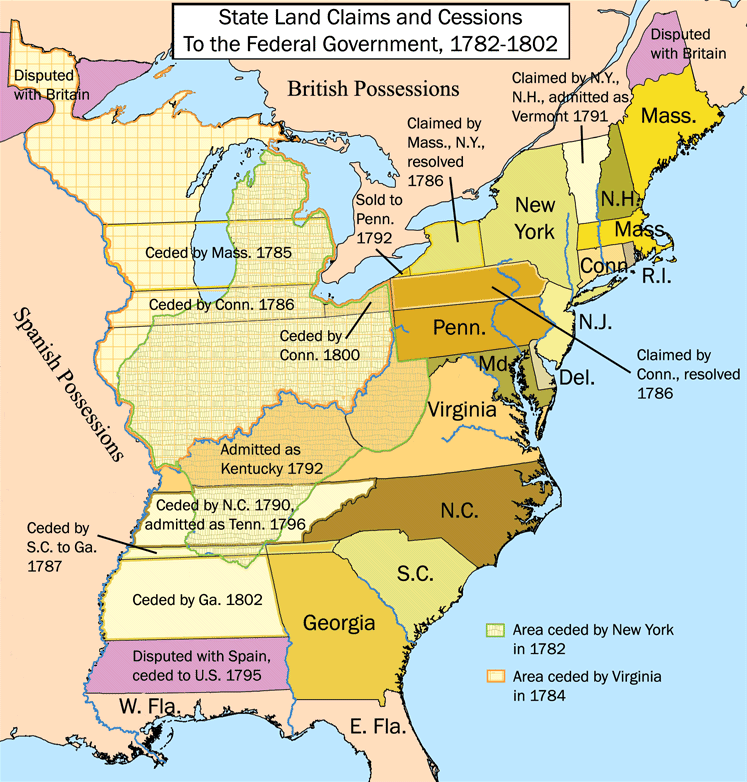 [Speaker Notes: The Treaty of Paris was the result of the Revolutionary War, where the US got territory all the way to the Mississippi River and Spain got Florida.  The area west of the Mississippi was owned by Spain, who secretly sold it to the French a little later.

Benjamin West painted this painting of US delegates signing the Treaty of Paris, the British refused to pose for the painting and it was never finished.

By Kmusser - Own work, CC BY-SA 2.5, https://commons.wikimedia.org/w/index.php?curid=1193686]
George Washington
George Washington wanted to retire to his house in Virginia called Mount Vernon where he had a farm
Grassroots movement in US encourage George Washington to become president
Debated what to call George Washington, some wanted him to be called king
Sworn in in 1789 in New York after electoral college elected him
Runner up became Vice President-John Adams
Gave up power after 2 terms even though term limits did not exist
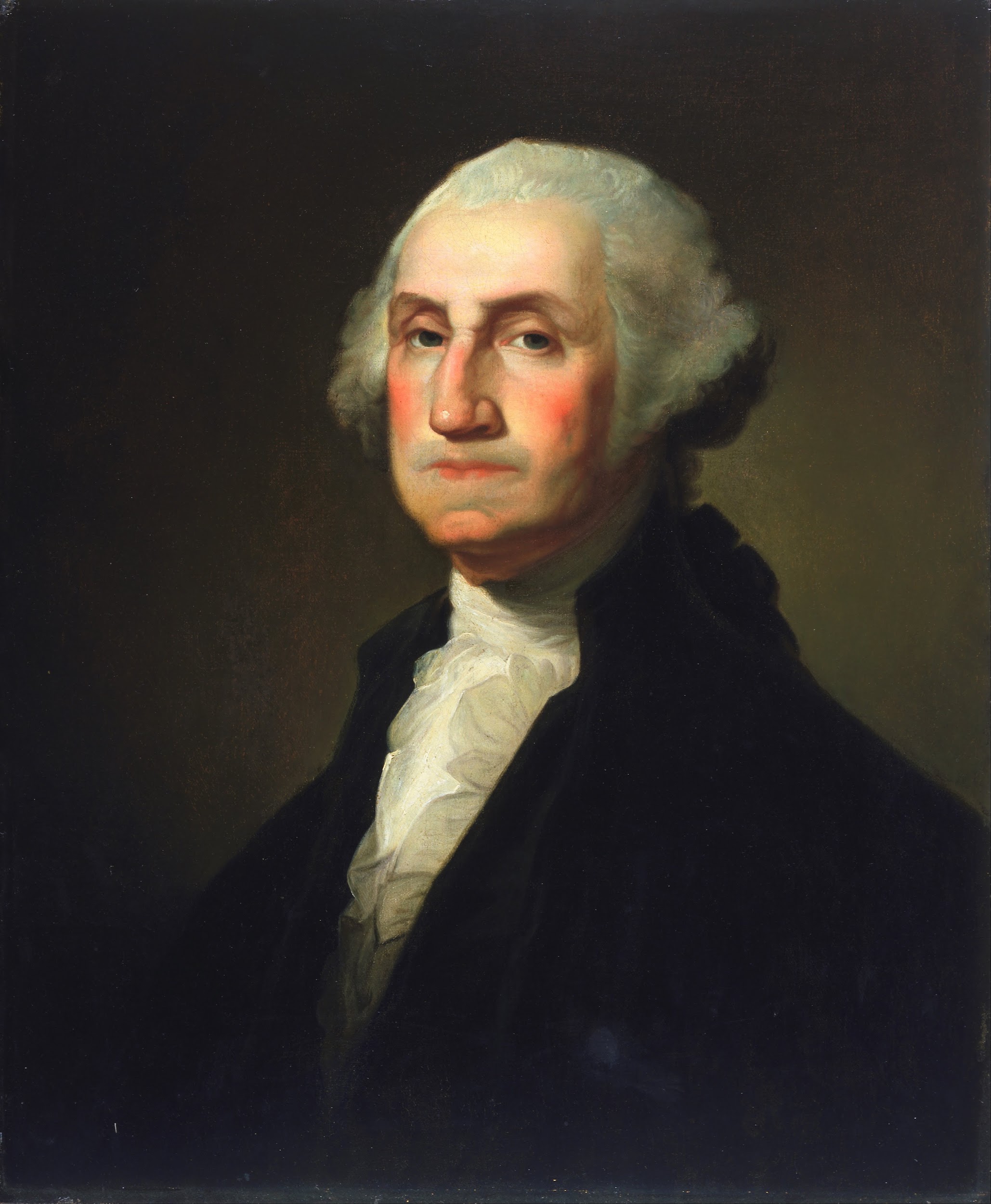 [Speaker Notes: After the American Revolution, all President Washington really wanted to do was retire at his farm and house in Virginia called Mount Vernon but everyone wanted him to be president. He served two terms, even though term limits didn’t exist. Back then, the runner up became President who was John Adams. Some people thought George Washington would be called king, but they decided on the term “president”]
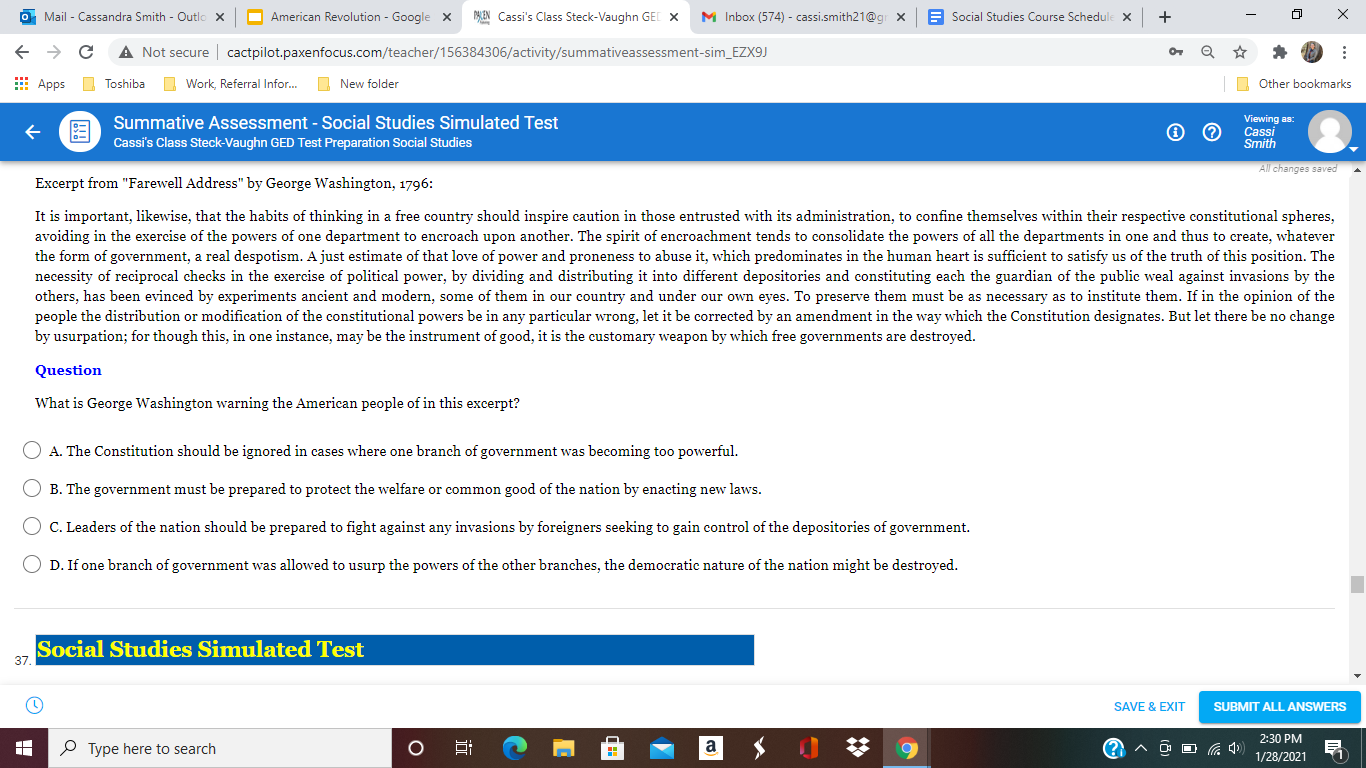 [Speaker Notes: Answer: D]
The U.S. Constitution 2/2/21
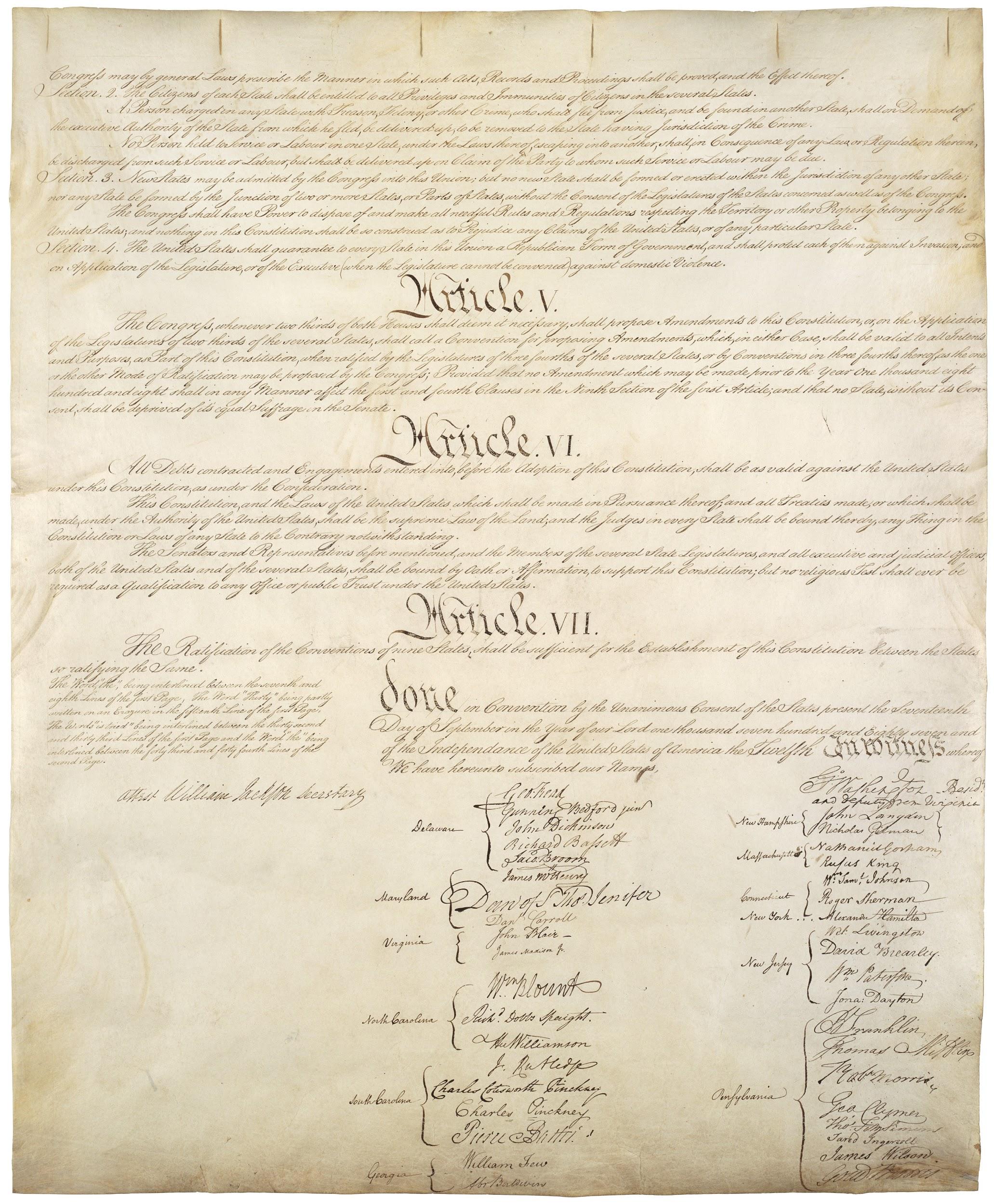 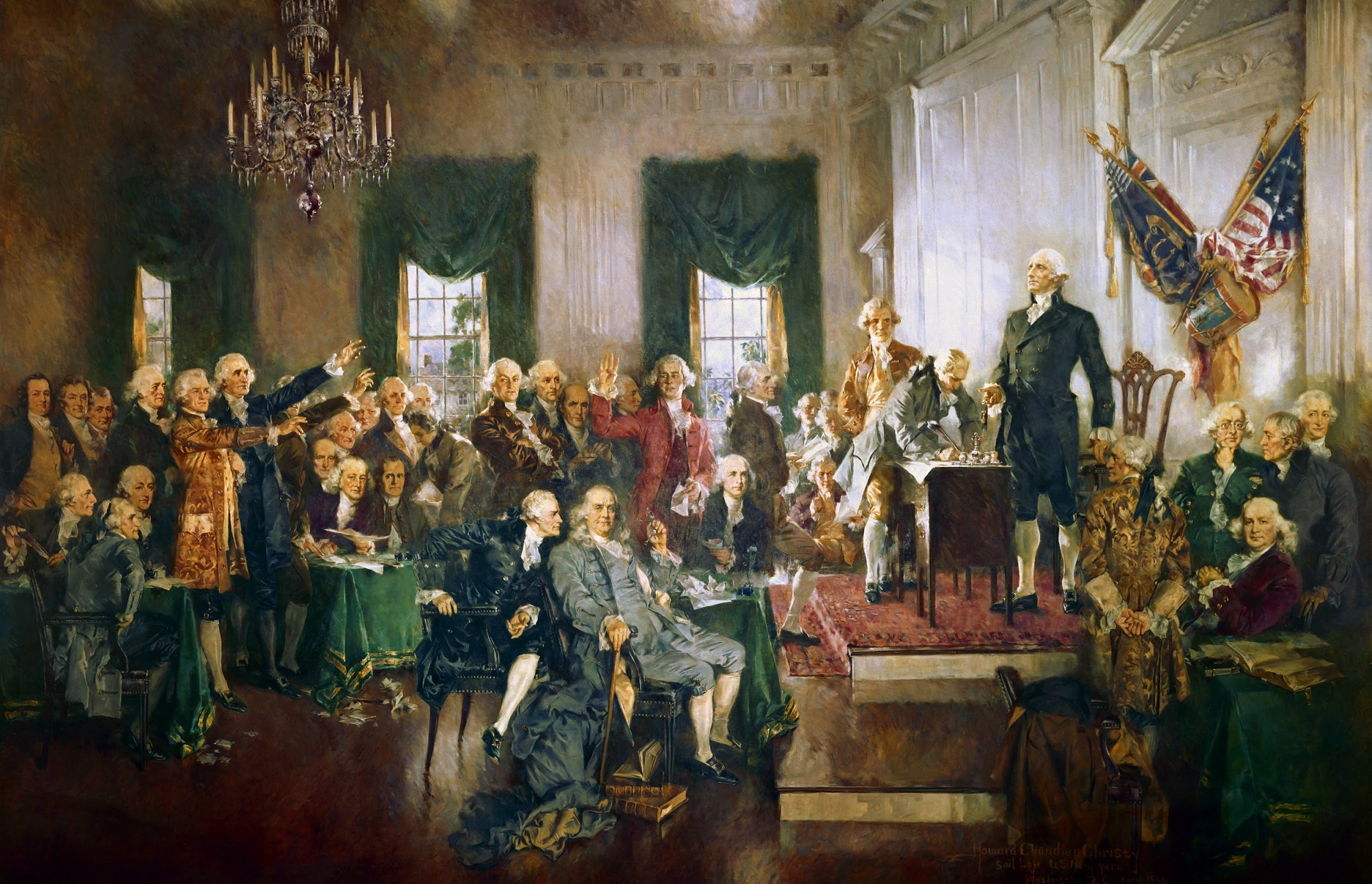 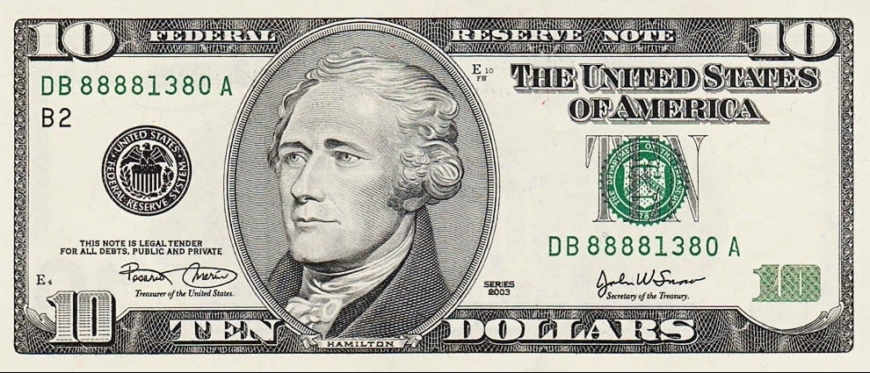 Alexander Hamilton
During the American Revolution served as General Washington’s chief staff & aide
New York’s delegate to the Constitutional Convention 
Wrote the majority of the Federalist Papers which supported adopting the US Constitution
Hamilton was appointed as first US Secretary of the Treasury by President Washington 
Established the US Mint
[Speaker Notes: Alexander Hamilton was New York’s delegate to the Constitutional Convention after serving as General Washington’s chief of staff and aide. He wrote the majority of the Federalist Papers which were mainly written to persuade New York to ratify or sign on to the Constitution.]
The Federalist Papers
Series of letters written by James Madison, Alexander Hamilton, & John Jay
Purpose to convince New Yorkers to ratify the US Constitution
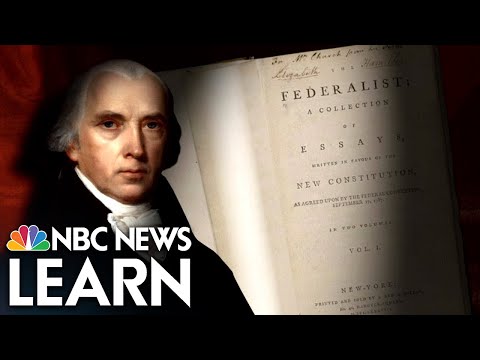 Constitutional Convention 1787
Needed a central government for taxes and to raise an army
George Washington presided over the convention
Great Compromise, legislative branch with lower and upper house
Lower House-House of Representatives- Each state has reps in proportion to their population directly elected by the people (white, male, property owner) by vote
Upper House-Senate- each state would have Senators regardless of size
Senators were appointed by states (not elected)
All states would have equal representation
[Speaker Notes: Only 3 years after the Articles of the Confederation, they met again to agree on a US Constitution in 1787 because the central government needed to raise taxes and raise an Army. This laid out our 3 branches of government, the legislature, which is divided into the House and the Senate. Originally, Senators were not voted on by the people, but were appointed by the states. Each state has two Senators now, while the House has members in proportion to the population, both are voted on now by the people.]
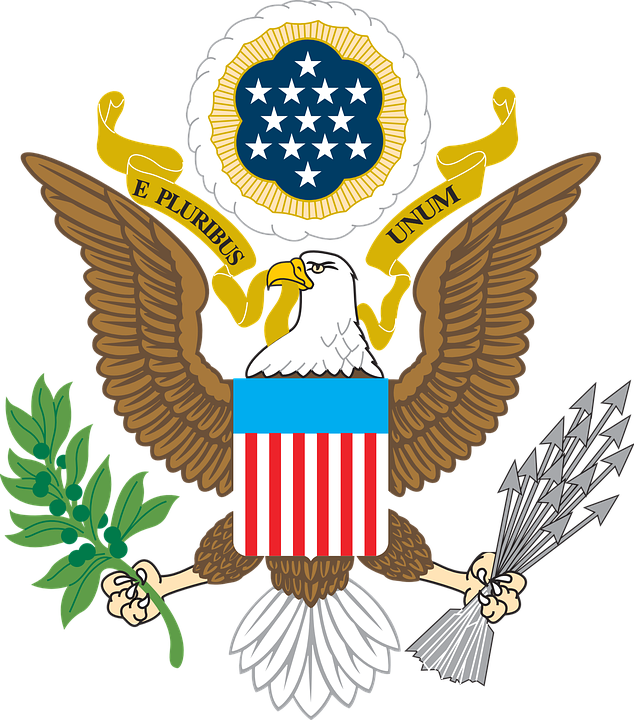 US Constitution Preamble
We the People of the United States, in Order to form a more perfect Union, establish Justice, insure domestic Tranquility, provide for the common defence, promote the general Welfare, and secure the Blessings of Liberty to ourselves and our Posterity, do ordain and establish this Constitution for the United States of America.
Separation of Powers 
US Constitution Articles 1, 2, & 3
Legislative Branch. Congress can: make law, tax, raise an Army
Most power of government was supposed to be with Congress, the Legislative Branch
Executive Branch can: wage war, enforce the laws, negotiating treaties, appoint government officials
Judicial Branch: Supreme Court- interprets the law to make sure the executive and legislative branches follow the law 
Checks and balances: each branch can check (or stop) other branches of government
If Congress makes a law and the president doesn’t like it, the president can veto
SCOTUS can deem a law made by congress unlawful
[Speaker Notes: In the first 3 Articles of the US Constitution the 3 branches of government are outlined. Even though many Americans think that the President in the Executive Branch has the most power, the Constitution talks most about the Legislative Branch with the House and the Senate. There are checks and balances built in so the other branches can stop other branches. For instance, the President can veto legislation that they don’t like or agree with, but then Congress can override the veto and the bill still becomes law. We’ll talk more that in detail in civics.]
3 Branches of Government
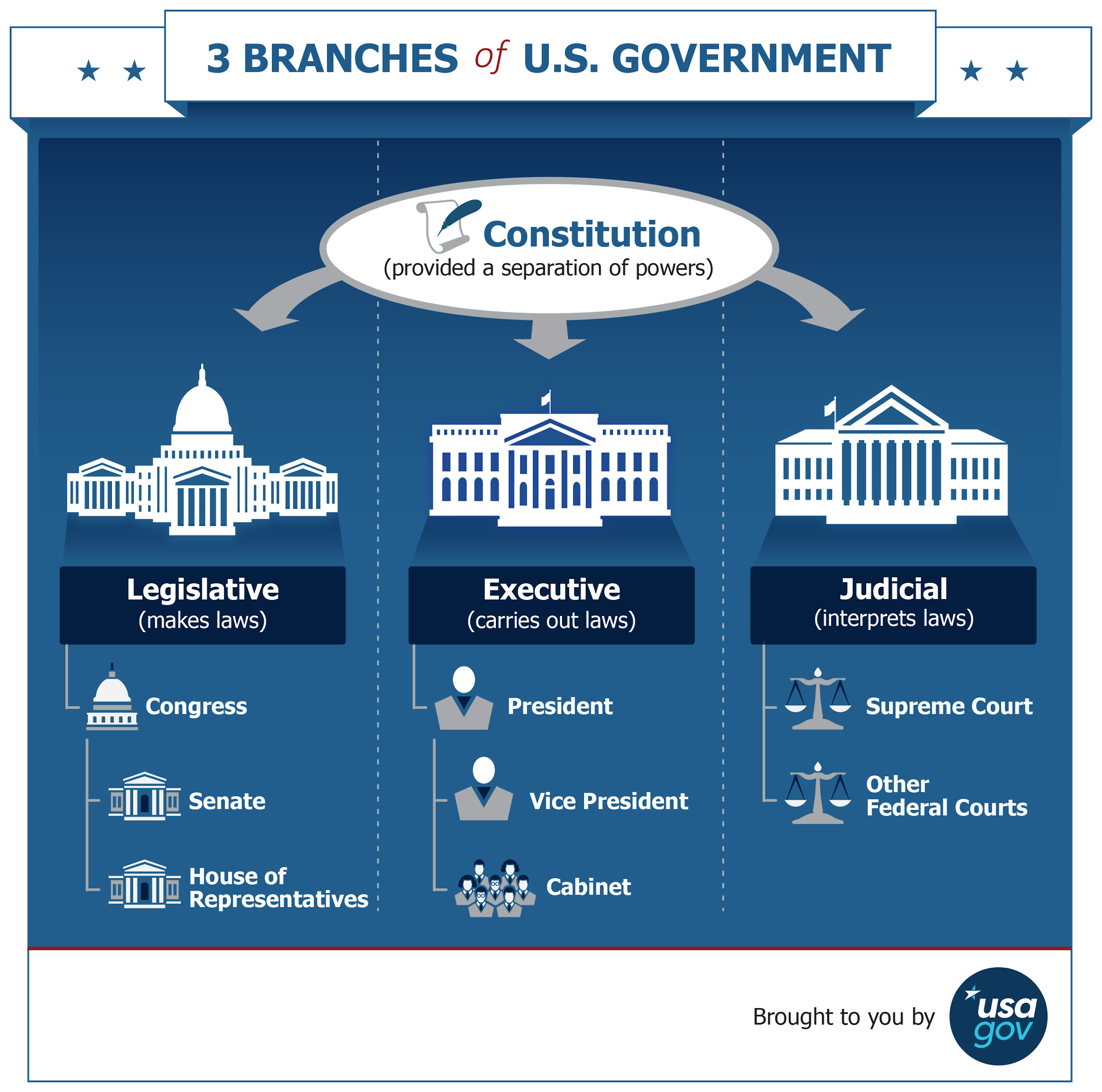 Legislature makes laws
Executive branch-the President
Judicial branch-the Supreme Court of the United States
[Speaker Notes: The Legislature, our House and Senate, make laws, the Executive branch is the President and enforces the law and the Judicial branch makes sure the other two branches are following the law.  For representation purposes, only Enslaved people were considered ⅗ of a person.]
⅗ Compromise
Compromise counted three-fifths of each state's slave population toward that state's total population for the purpose of apportioning the House of Representatives, 
Gave the Southern states a third more seats in Congress and a third more electoral votes than if slaves had been ignored, but fewer than if slaves and free people had been counted equally.
Legislative Branch
Bicameral-two houses or chambers
Senate-2 senators per state=100, serve for 6 year terms
House of Representatives-number based on population=435, serve for 2 year terms
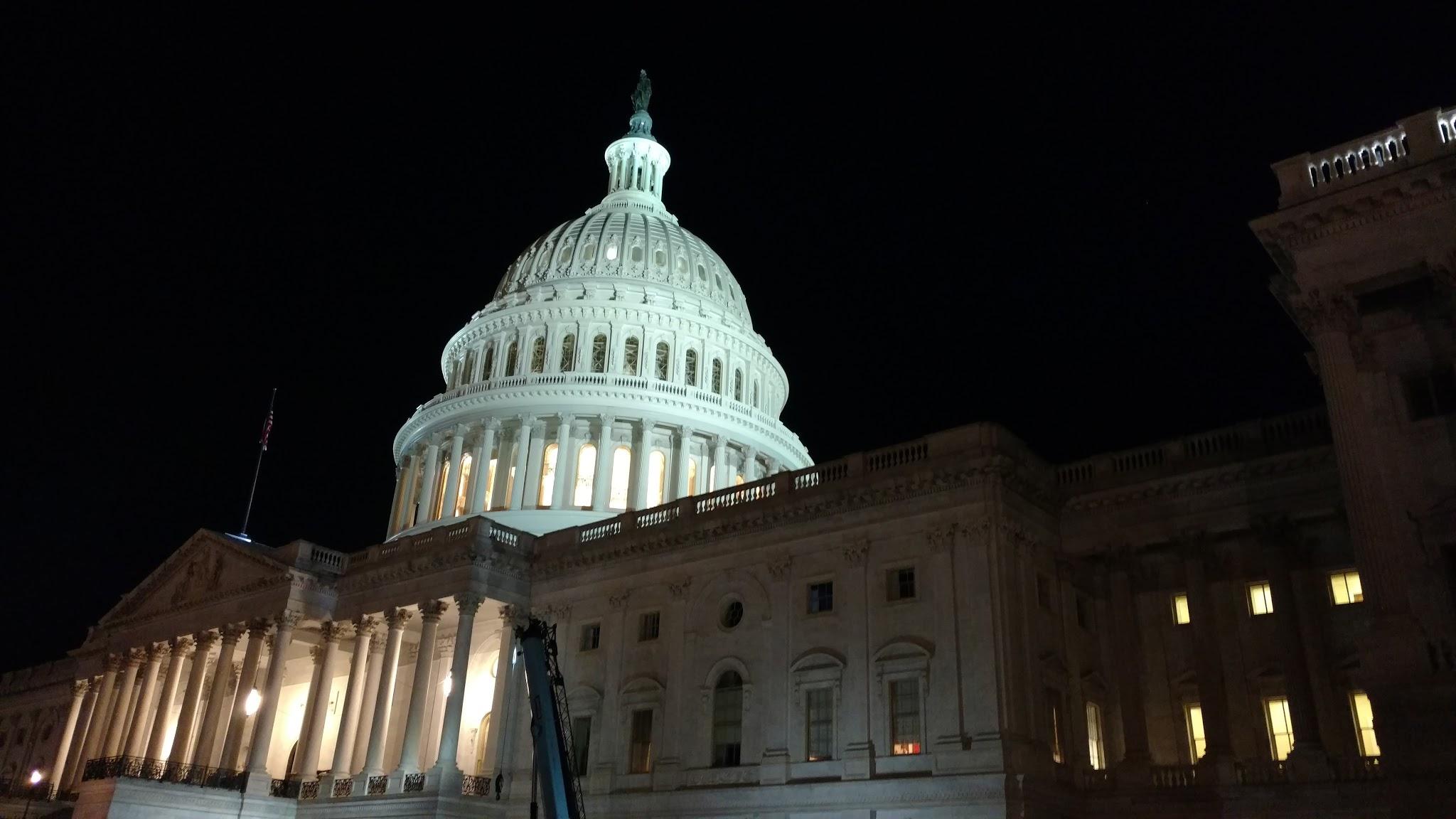 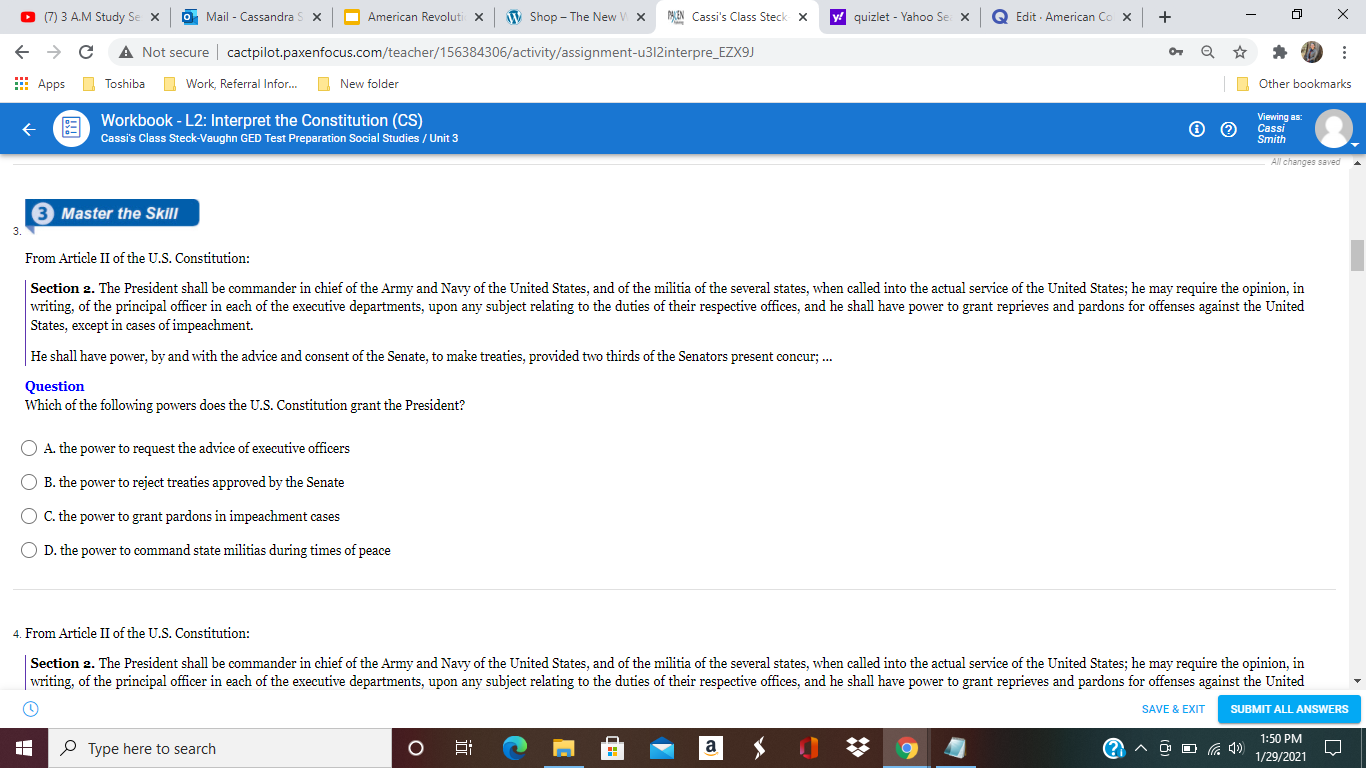 [Speaker Notes: Answer: A]
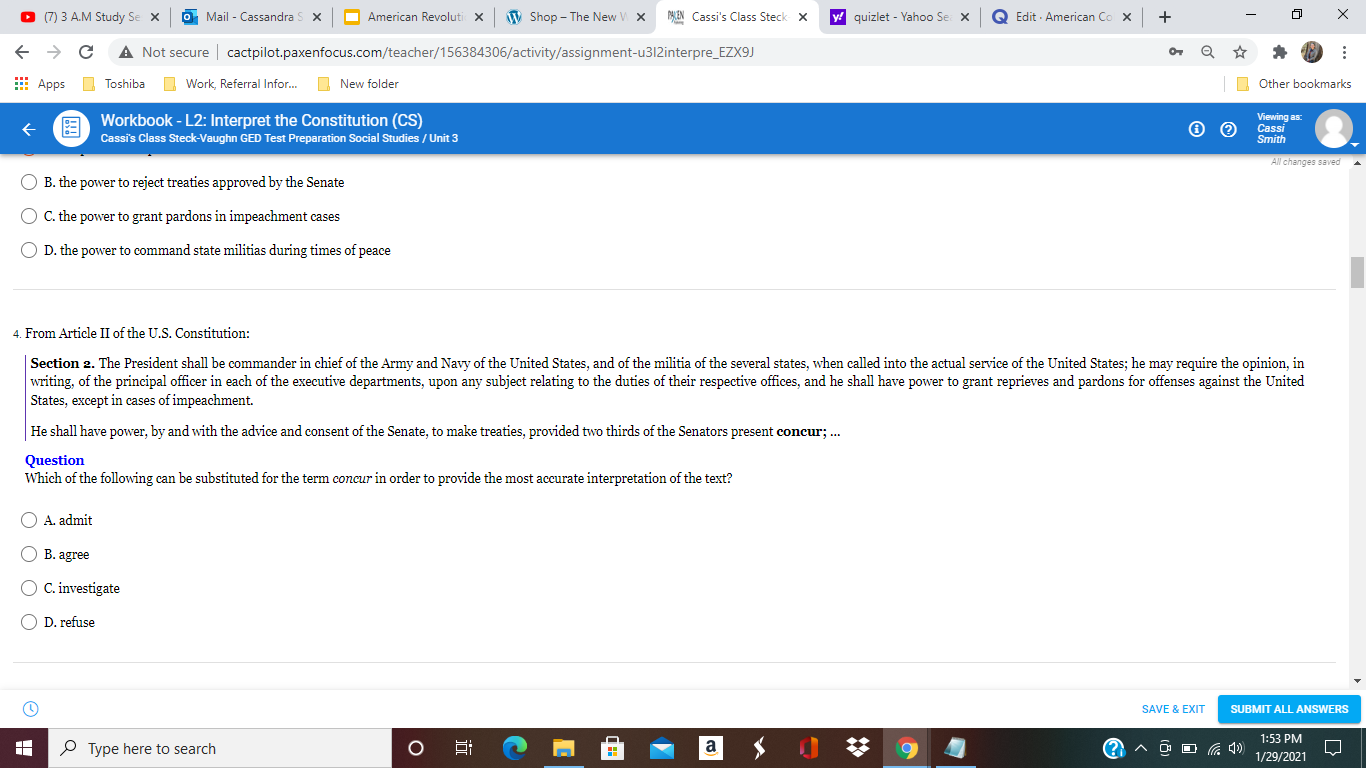 [Speaker Notes: Answer: B]
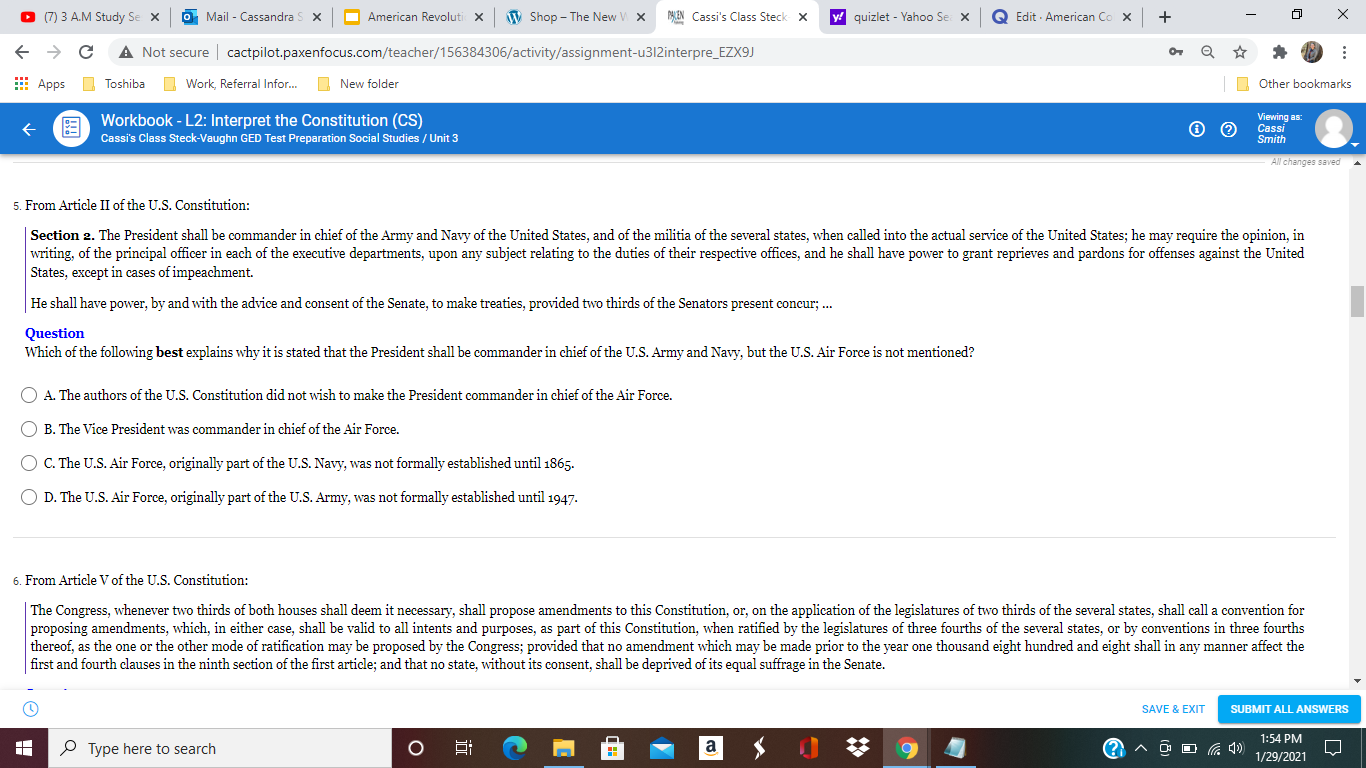 [Speaker Notes: Answer: D]
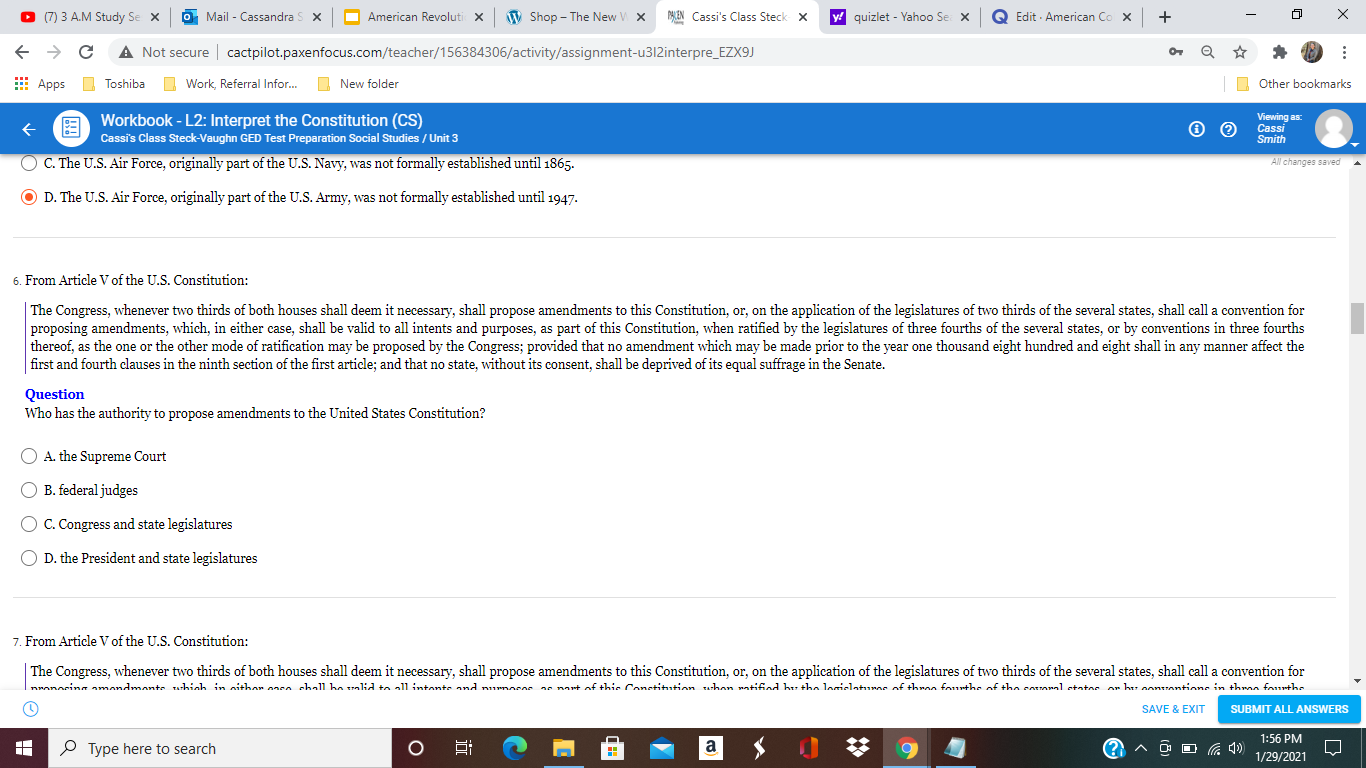 [Speaker Notes: Answer: C]
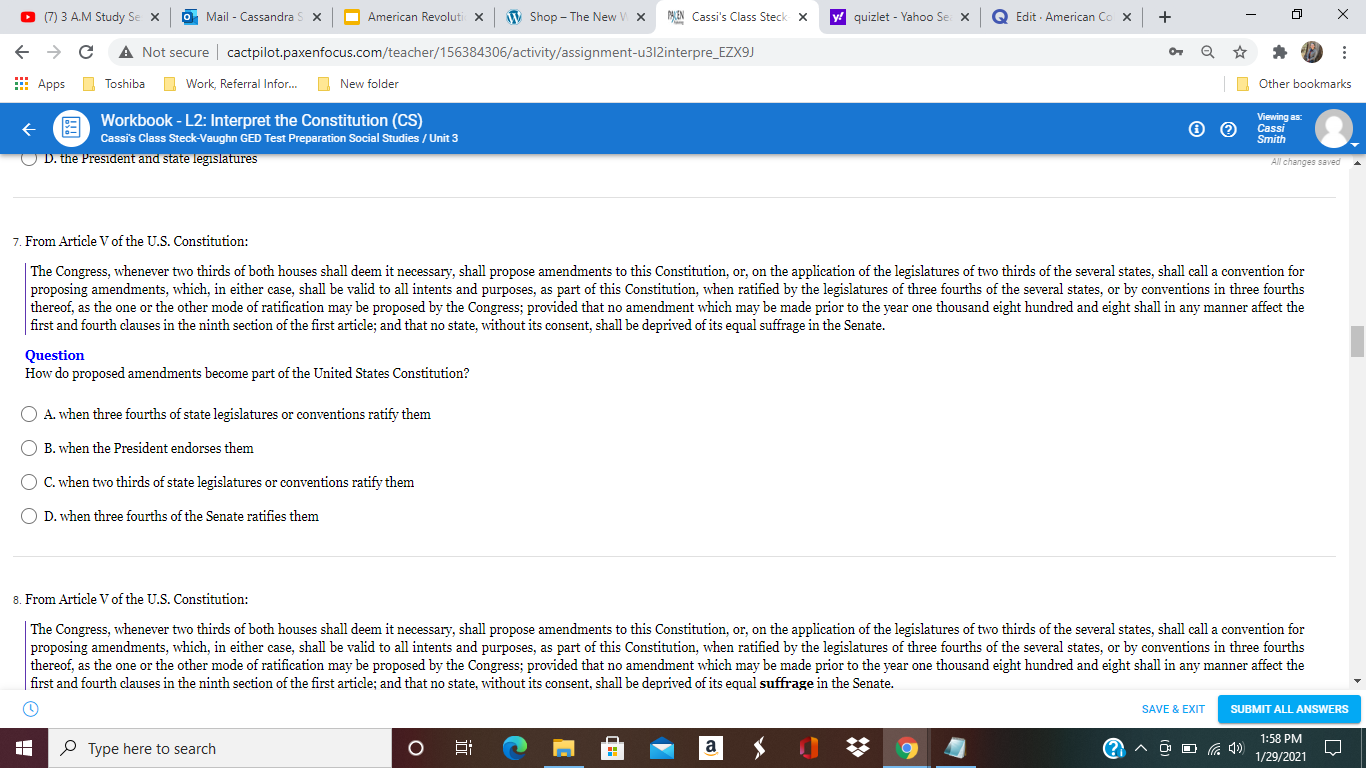 [Speaker Notes: Answer: A]
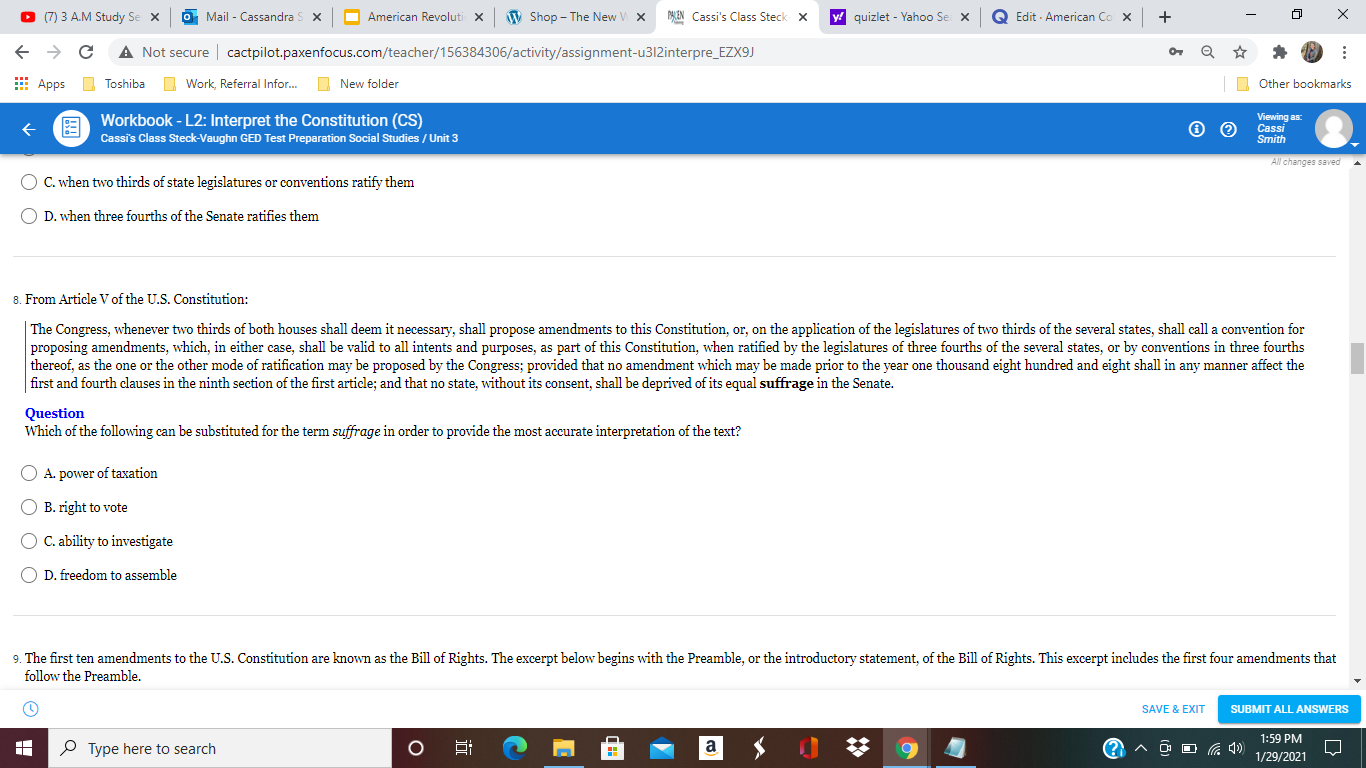 [Speaker Notes: Answer: B]
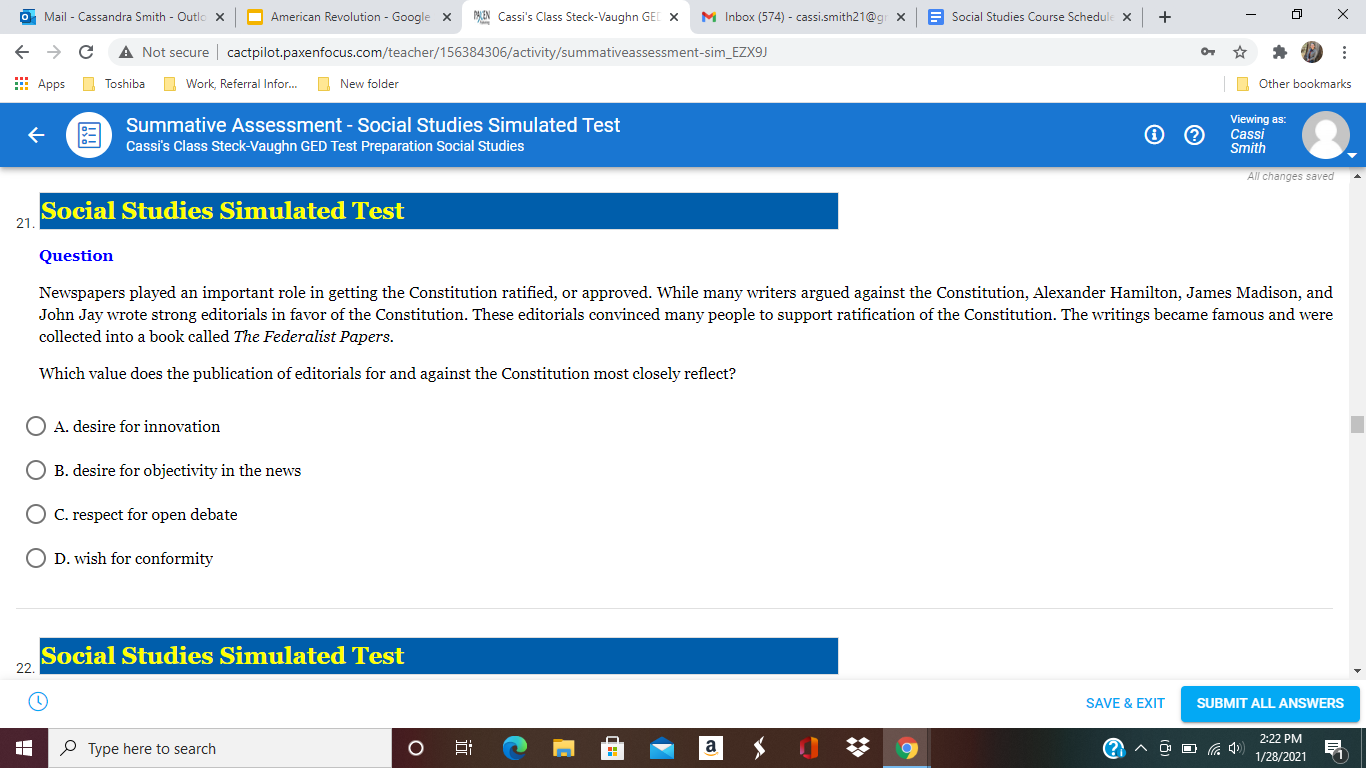 [Speaker Notes: Answer: C]
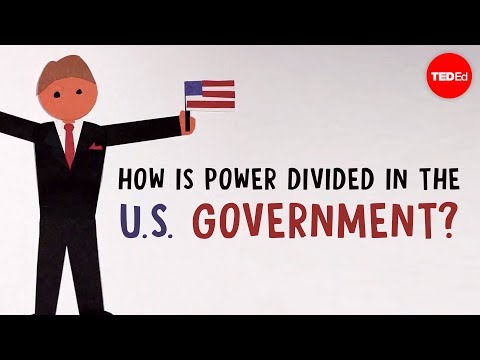 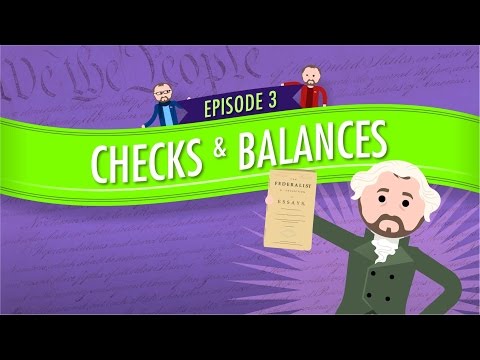 Bill of Rights 2/3/2021
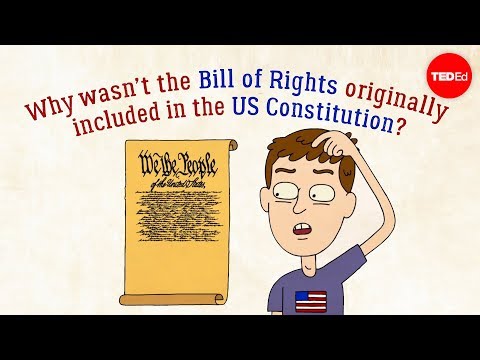 Bill of Rights, Amendments Talked About Today
Amendment 1: Congress shall make no law respecting an establishment of religion, or prohibiting the free exercise thereof; or abridging the freedom of speech, or of the press; or the right of the people peaceably to assemble, and to petition the Government for a redress of grievances.
Amendment 2: A well regulated Militia, being necessary to the security of a free State, the right of the people to keep and bear Arms, shall not be infringed
Amendment 3: No Soldier shall, in time of peace be quartered in any house, without the consent of the Owner, nor in time of war, but in a manner to be prescribed by law
[Speaker Notes: The Bill of Rights are the first 10 Amendments to the Constitution that really limited government power and outlined American rights. The first Amendment says that Americans are free to practice any religion or none at all, freedom of the press, freedom to assemble, and to complain to the government. Amendment 2 is often talked about in regards to gun rights and states people may have guns. Amendment 3 isn’t talked about much anymore, but the British would take over private homes and use them during the Revolution, so Amendment 3 prohibits that from happening.]
Amendment 4: The right of the people to be secure in their persons, houses, papers, and effects, against unreasonable searches and seizures, shall not be violated, and no Warrants shall issue, but upon probable cause, supported by Oath or affirmation, and particularly describing the place to be searched, and the persons or things to be seized
Amendment 5: No person shall be held to answer for a capital, or otherwise infamous crime, unless on a presentment or indictment of a Grand Jury, except in cases arising in the land or naval forces, or in the Militia, when in actual service in time of War or public danger; nor shall any person be subject for the same offence to be twice put in jeopardy of life or limb; nor shall be compelled in any criminal case to be a witness against himself, nor be deprived of life, liberty, or property, without due process of law; nor shall private property be taken for public use, without just compensation
[Speaker Notes: Amendment 4 means that the police can’t just come into your home and take things without a warrant. And a warrant can’t be issued without a reason. Amendment 5 protects people from double jeopardy, which means you can’t be tried for the same crime twice.]
Amendment 6: In all criminal prosecutions, the accused shall enjoy the right to a speedy and public trial, by an impartial jury of the State and district wherein the crime shall have been committed, which district shall have been previously ascertained by law, and to be informed of the nature and cause of the accusation; to be confronted with the witnesses against him; to have compulsory process for obtaining witnesses in his favor, and to have the Assistance of Counsel for his defense
Amendment 7 says a jury must be in civil trials over 20 dollars
Amendment 8: Excessive bail shall not be required, nor excessive fines imposed, nor cruel and unusual punishments inflicted
Amendment 9: The enumeration in the Constitution, of certain rights, shall not be construed to deny or disparage others retained by the people
[Speaker Notes: Amendment 6 outlines what’s called Due Process, basically the steps that must be taken and protections for the person accused of a crime. The trial can’t drag on for a lot of time, it must be speedy and can’t be a private trial, but public. Witnesses can confront the accused and the accused must know what they are being accused of. Amendment 7 requires juries to be in civil trials that involve more than 20 dollars. Civil trials resolve issues between citizens, Judge Judy is a small claims civil court show. Amendment 9 means that there may be more rights than what are listed in the US Constitution and it’s Bill of Rights.]
Amendment 9: The powers not delegated to the United States by the Constitution, nor prohibited by it to the States, are reserved to the States respectively, or to the people
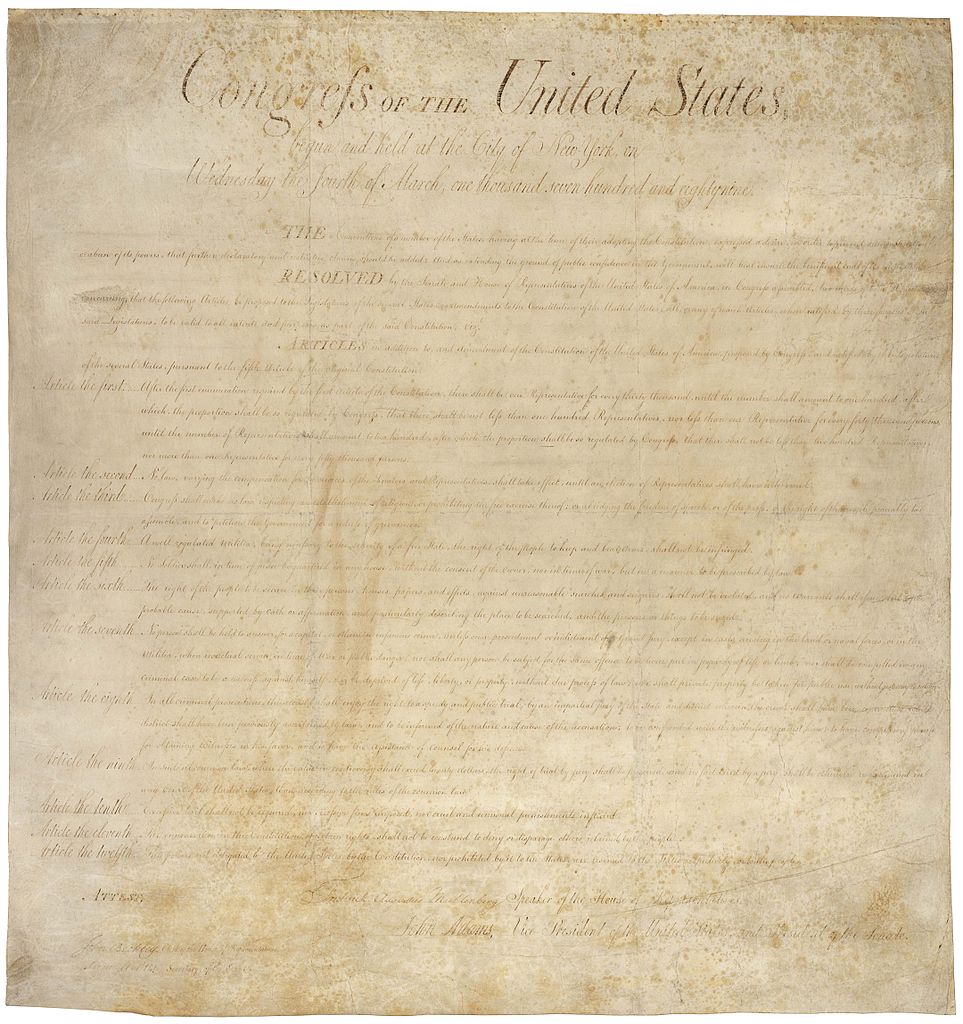 [Speaker Notes: Amendment 9 means that the states can come up with laws that the federal government doesn’t make. For instance laws that require seat belts are state laws for instance, in New Hampshire it is still legal for adults to ride in a car without seat belts.]
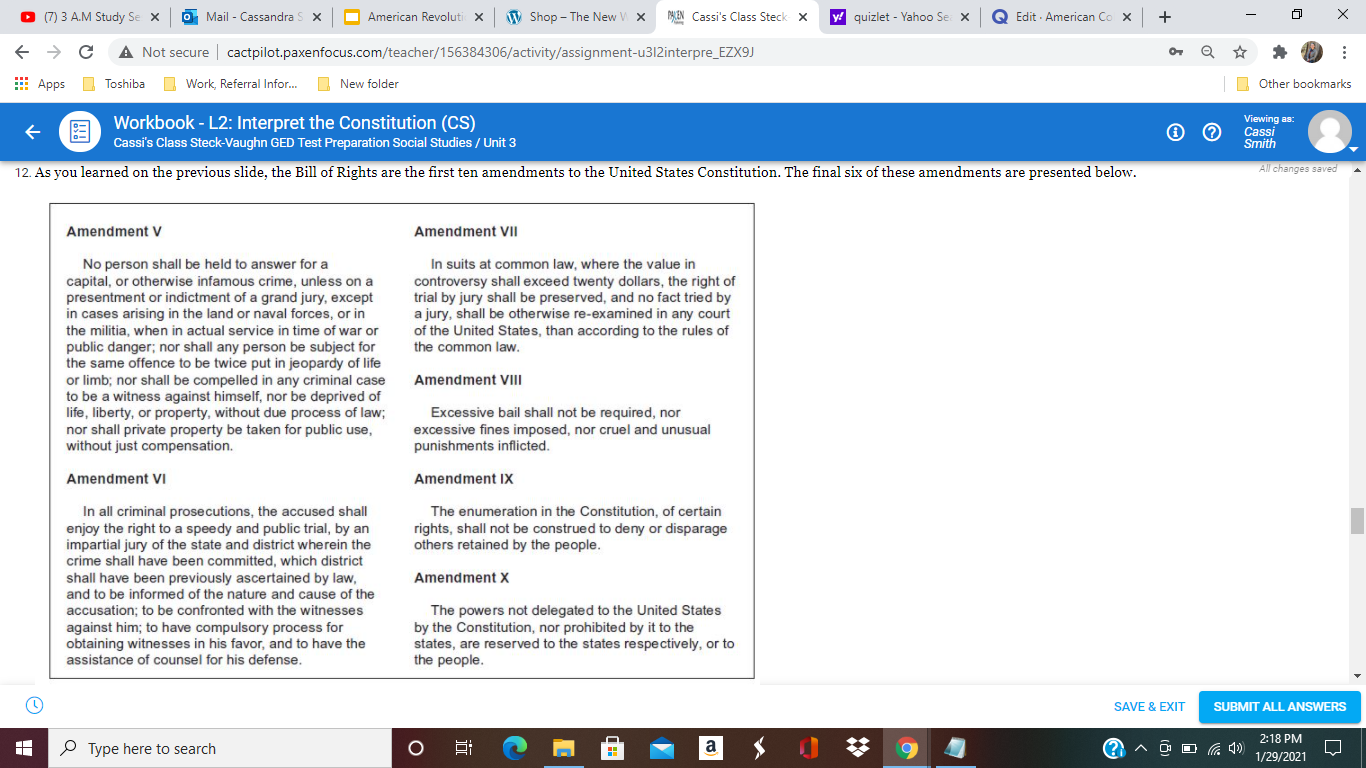 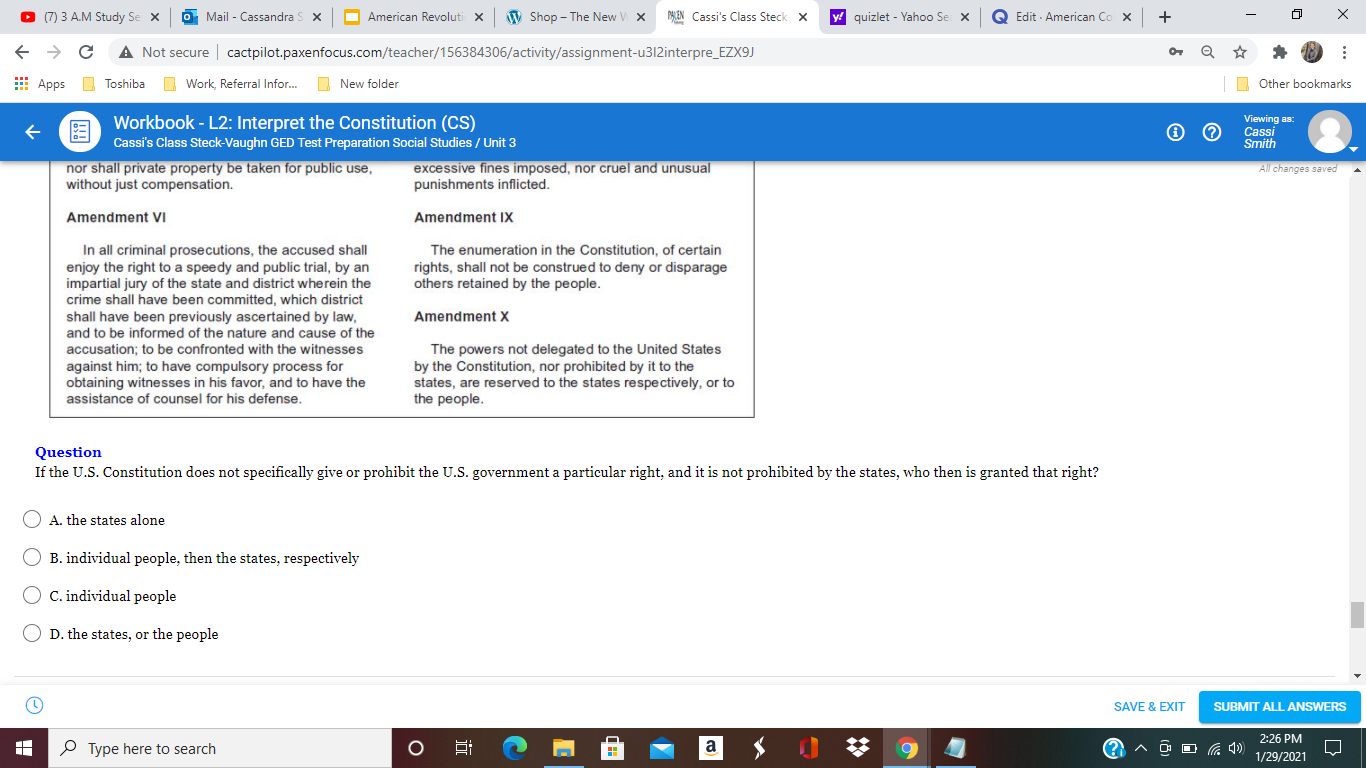 [Speaker Notes: Answer: D]
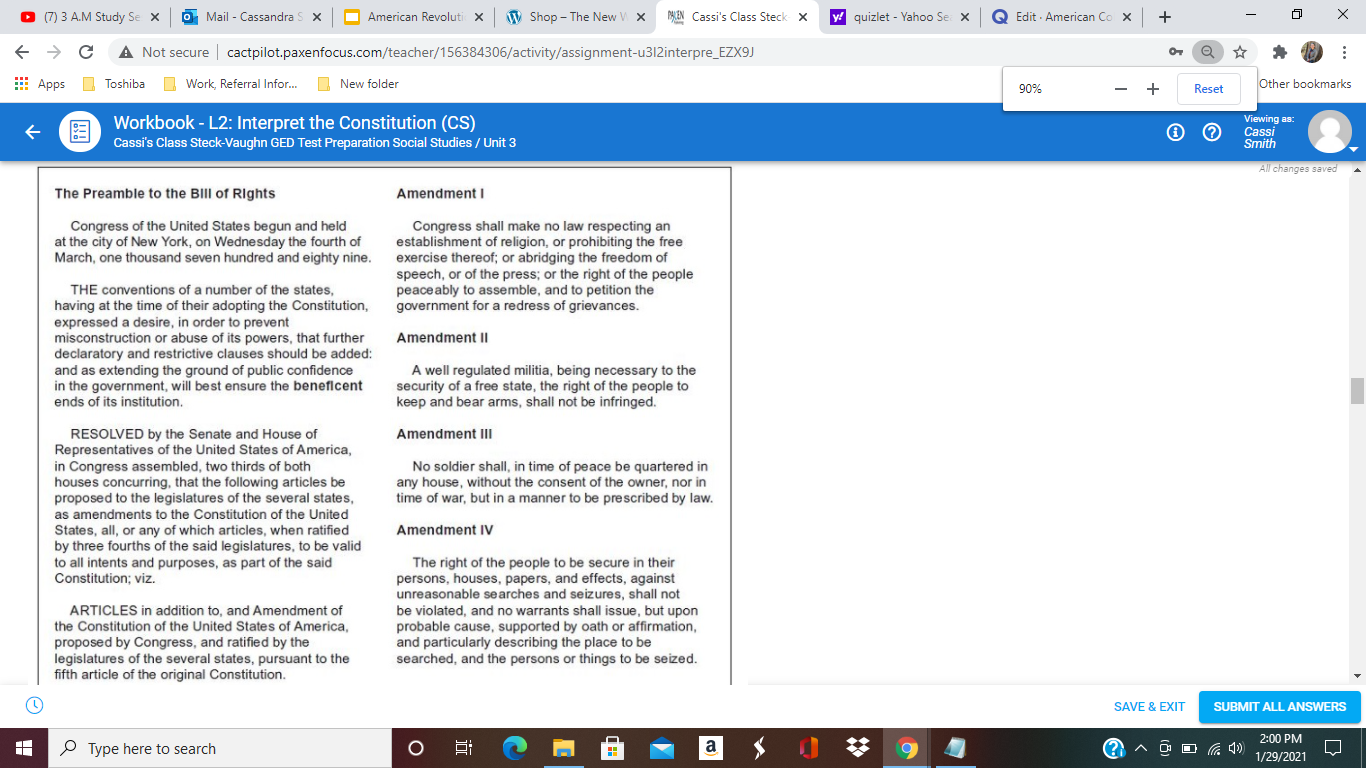 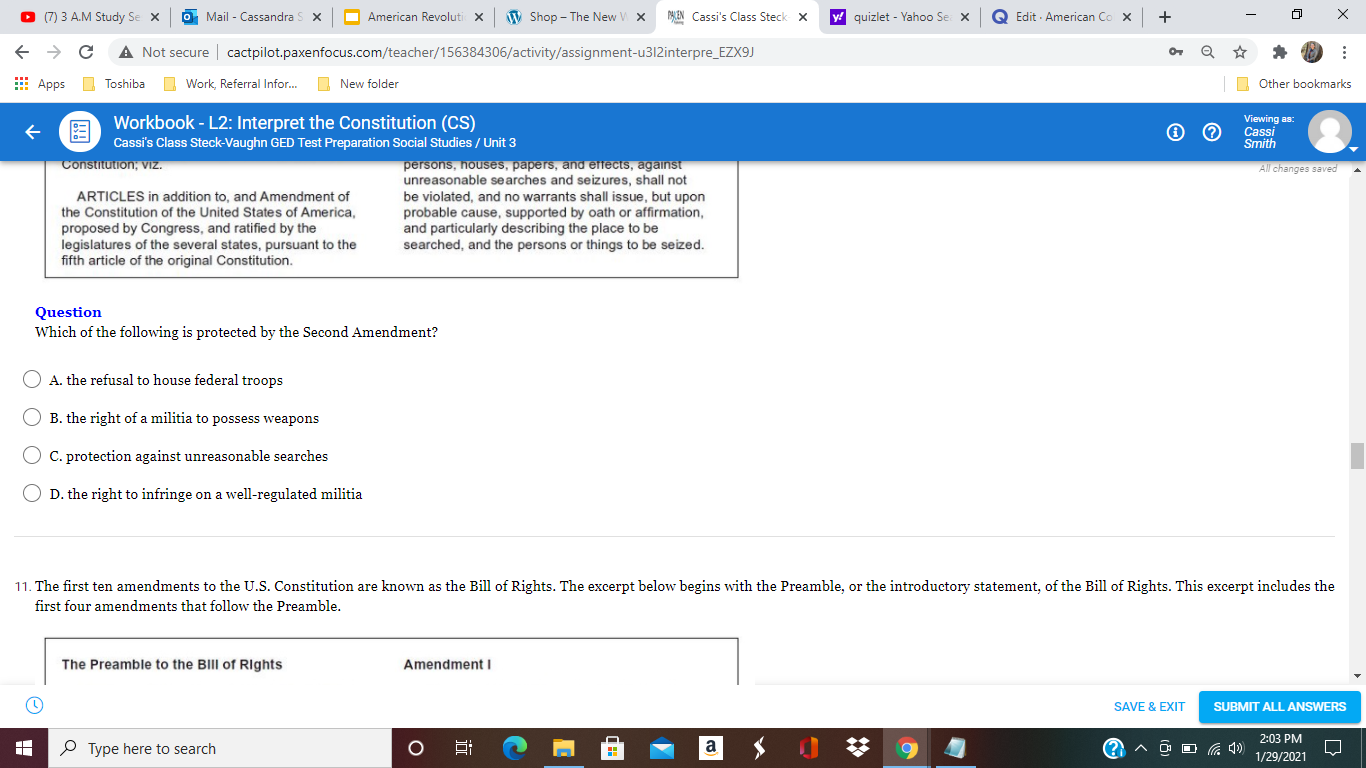 [Speaker Notes: Answer: B]
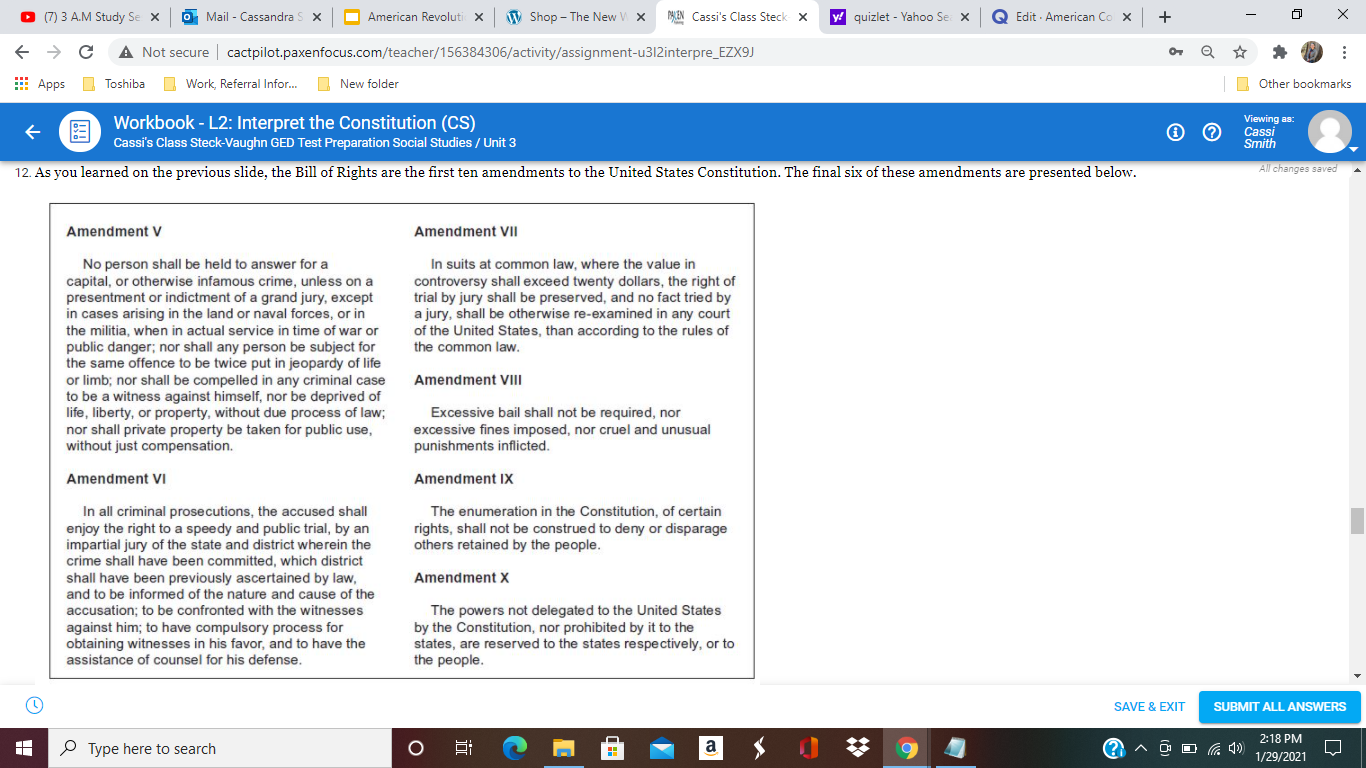 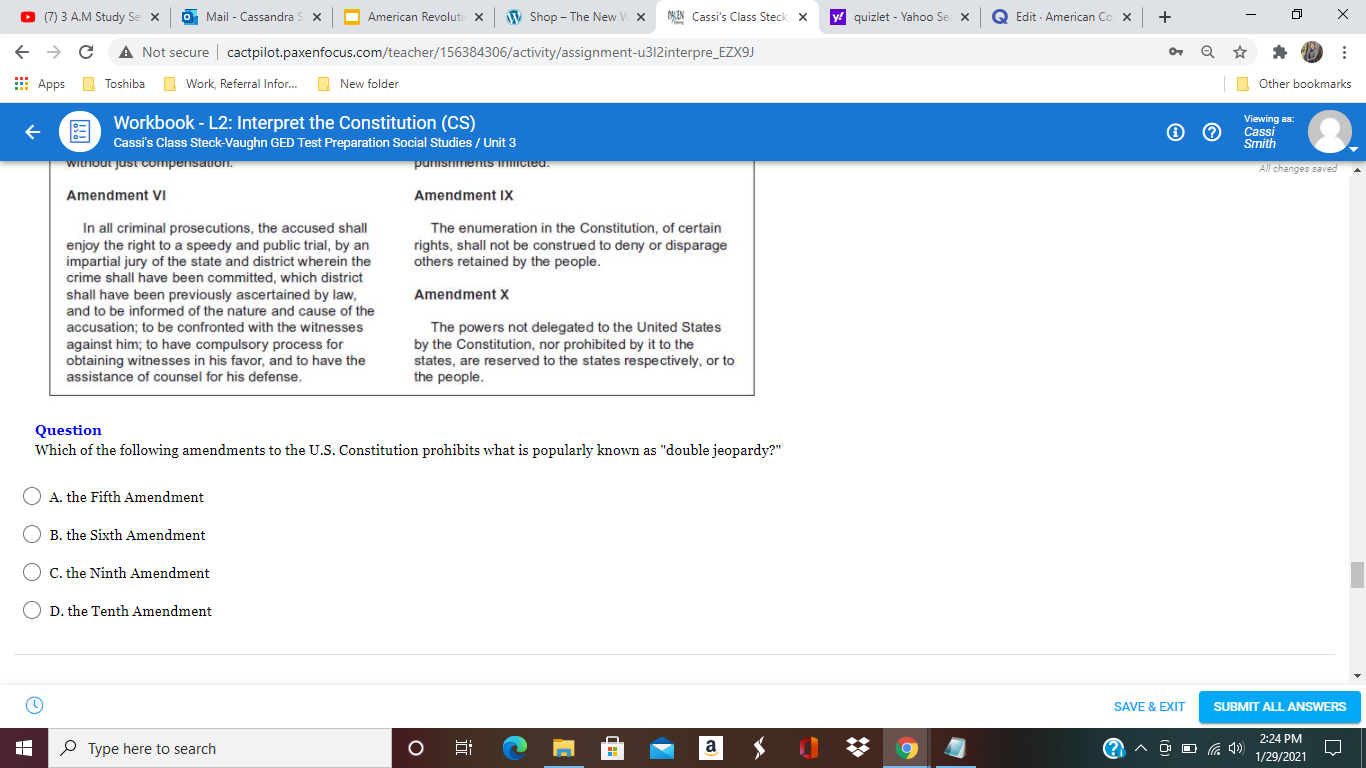 [Speaker Notes: Answer: A]
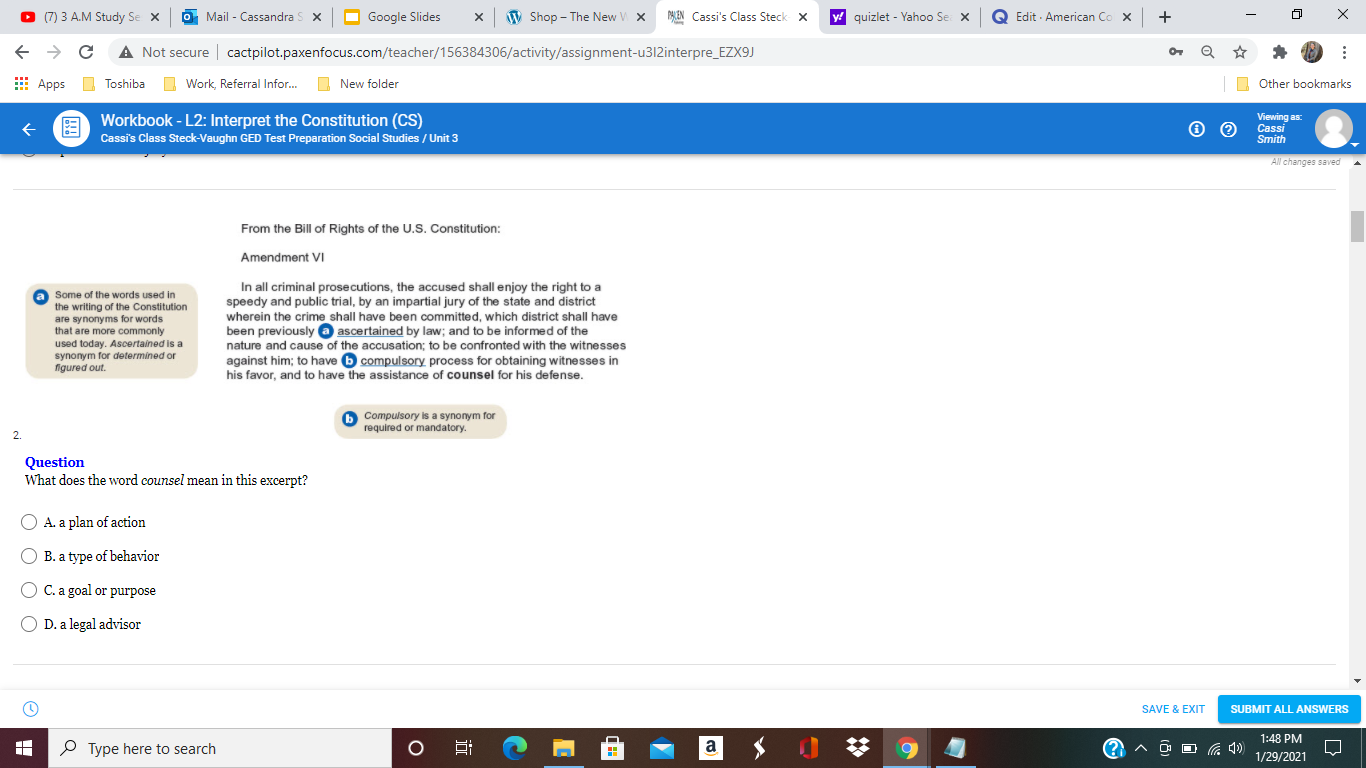 [Speaker Notes: Answer: D]
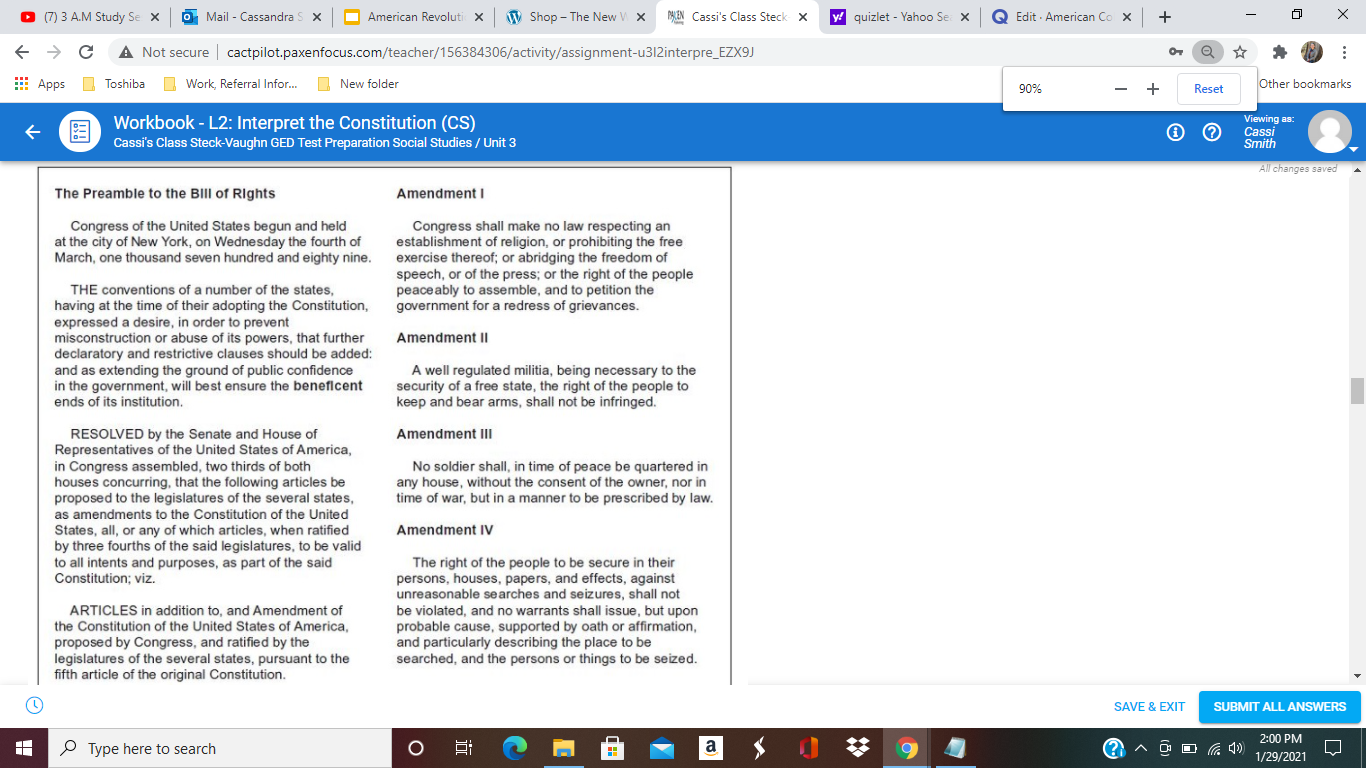 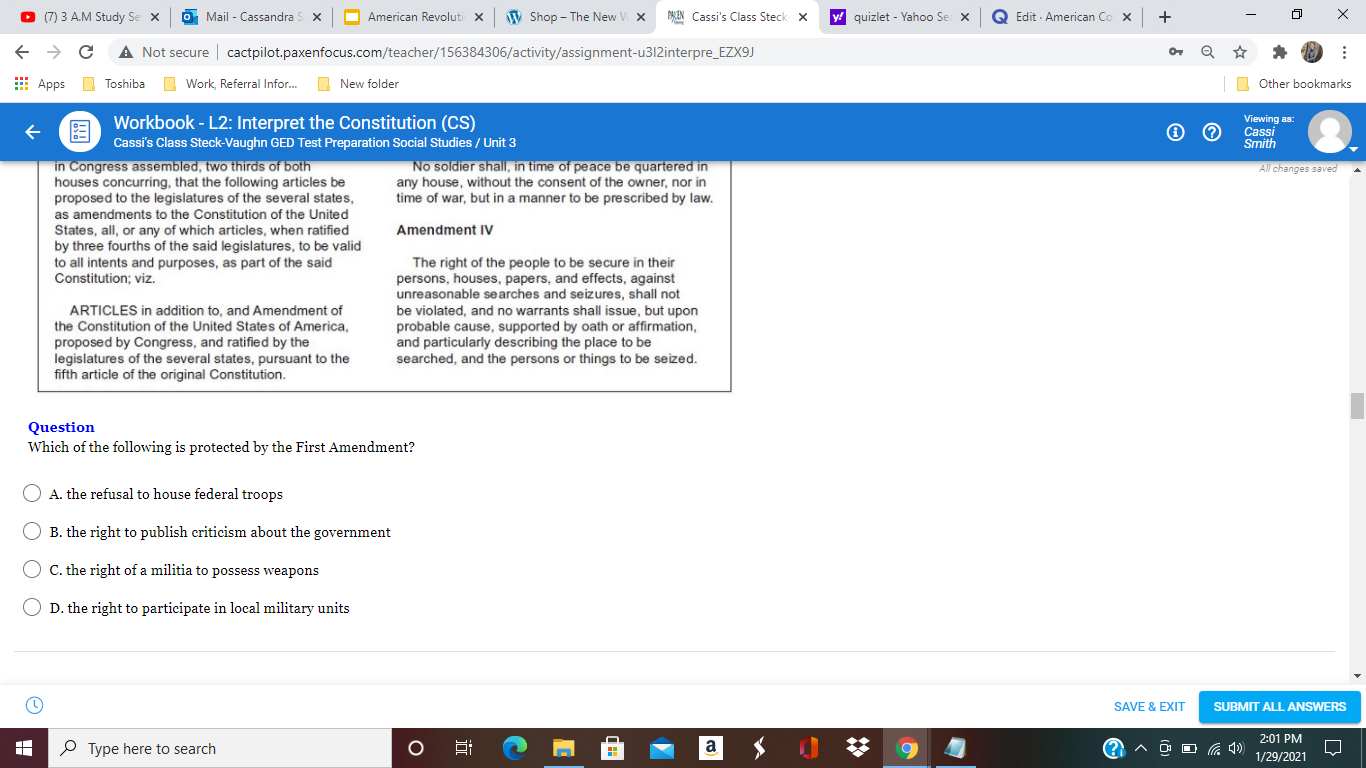 [Speaker Notes: Answer: B]
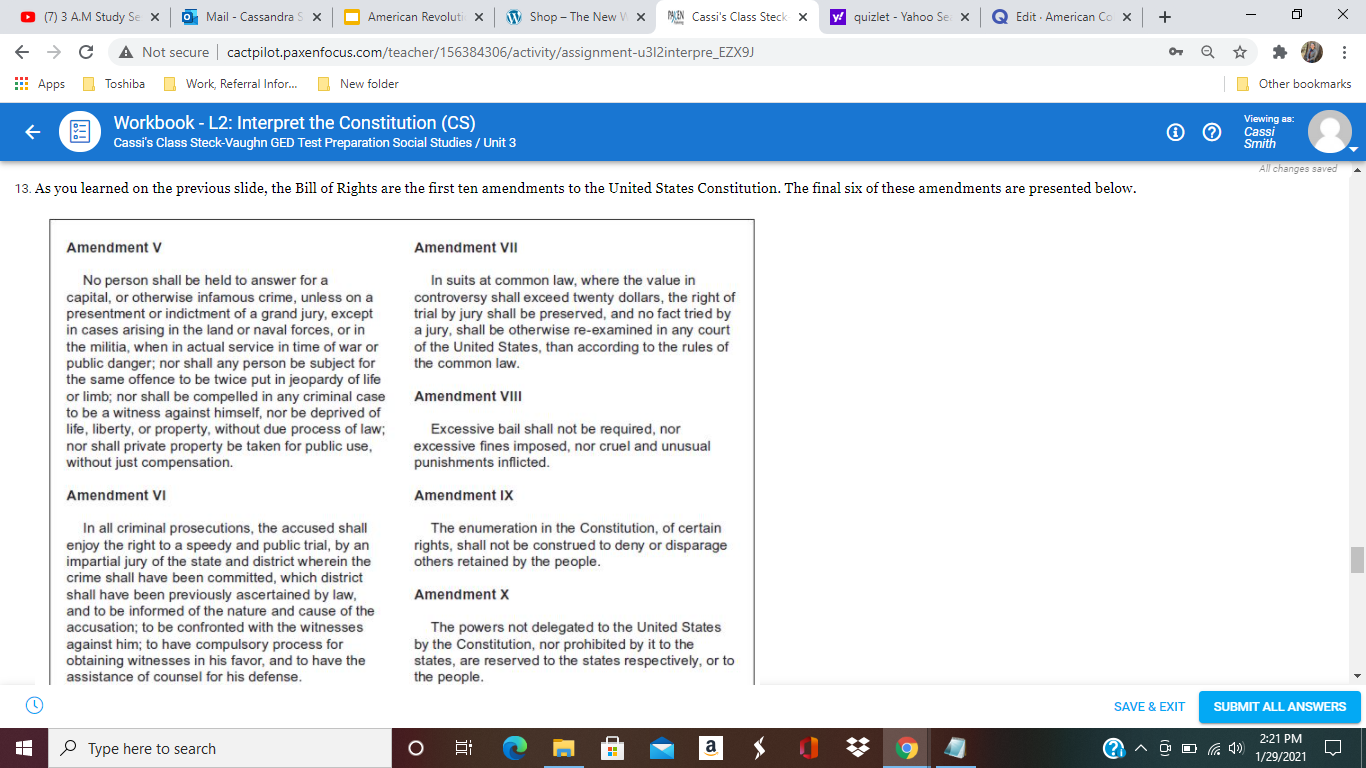 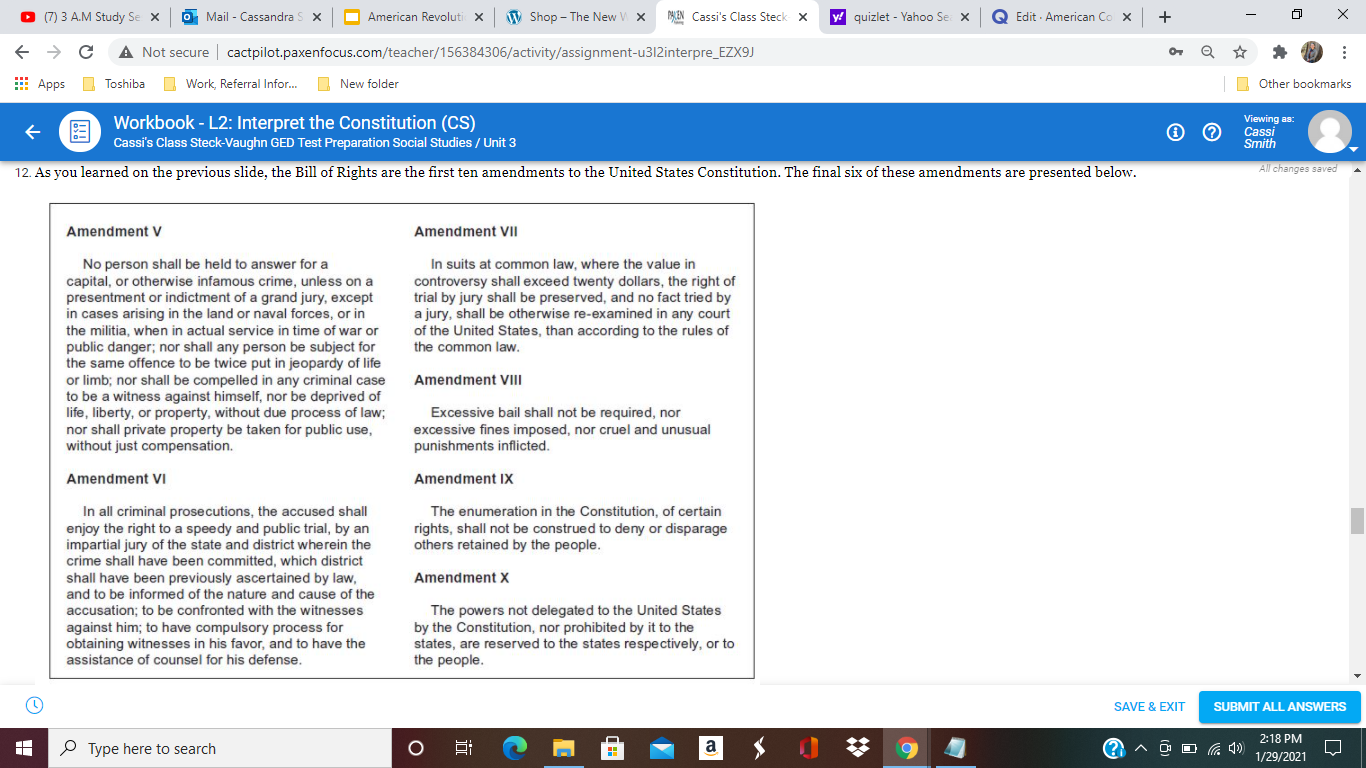 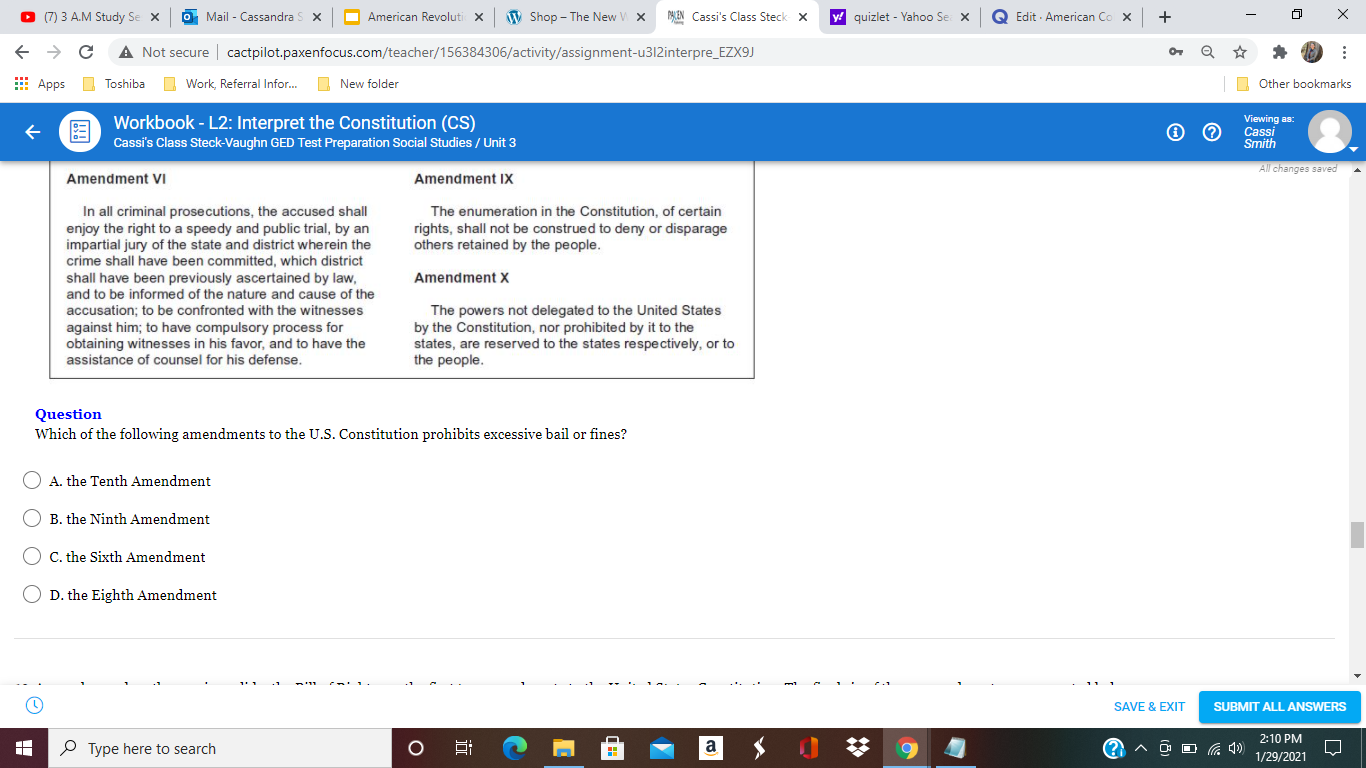 [Speaker Notes: Answer: D]
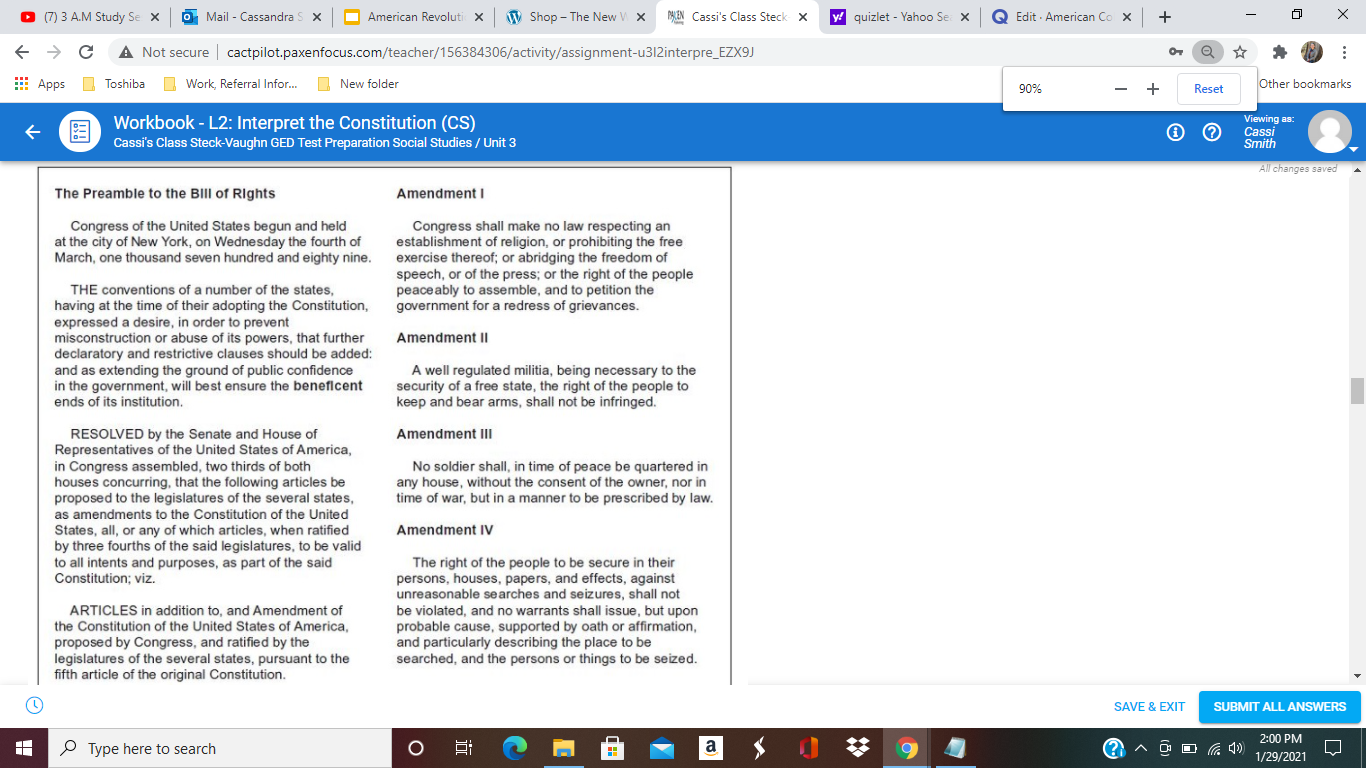 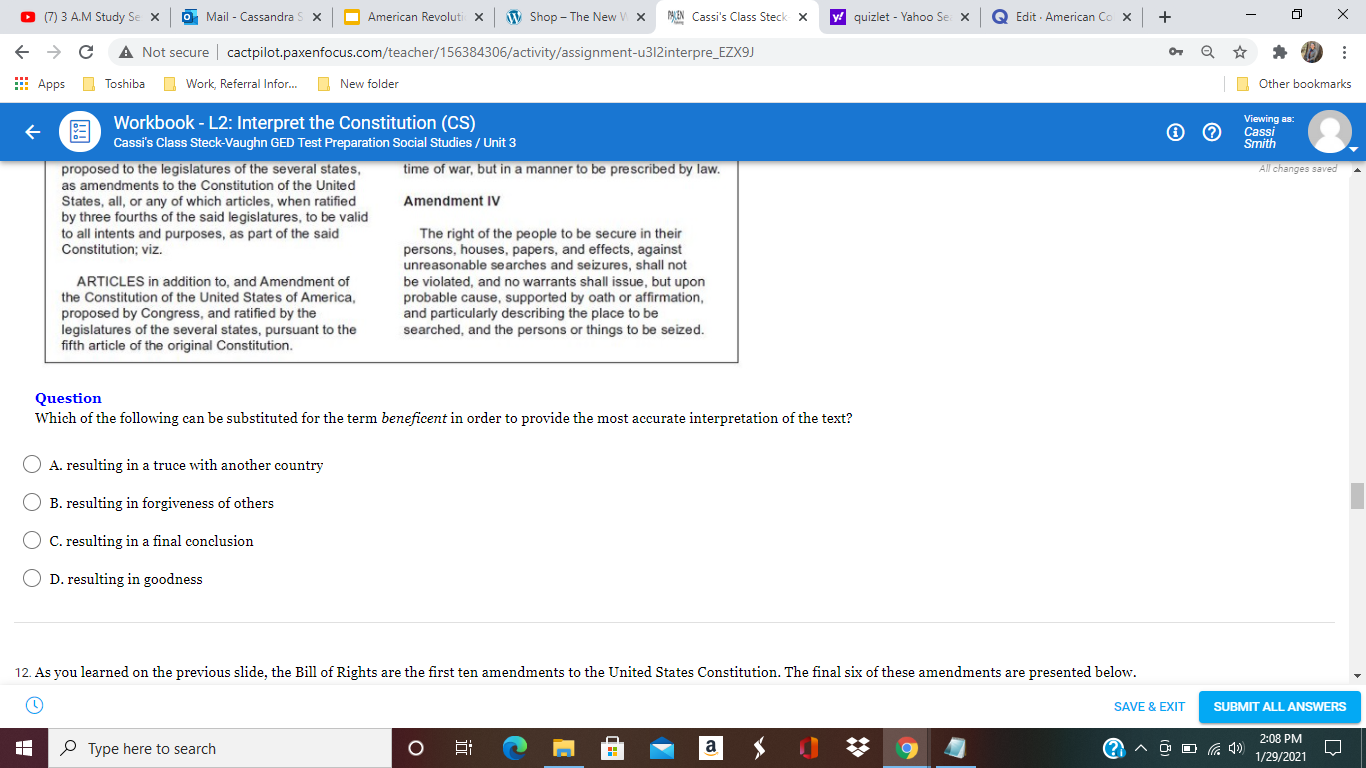 [Speaker Notes: Answer: D]
Bill of Rights 2/3/2021
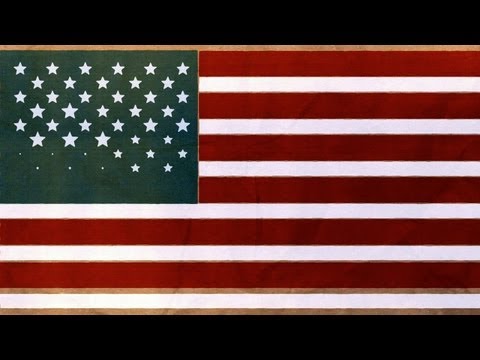 Thomas Jefferson
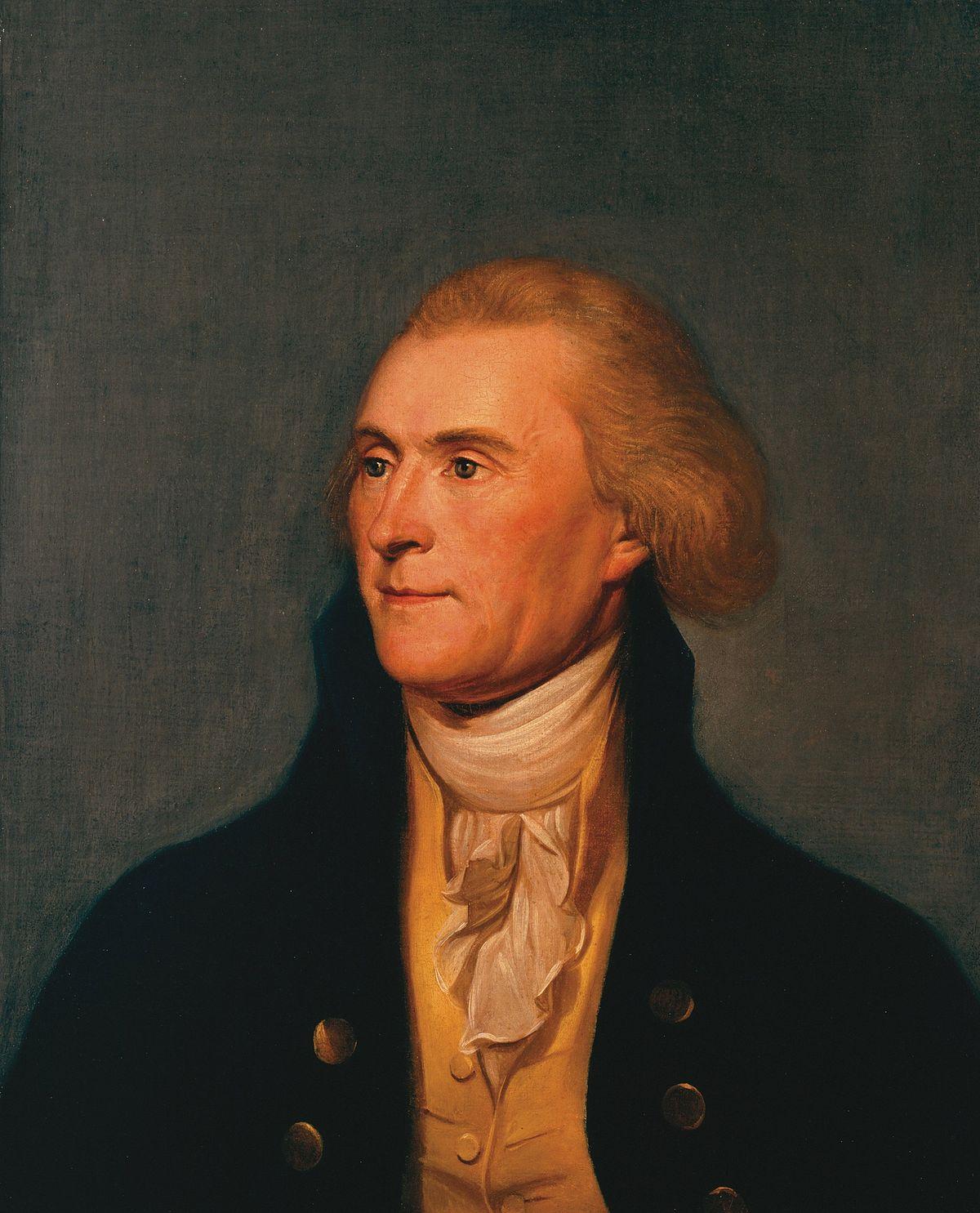 Wrote the Declaration of Independence
Became our 3rd president in 1801
Expanded the U.S. in the Louisiana Purchase
Thomas Jefferson called slavery a “moral depravity” and a “hideous blot,” but continued to hold human beings as property his entire adult life.
Thomas Jefferson had approximately 600 enslaved people on his plantation “Monticello”
[Speaker Notes: After Thomas Jefferson wrote the Declaration of Independence, he went on to serve as our 2nd Vice President under John Adams, then was elected our third president in 1801.  Thomas Jefferson is very confusing because he wrote that slavery was bad and would damage the US, but he also had 600 enslaved persons at his plantation which is called Monticello.]
Thomas Jefferson
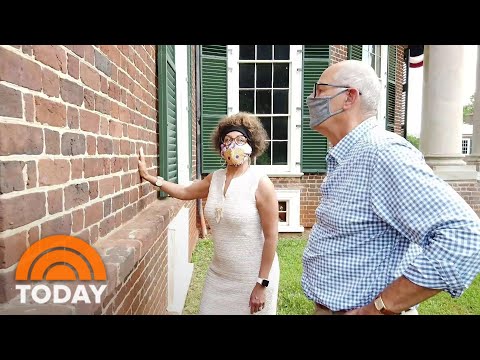 [Speaker Notes: Thomas Jefferson’s Monticello is still open to visitors today, this video talks about how the home is acknowledging Thomas Jefferson’s views on slavery and also his actions. 

Thoughts?]
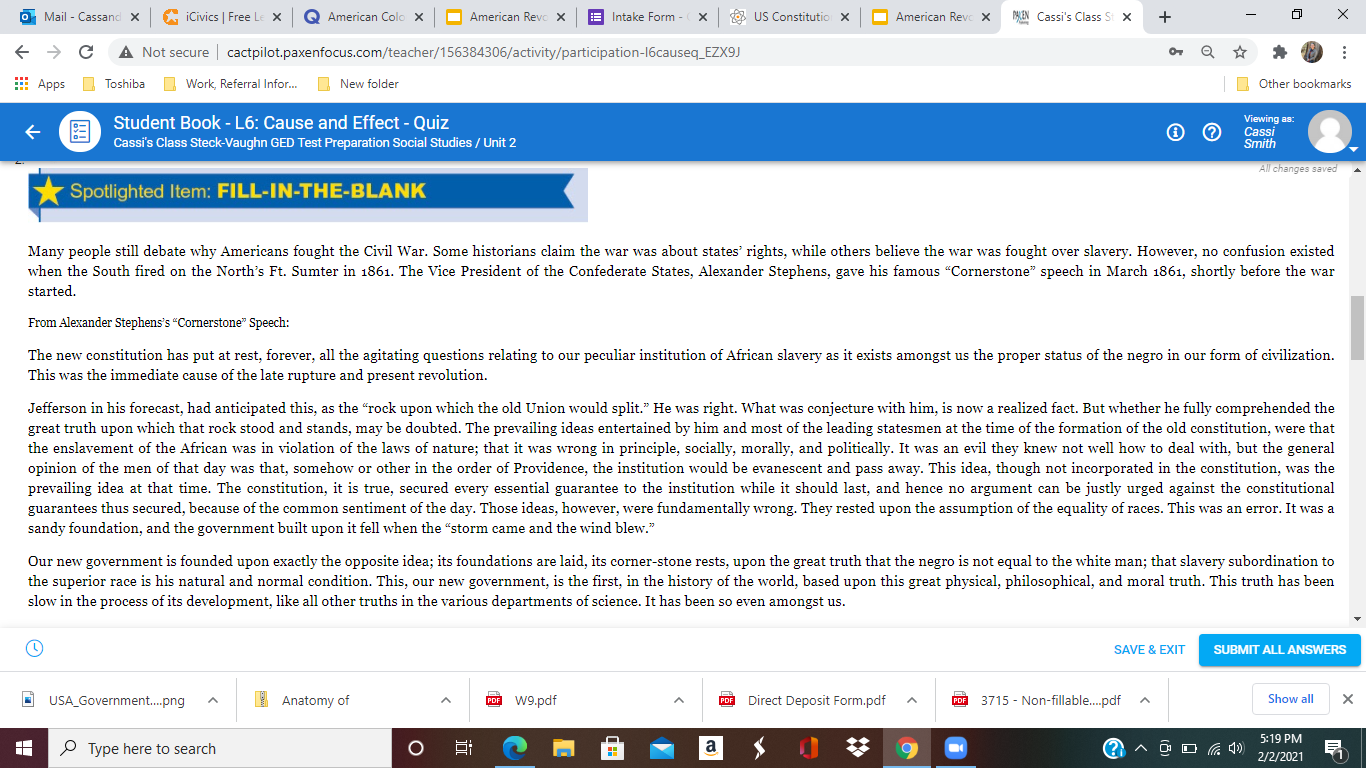 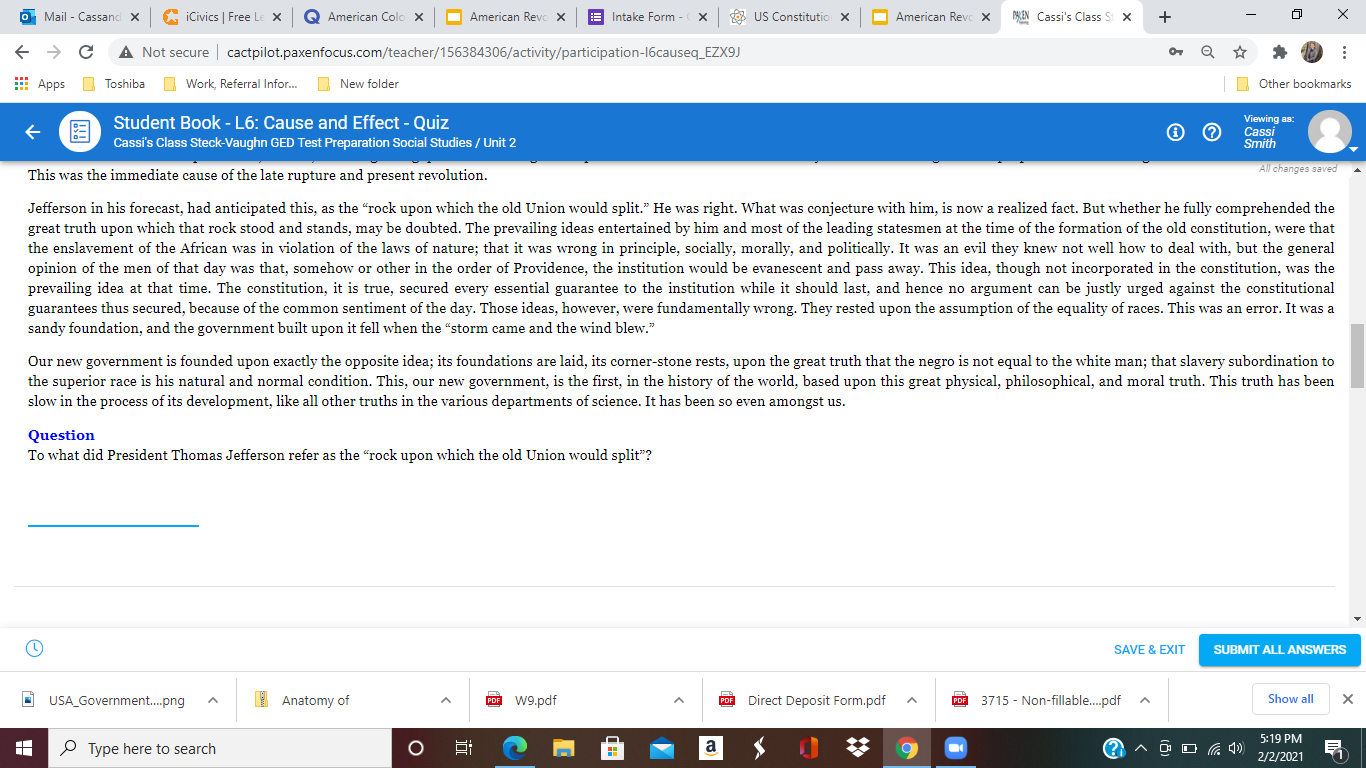 [Speaker Notes: Answer: slavery]
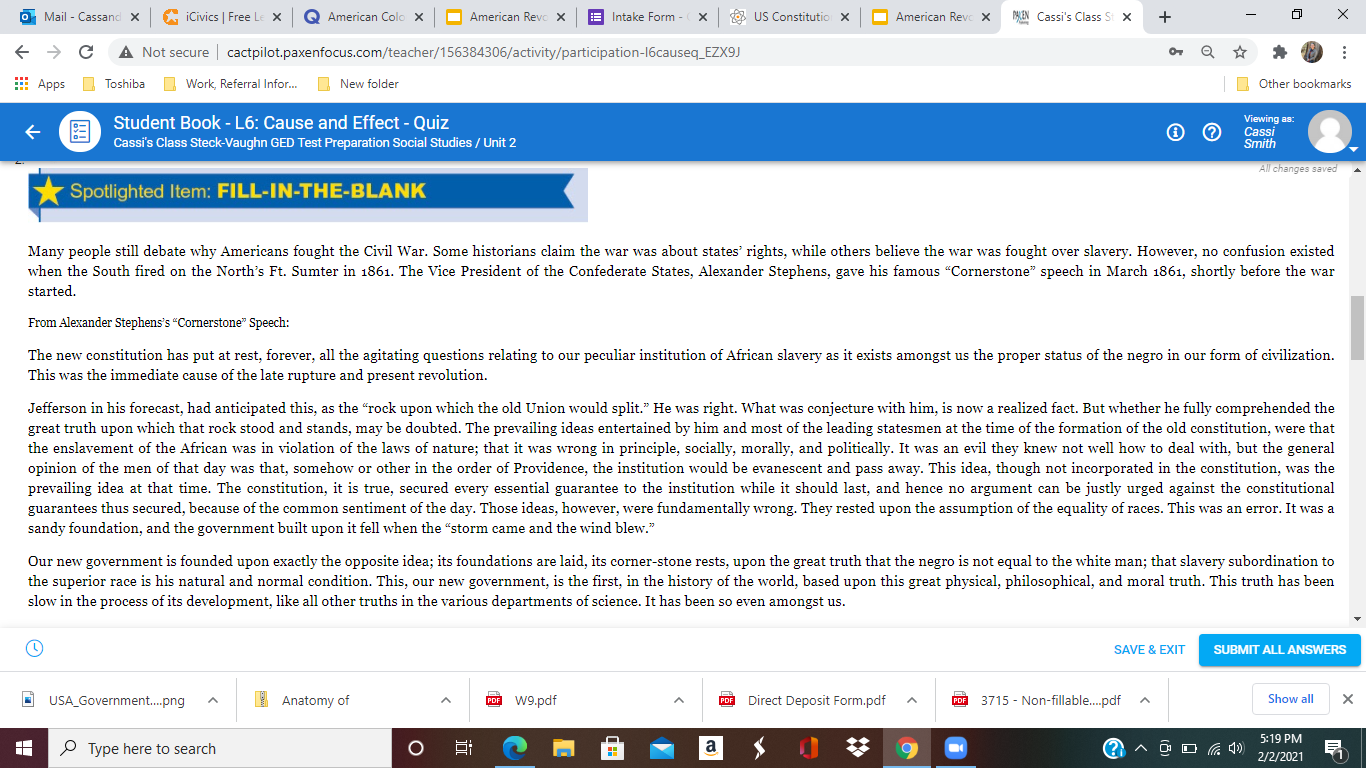 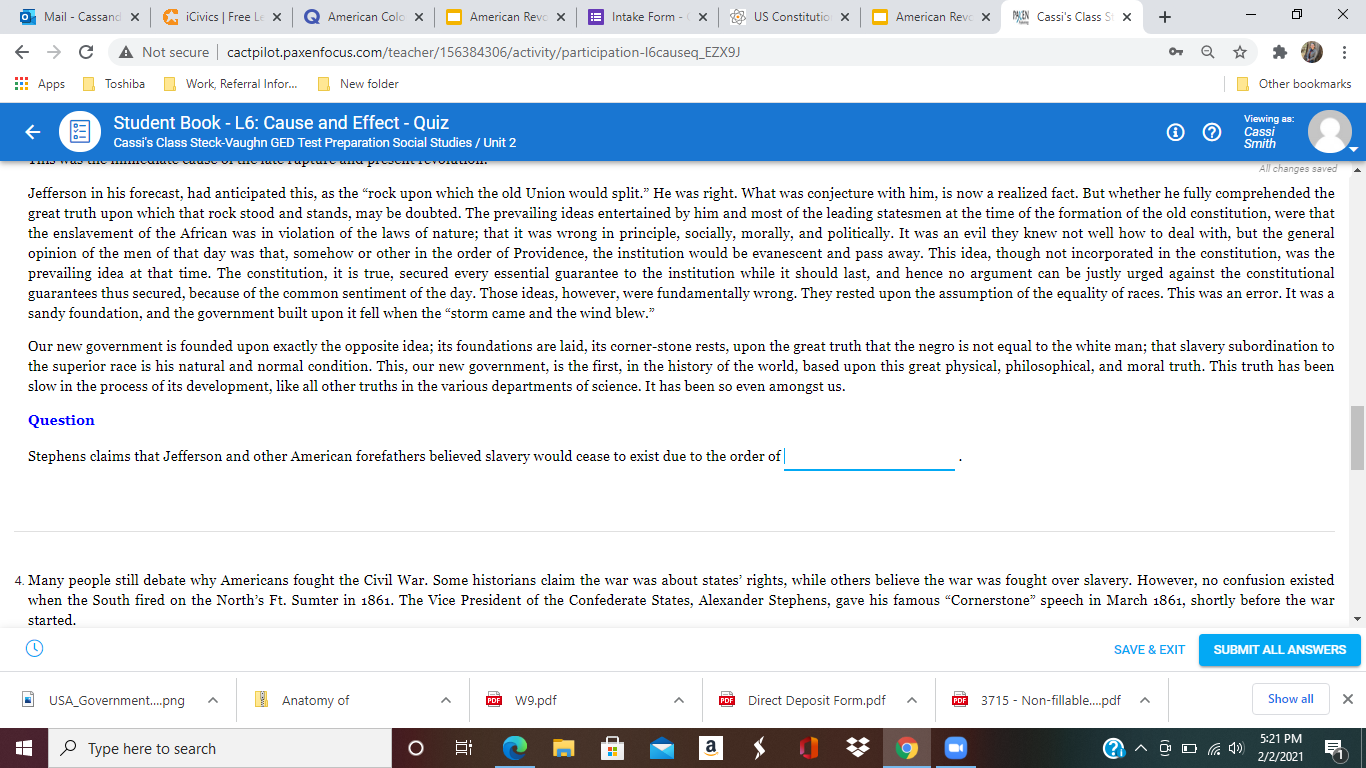 [Speaker Notes: Answer: Providence]
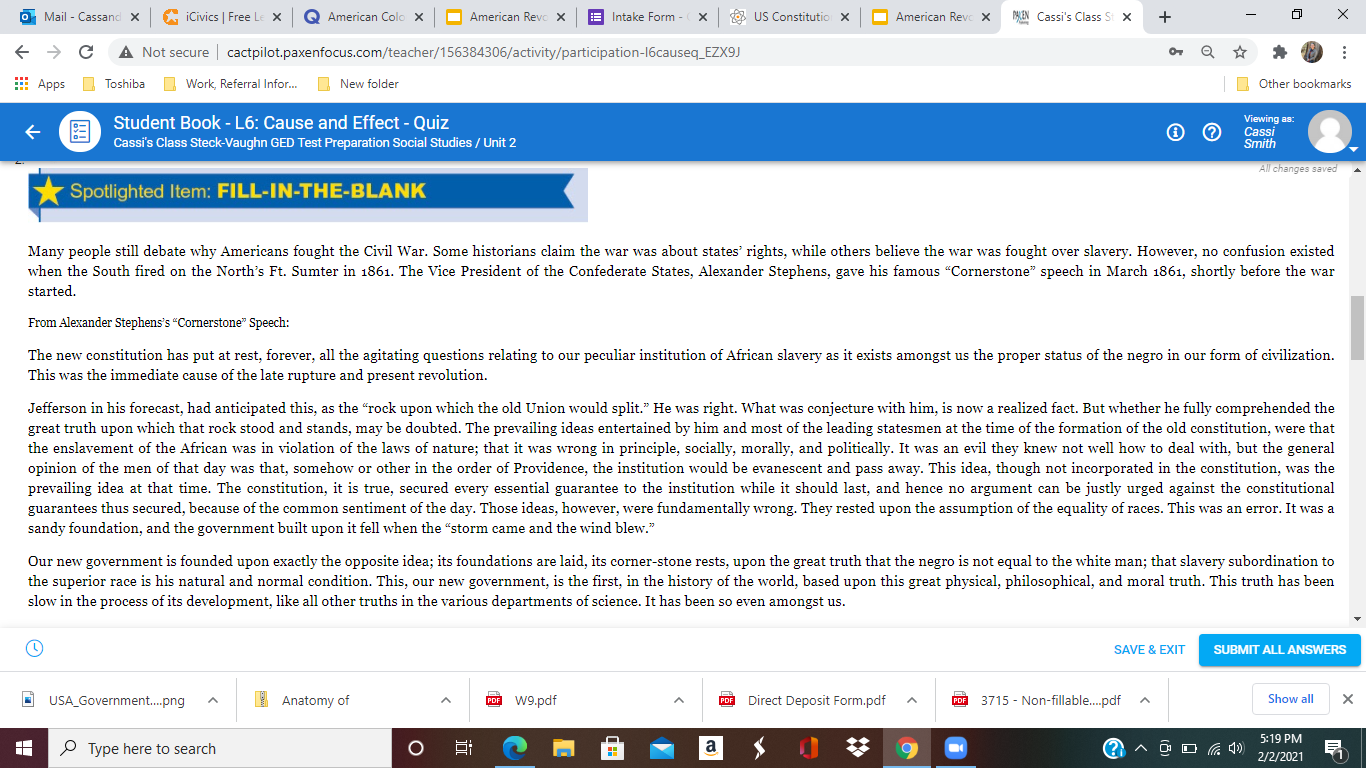 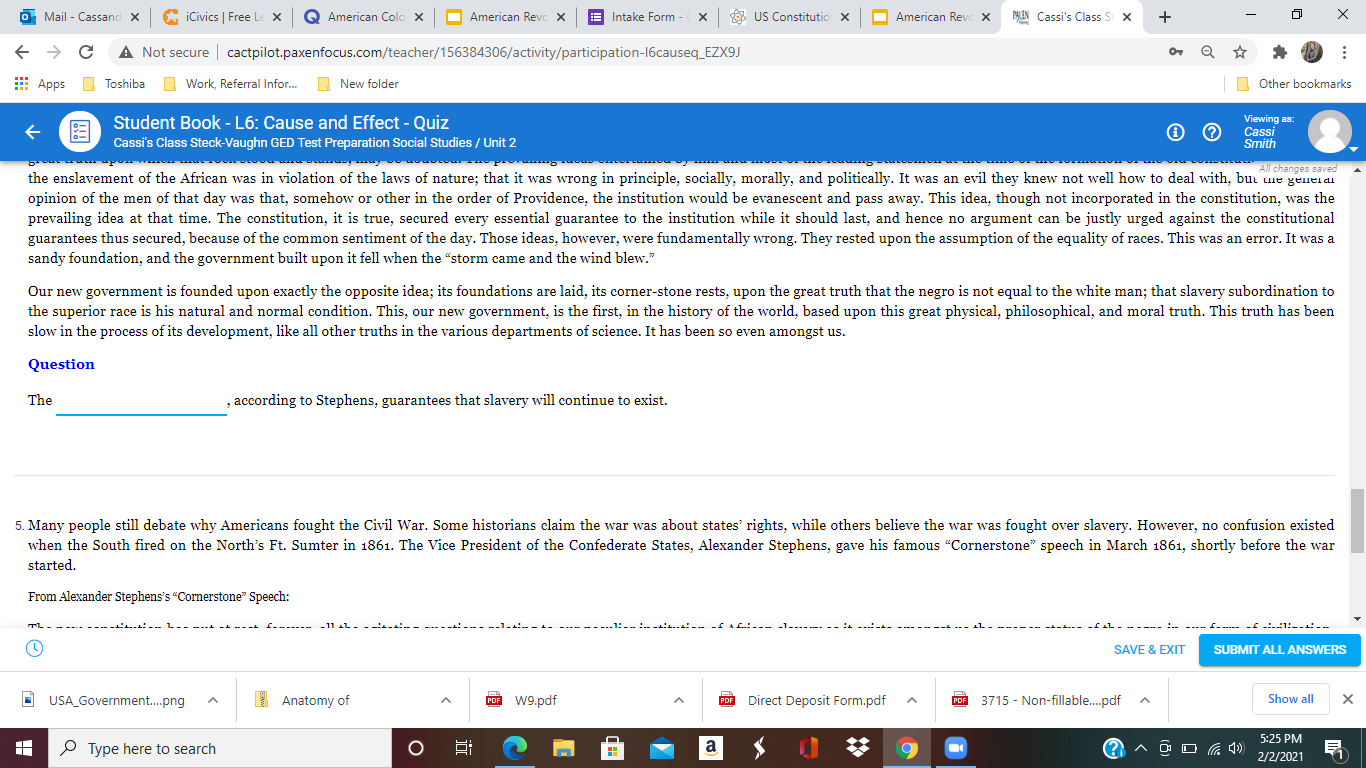 [Speaker Notes: Answer: Constitution]
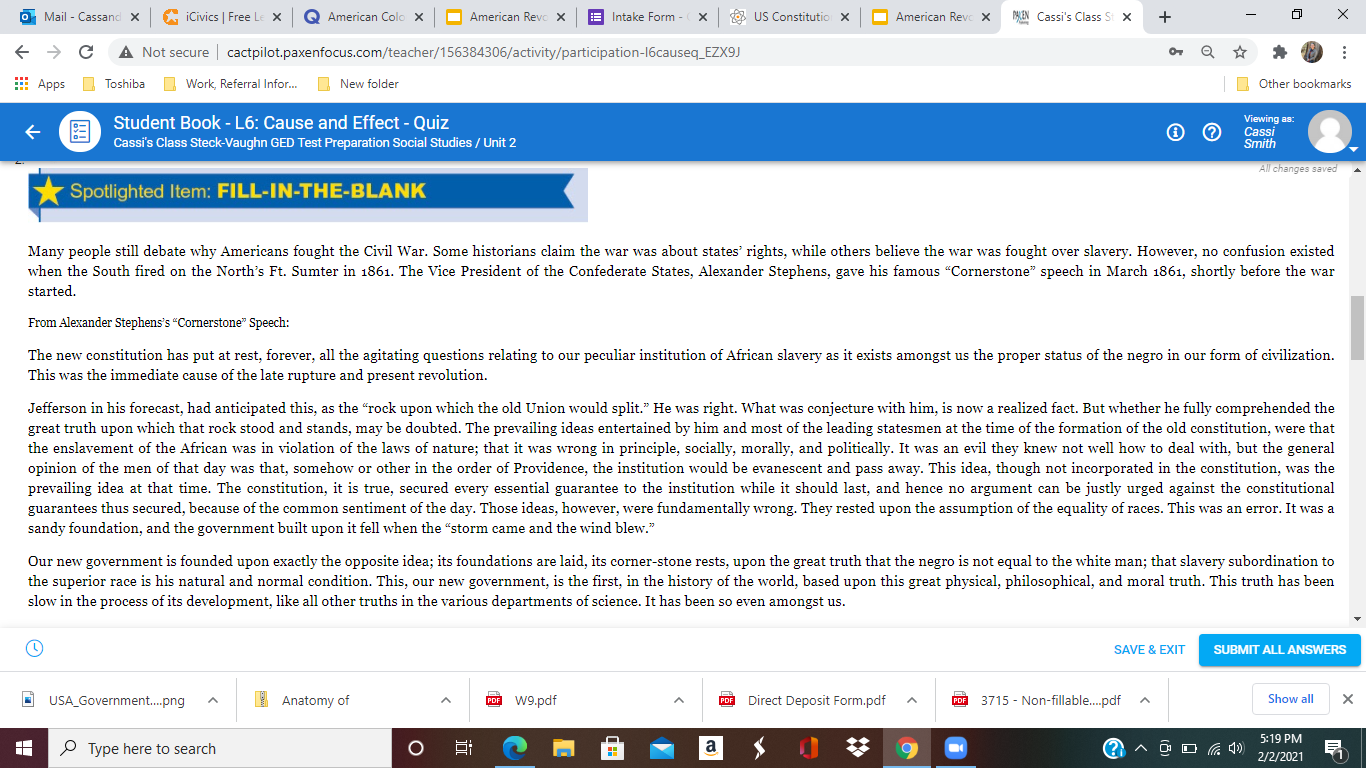 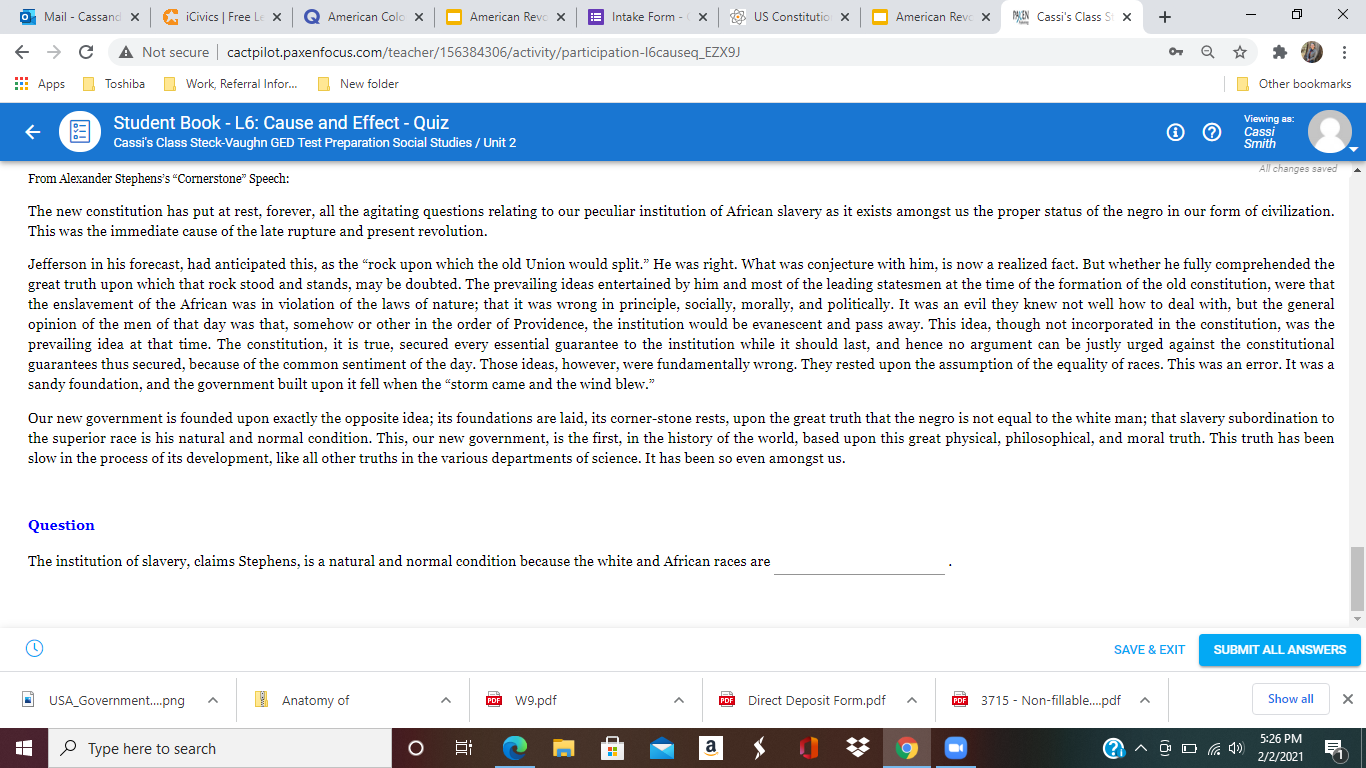 [Speaker Notes: Answer: not equal]
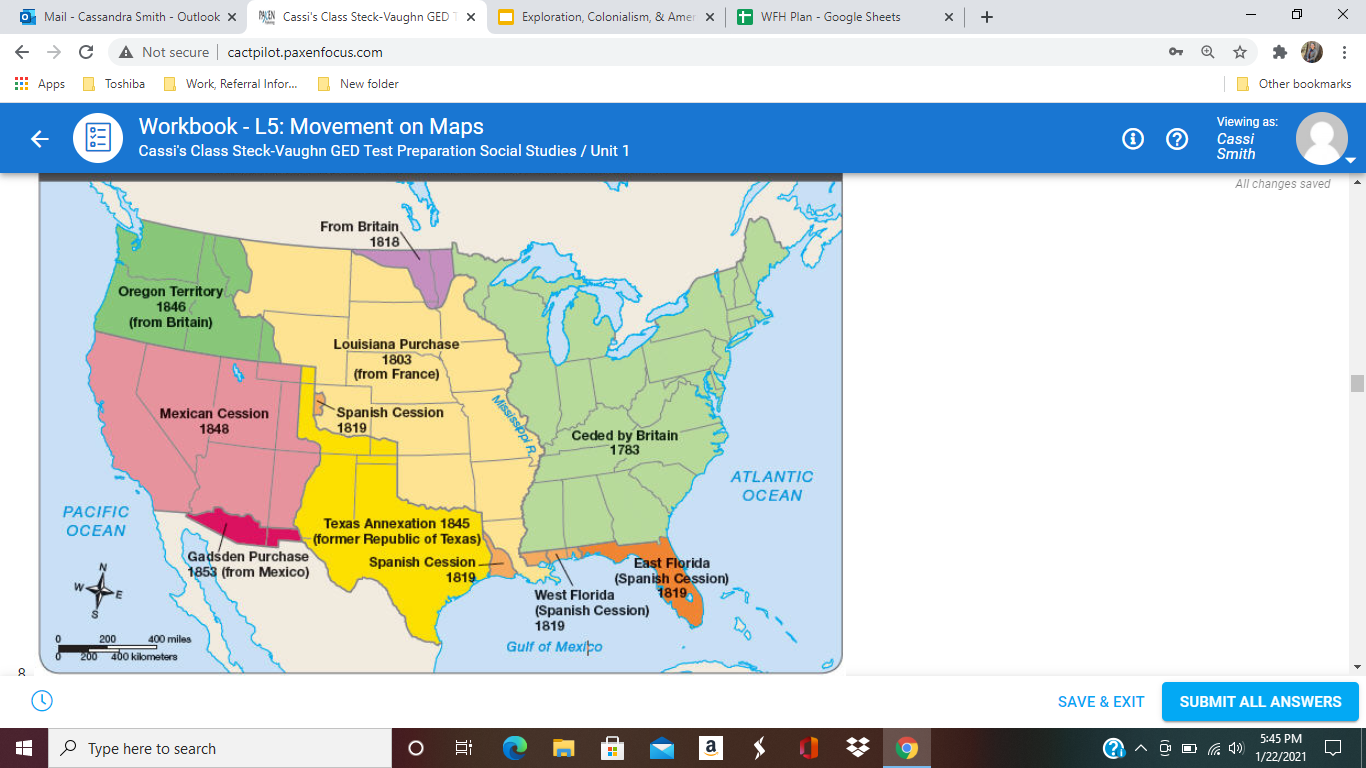 The Louisiana Purchase
France held the land west of the Mississippi River and most of the Midwest
President Jefferson made a deal with France to buy it doubling the size of the United States
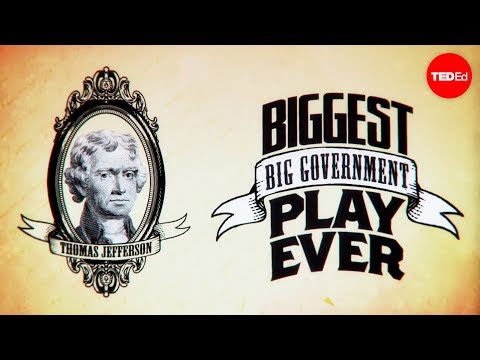 [Speaker Notes: The land west of the Mississippi River went back and forth between France and Spain with France owning it when the US thought of buying it.  This video explains another contradictory view the Thomas Jefferson took to buy it.]
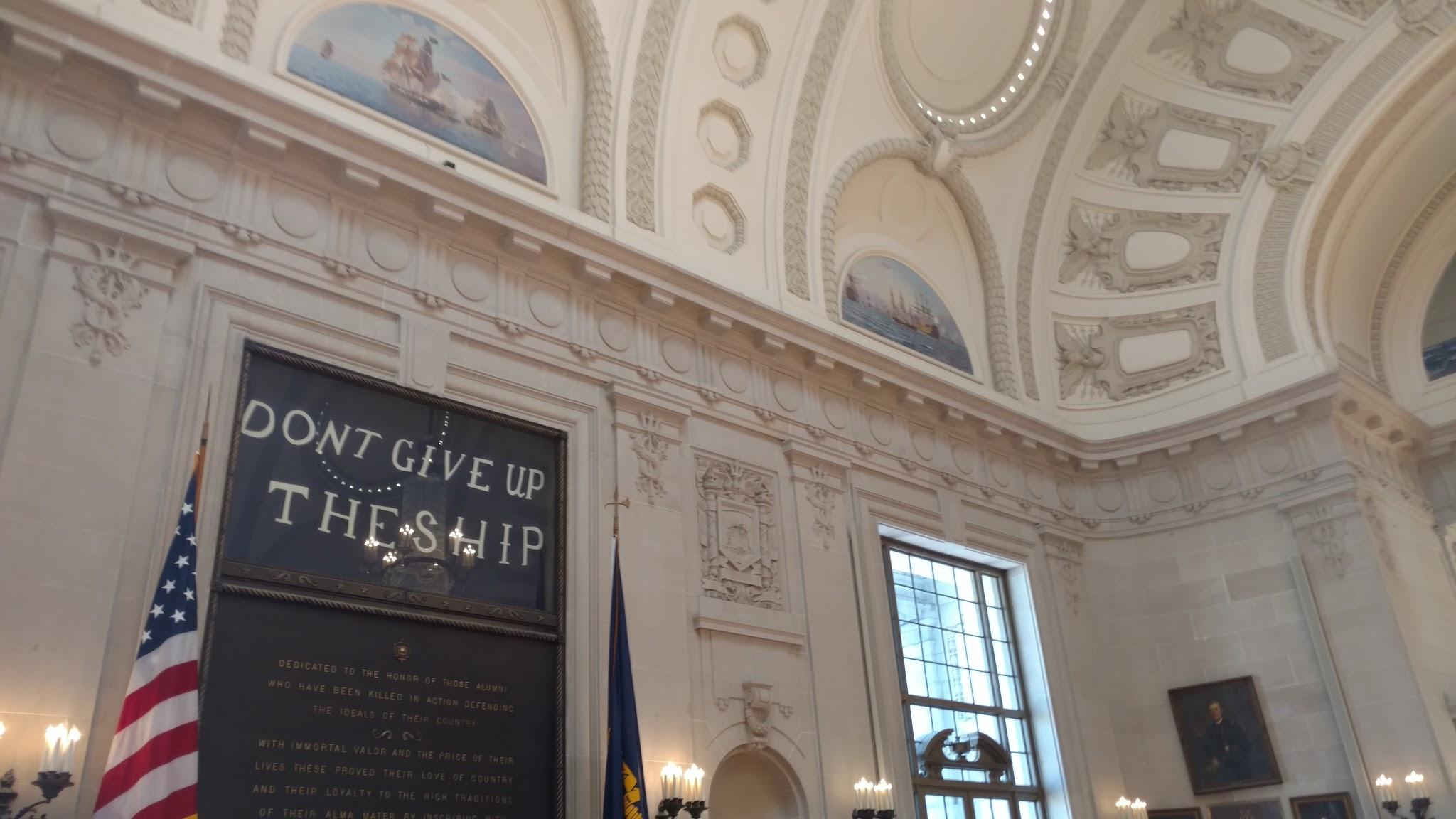 War of 1812
British were forcing American sailors into British service
British allied with Native Americans in their uprising against settlement in the Northwest Territory (Illinois, Ohio, Indiana, Michigan & Wisconsin)
Britain wanted to create a Native American buffer to stop US expansion into modern Canada
In 1814 the British took Washington DC and burned the White House
British did not take Fort McHenry in Baltimore and Francis Scott Key wrote the Star Spangled Banner
Ended in a stalemate in 1815
Promoted national pride in Canada
[Speaker Notes: The War of 1812 is the second war that America had with England because the British were forcing American sailors into their Navy. The British allied with Native Americans to create a buffer to stop Americans from expanding into Canada.  Although the war ended in a tie, or stalemate, sometimes the British say they won because they burned down the White House.  A major battle was at Fort McHenry, which is where Francis Scott Key wrote the Star Spangled Banner.]
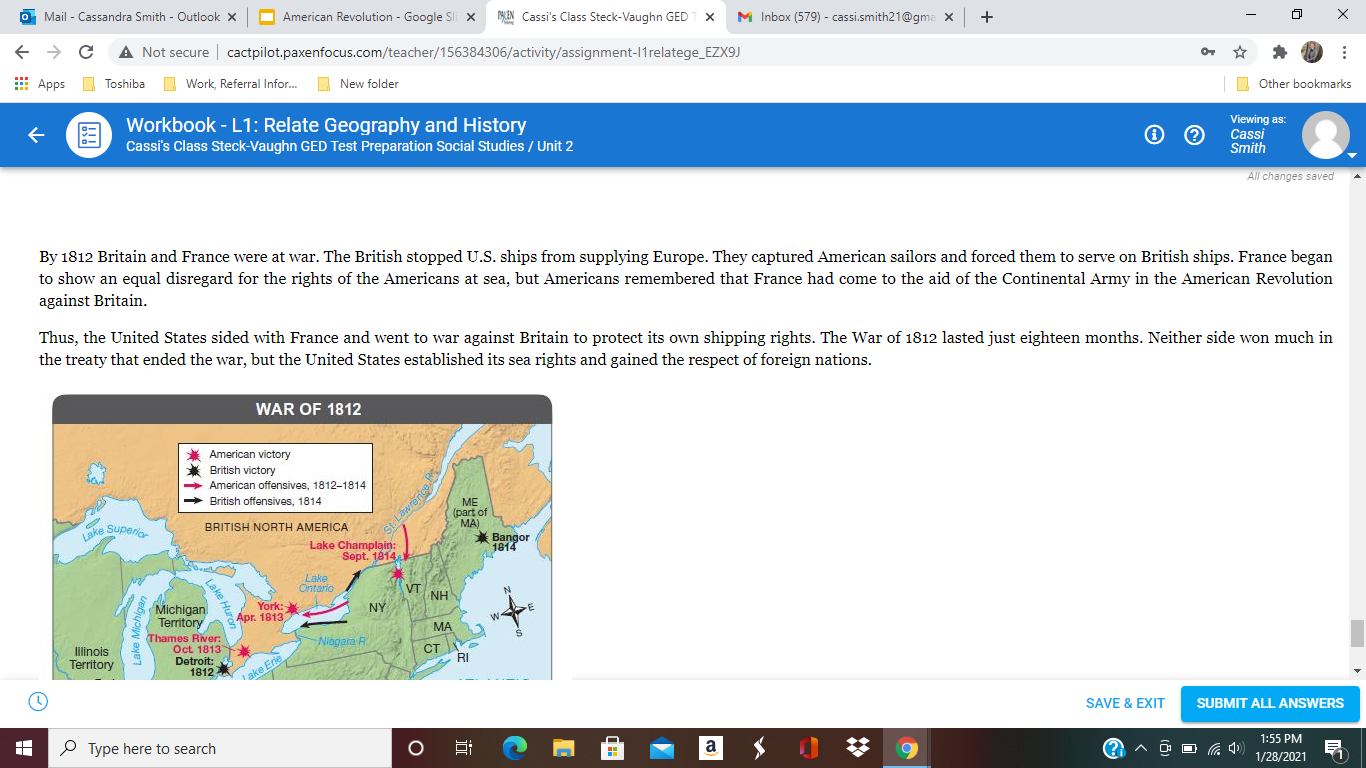 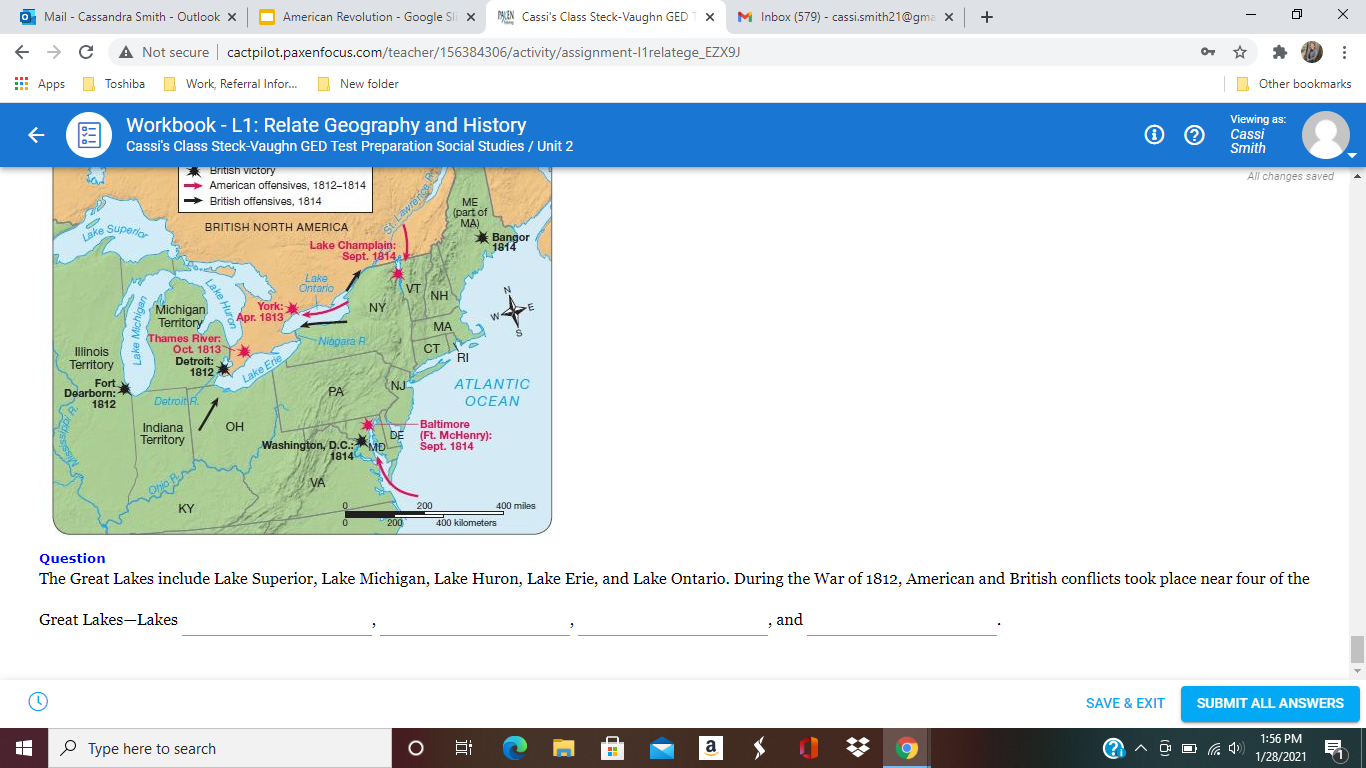 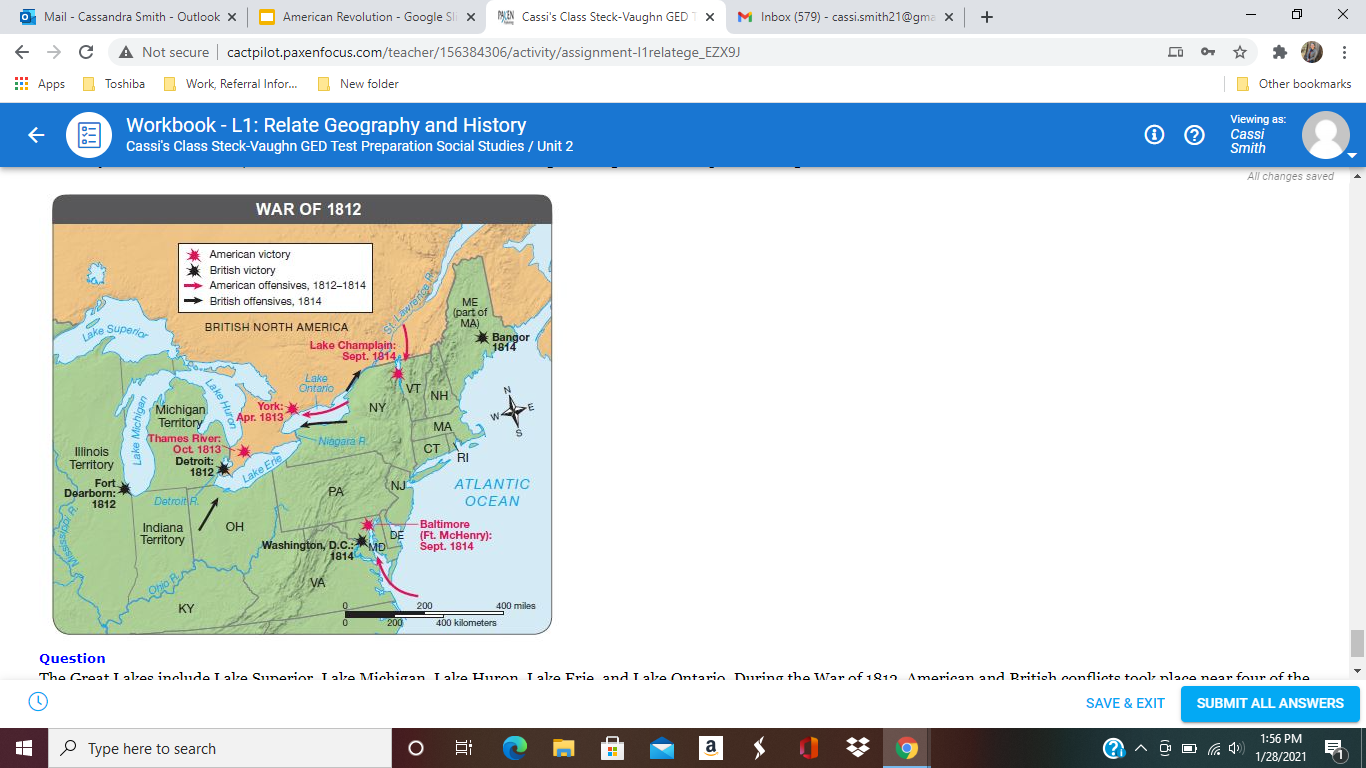 [Speaker Notes: Answer: Huron, Michigan, Erie, Ontario (Lake Champlain is not a Great Lake, making that a wrong answer)]
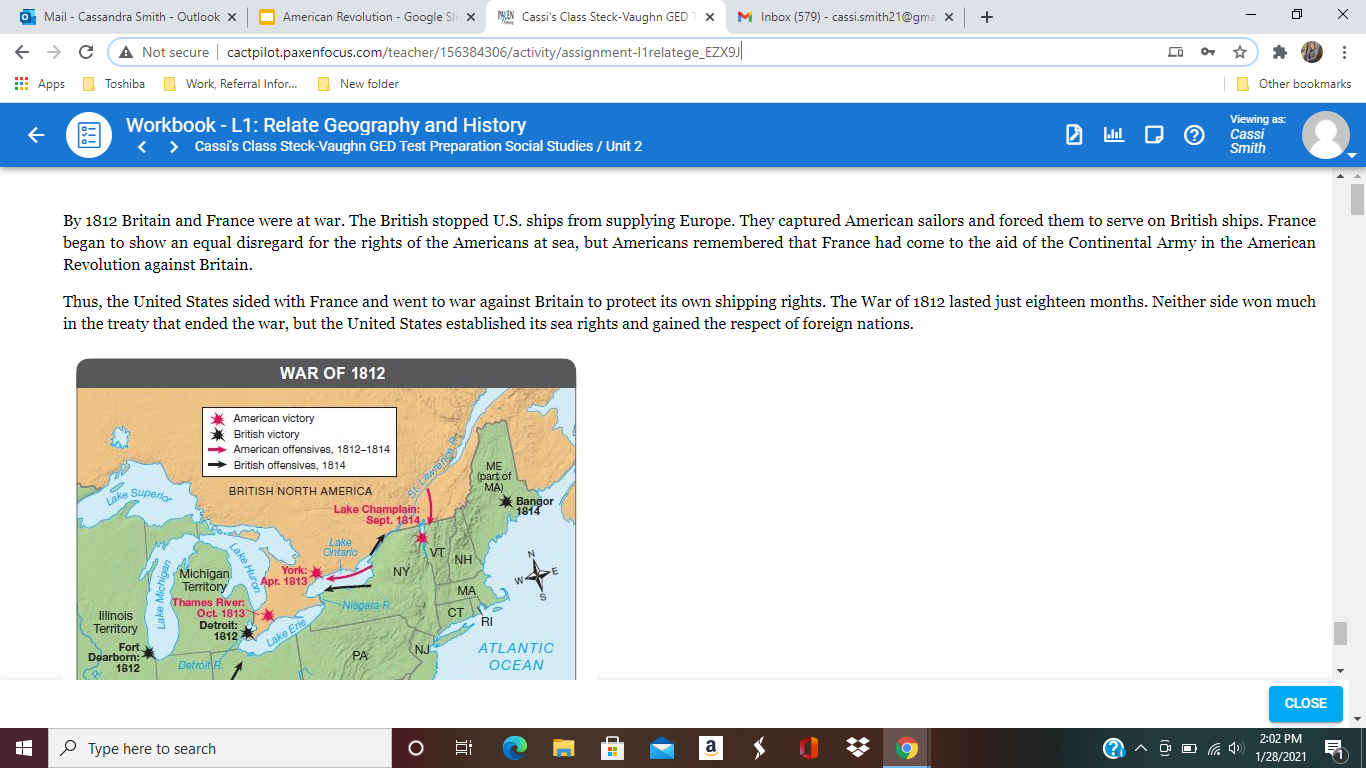 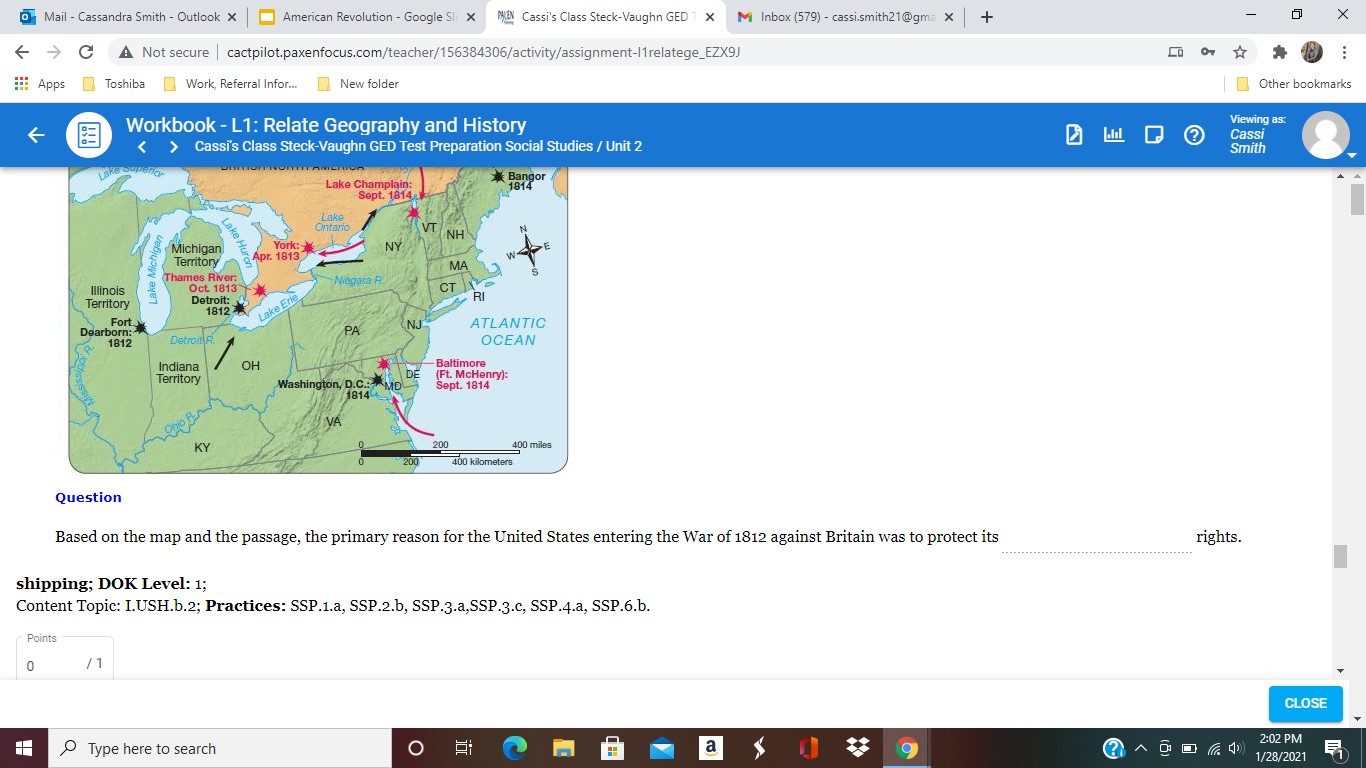 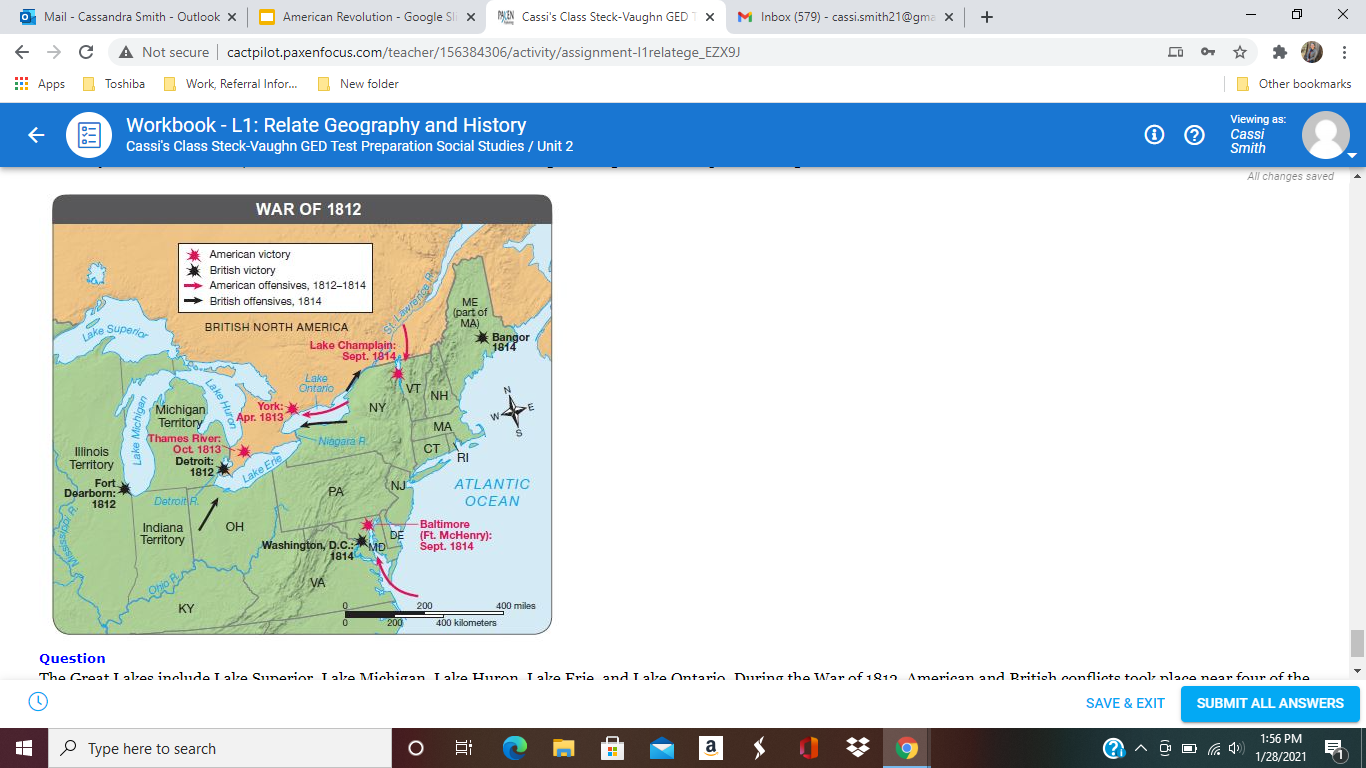 [Speaker Notes: Answer: shipping]
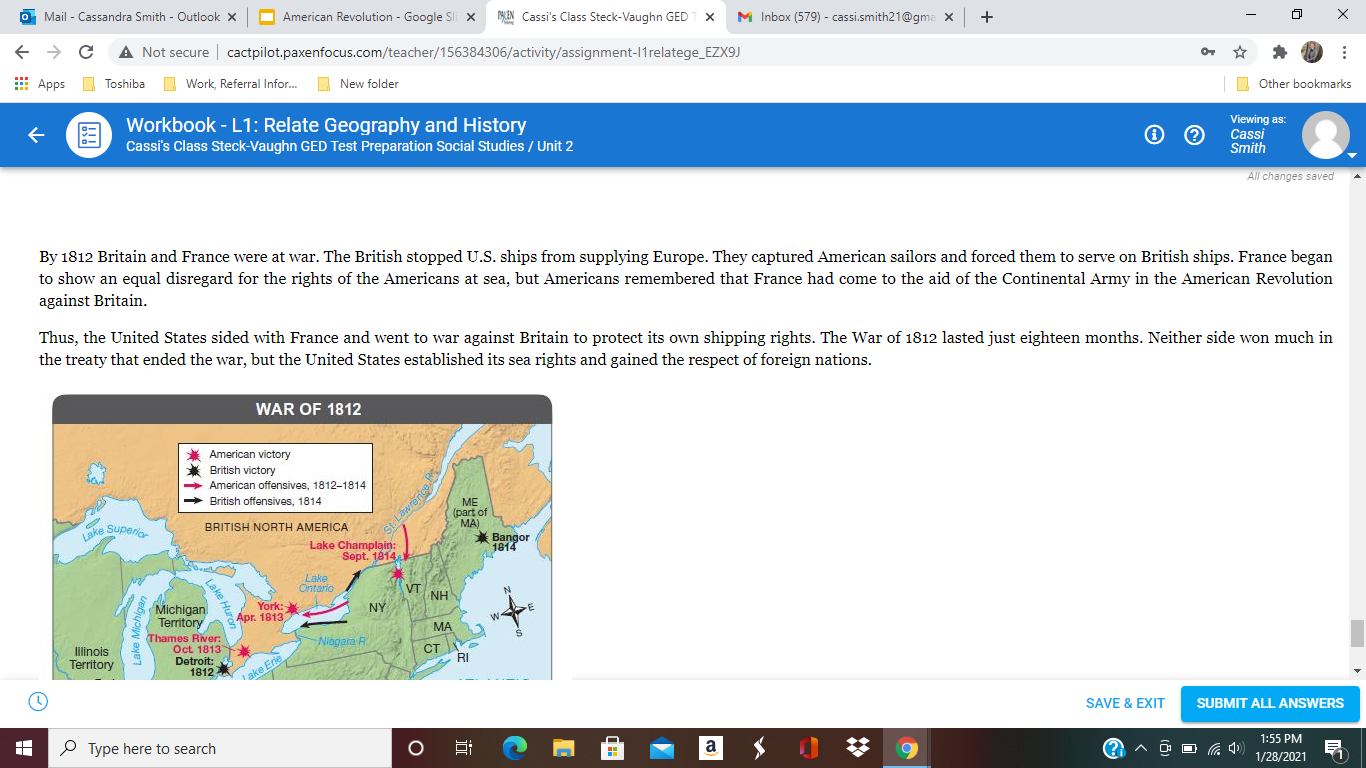 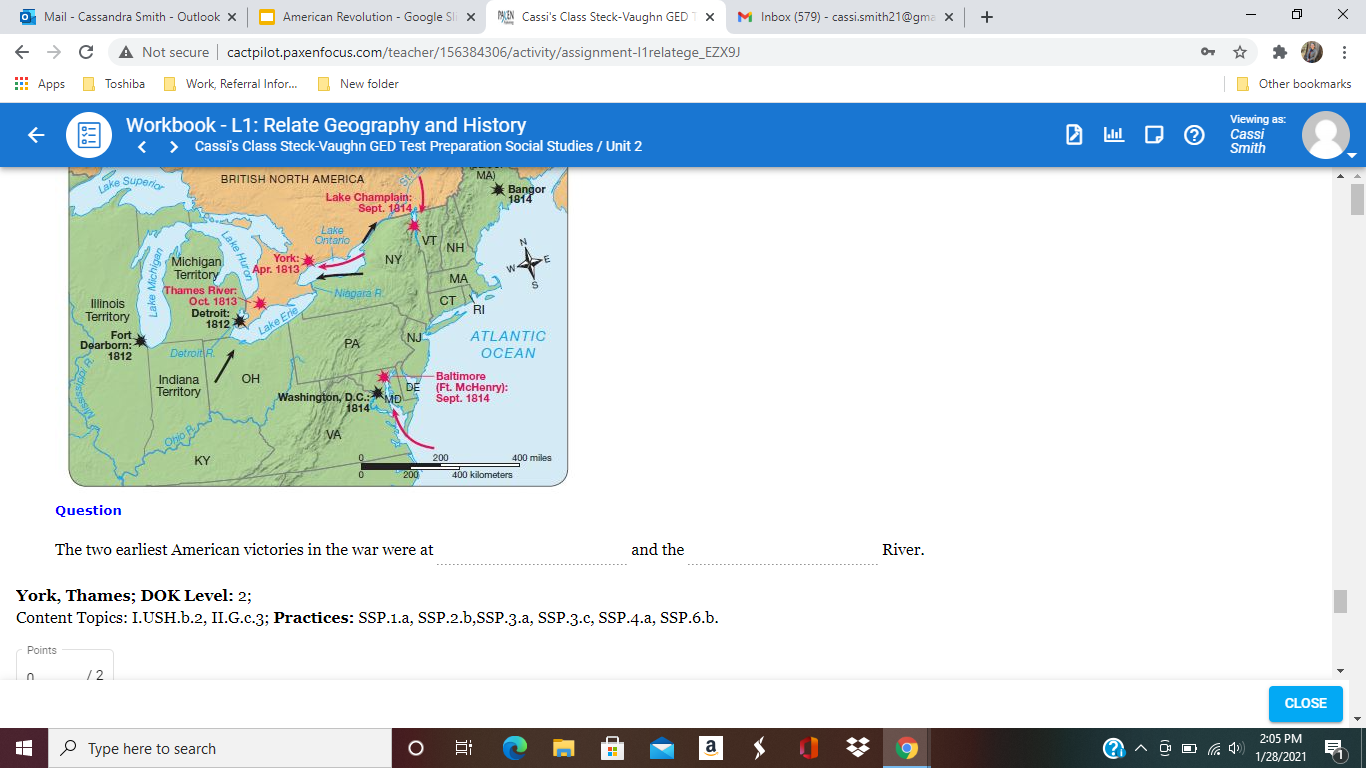 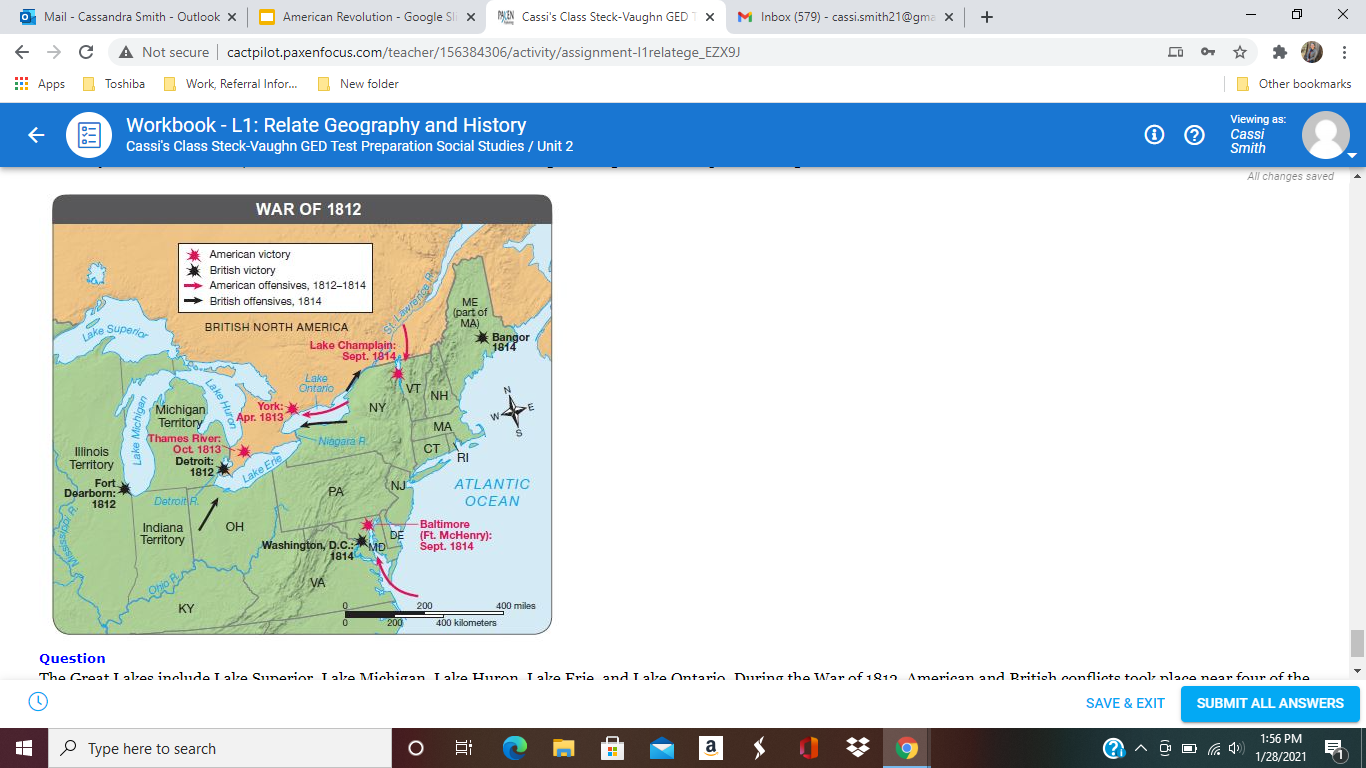 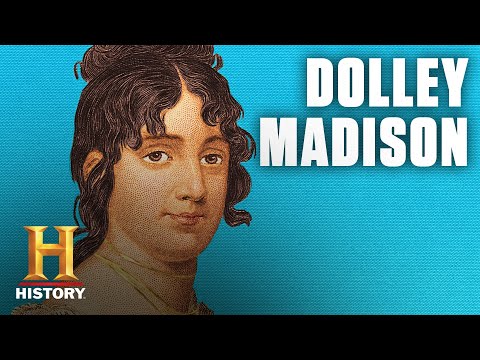 [Speaker Notes: One of the heroes of the War of 1812 is Dolley Madison, the first lady married to President James Madison who was our 5th President during the War of 1812.]